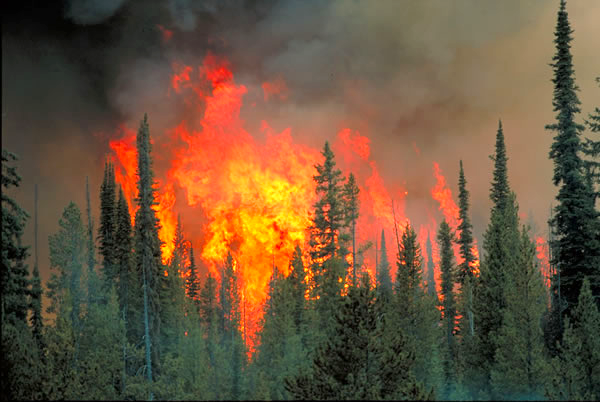 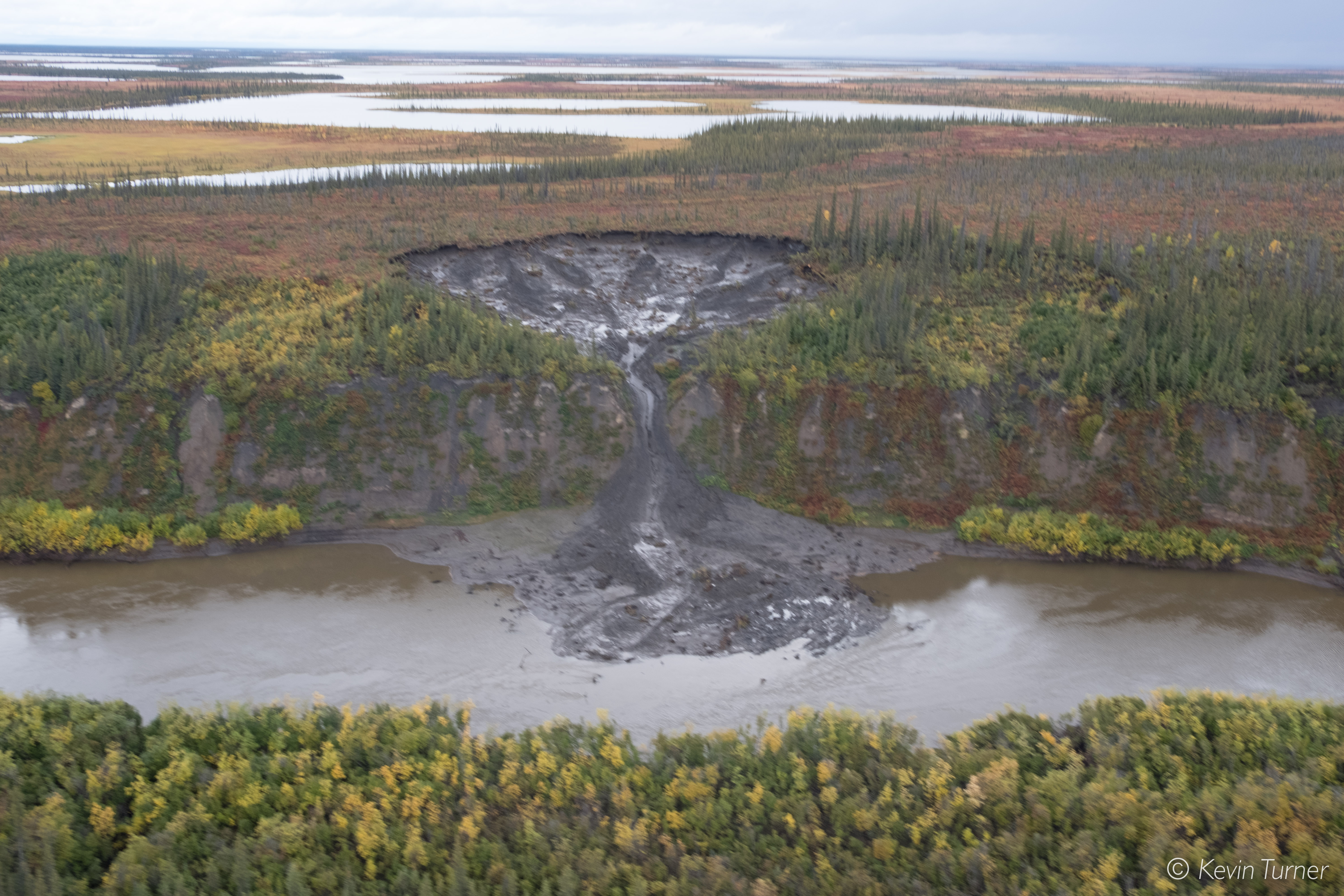 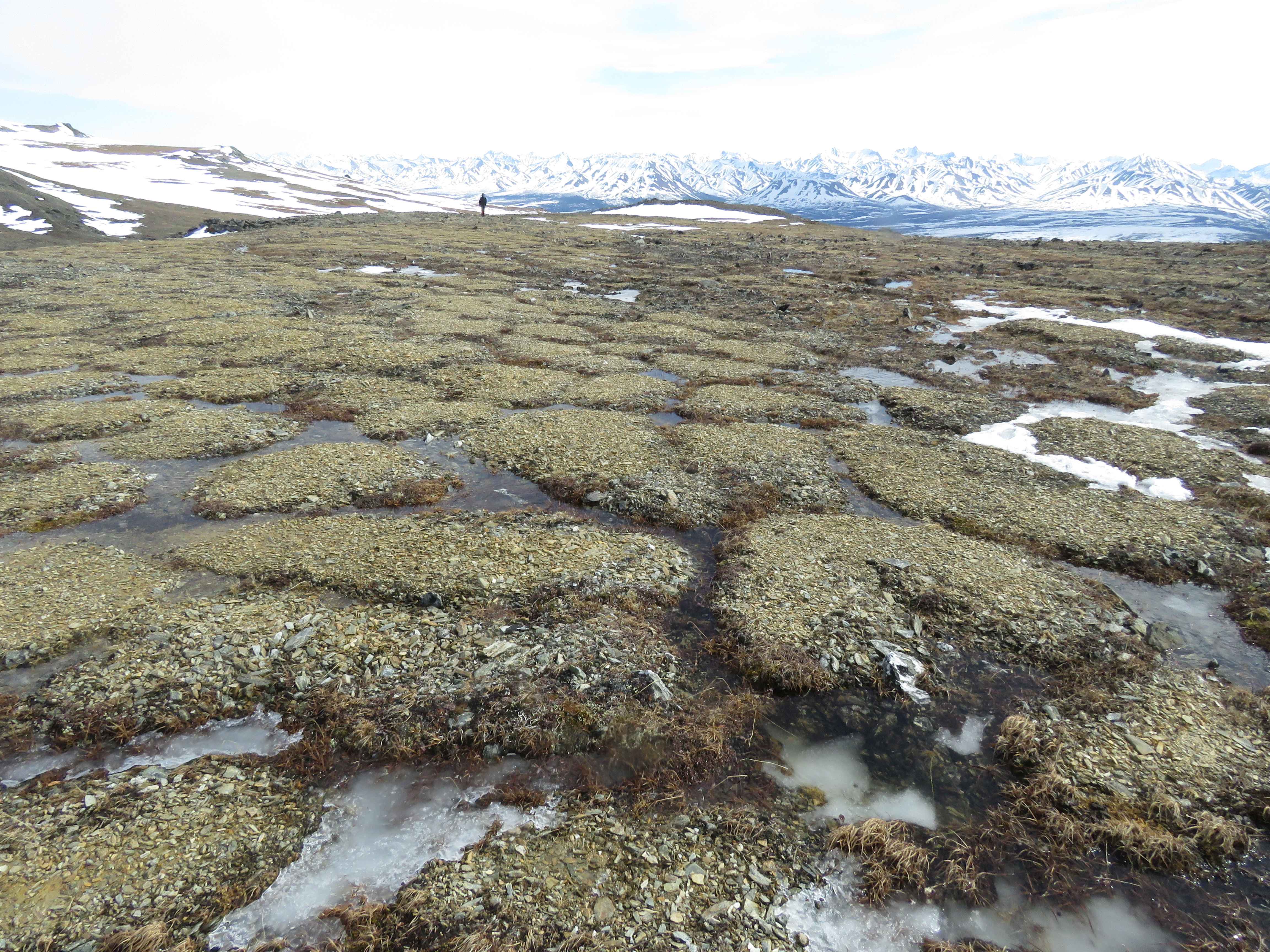 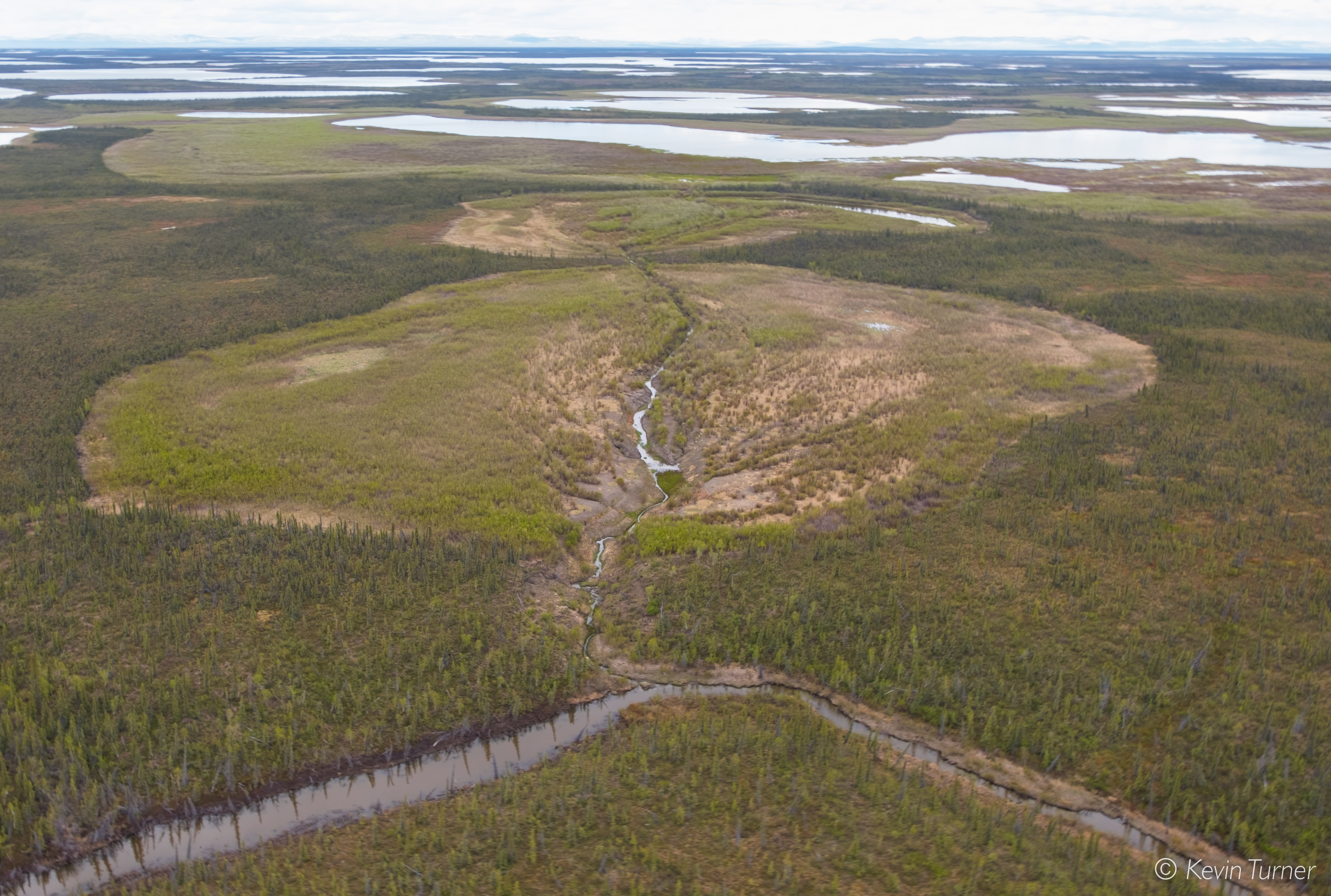 Multi-Disturbance Synthesis Working Group Updates
Adrianna Foster, Jon Wang, Brendan Rogers, Howie Epstein, Scott Davidson,  JJ Frost, Elizabeth Hoy, Oliver Sonnentag, Kevin Turner, Logan Berner, Elizabeth Campbell, Guillermo Castilla, Laura Bourgeau-Chavez, Dong Tony Chen, Jinyang Du, Angela Erb, Randi Jandt, Mary Kang, Caleb Pan, Chris Potter, Tatiana Shestakova, Carolina Voigt, Scott Goetz, and many more
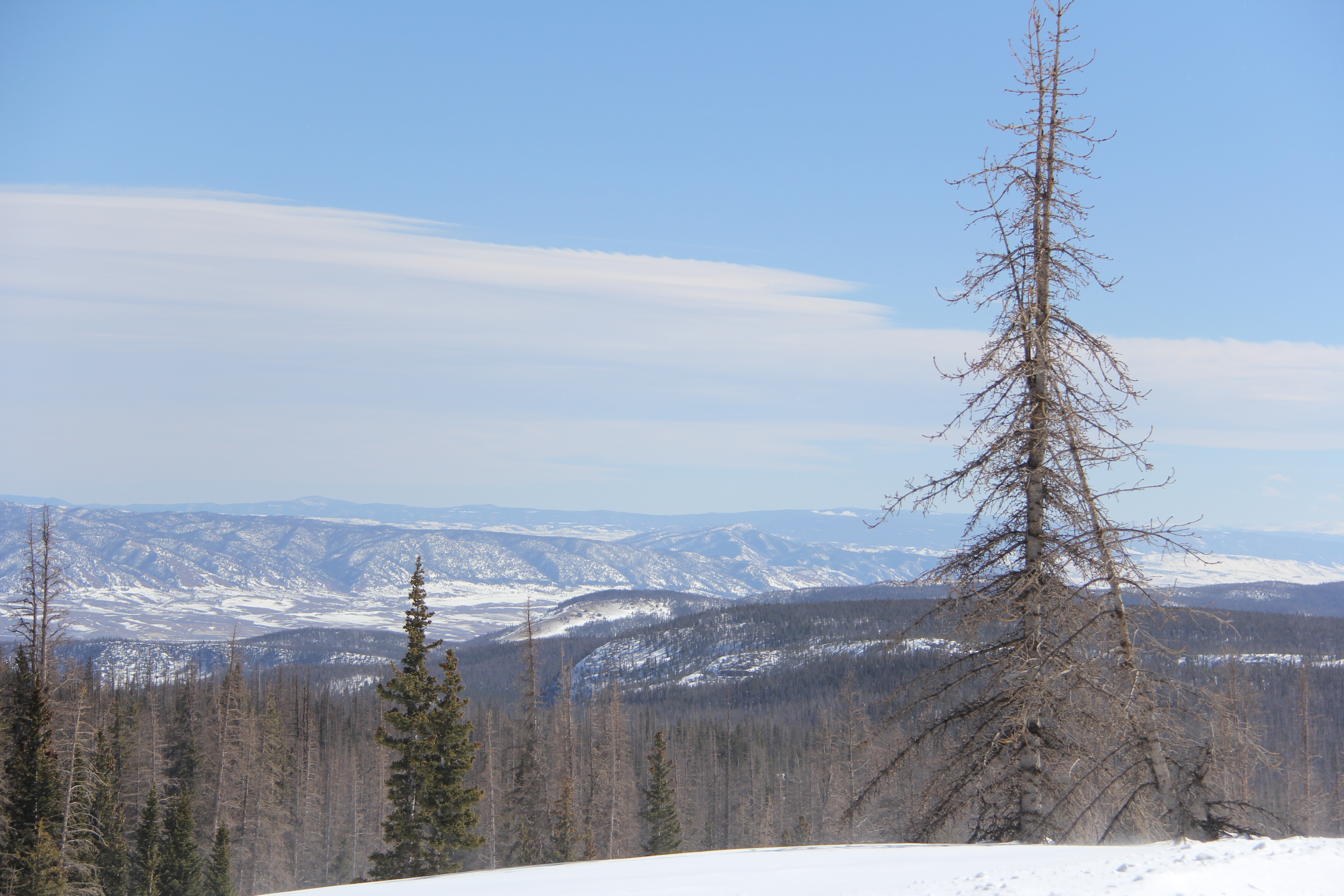 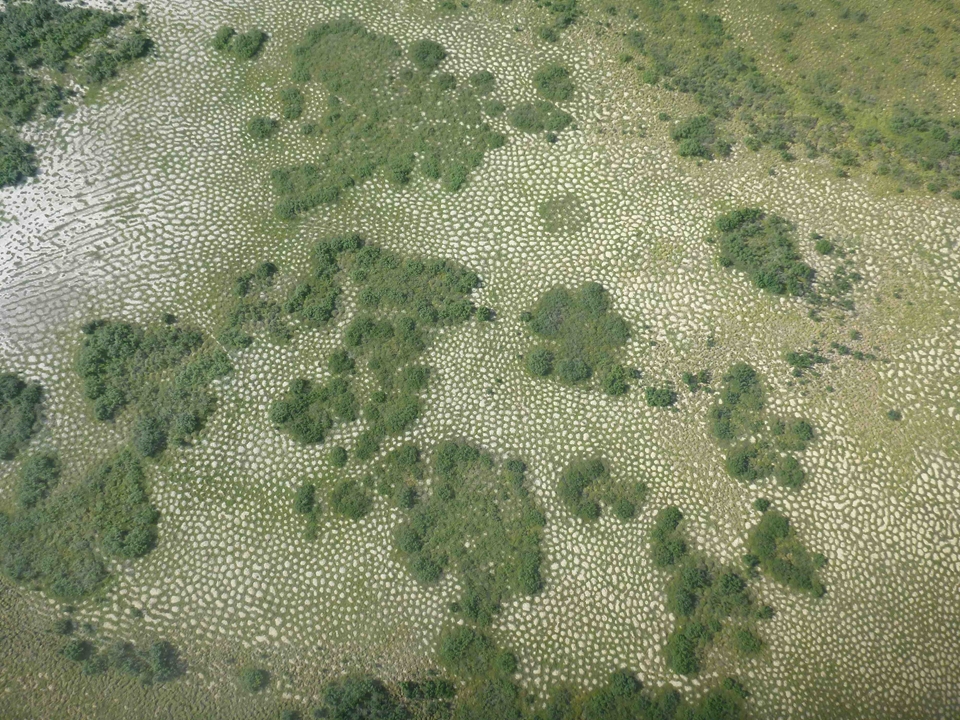 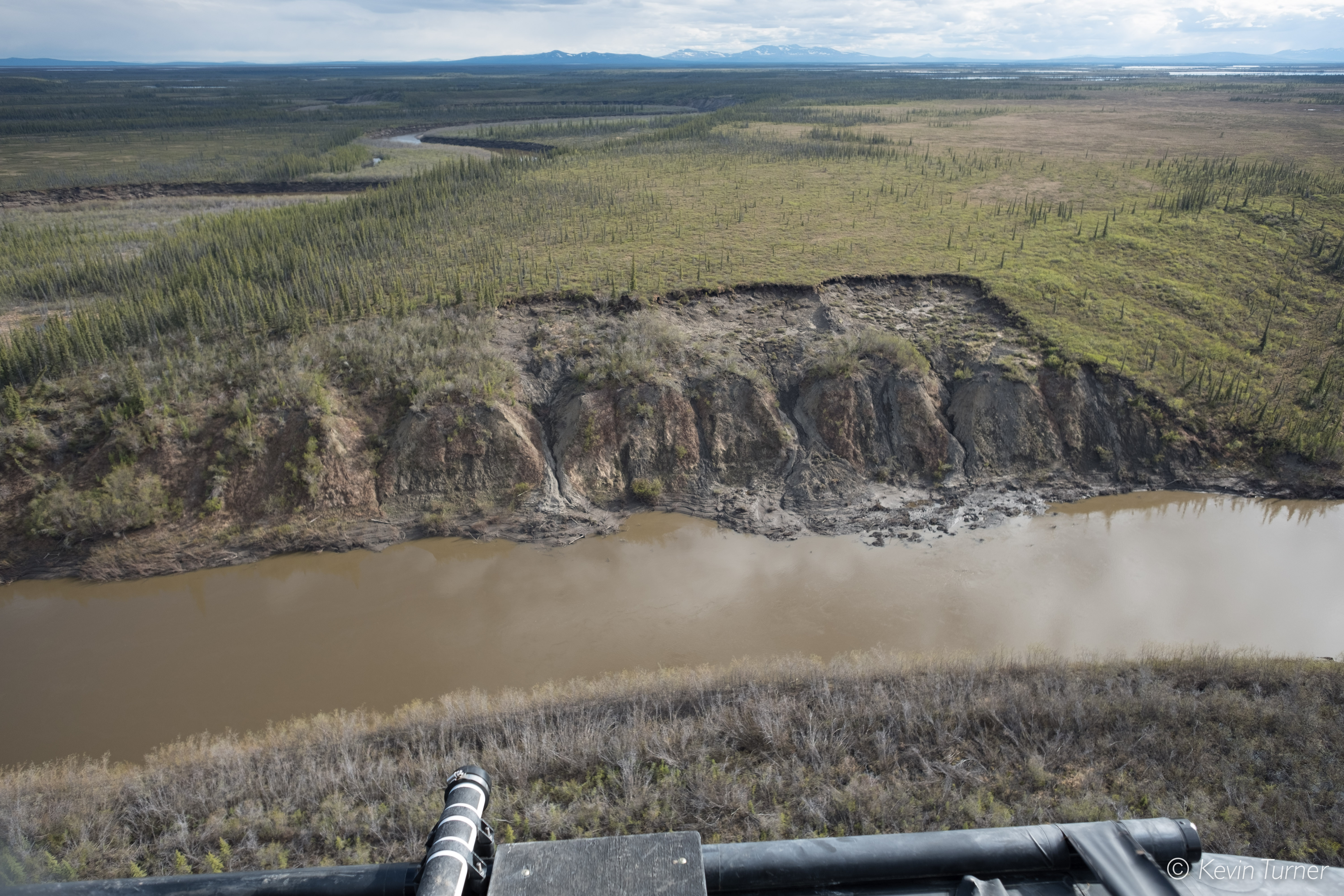 ABoVE Science Team Meeting 7
May 11 - 13, 2021
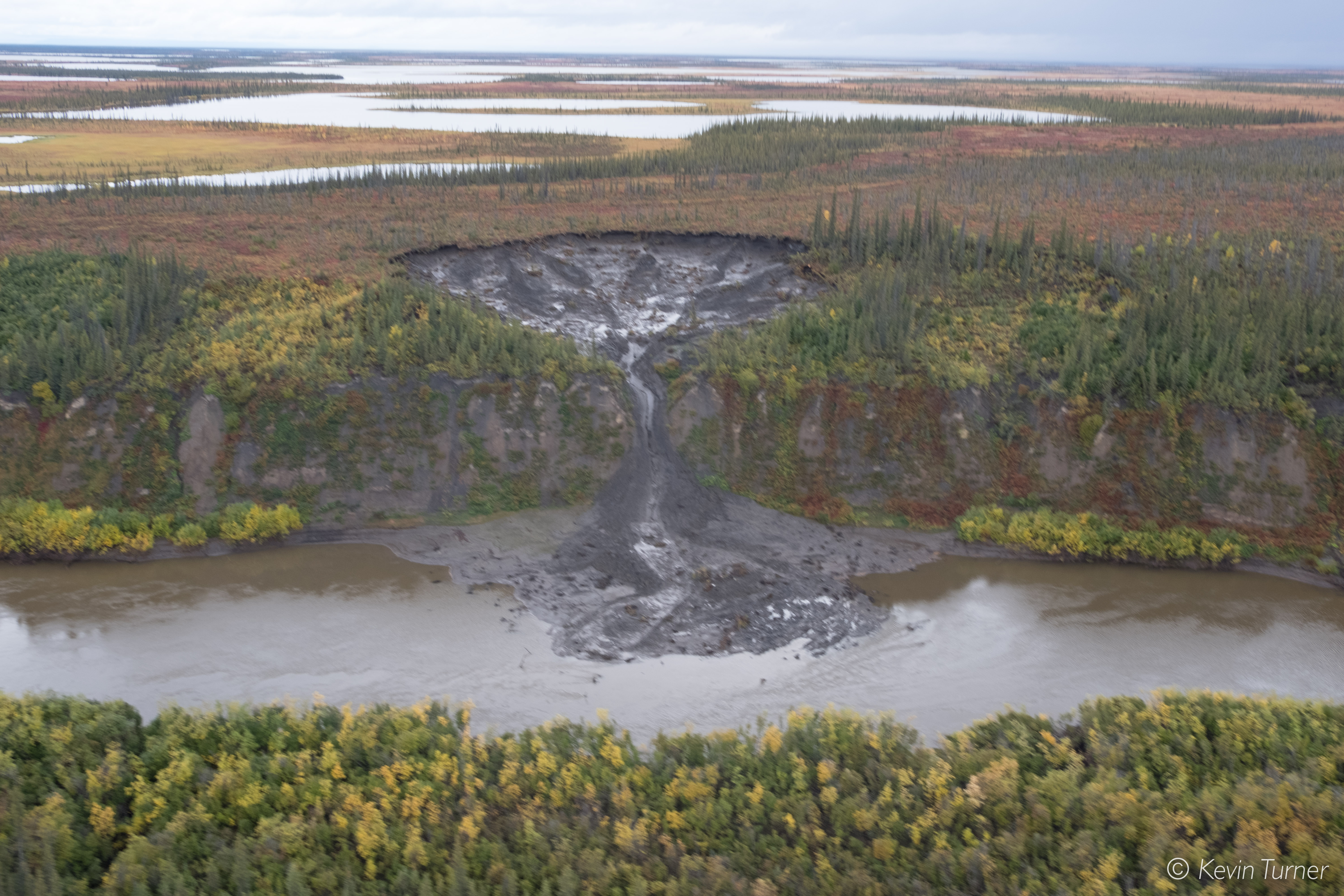 Photo credit: JJ Frost
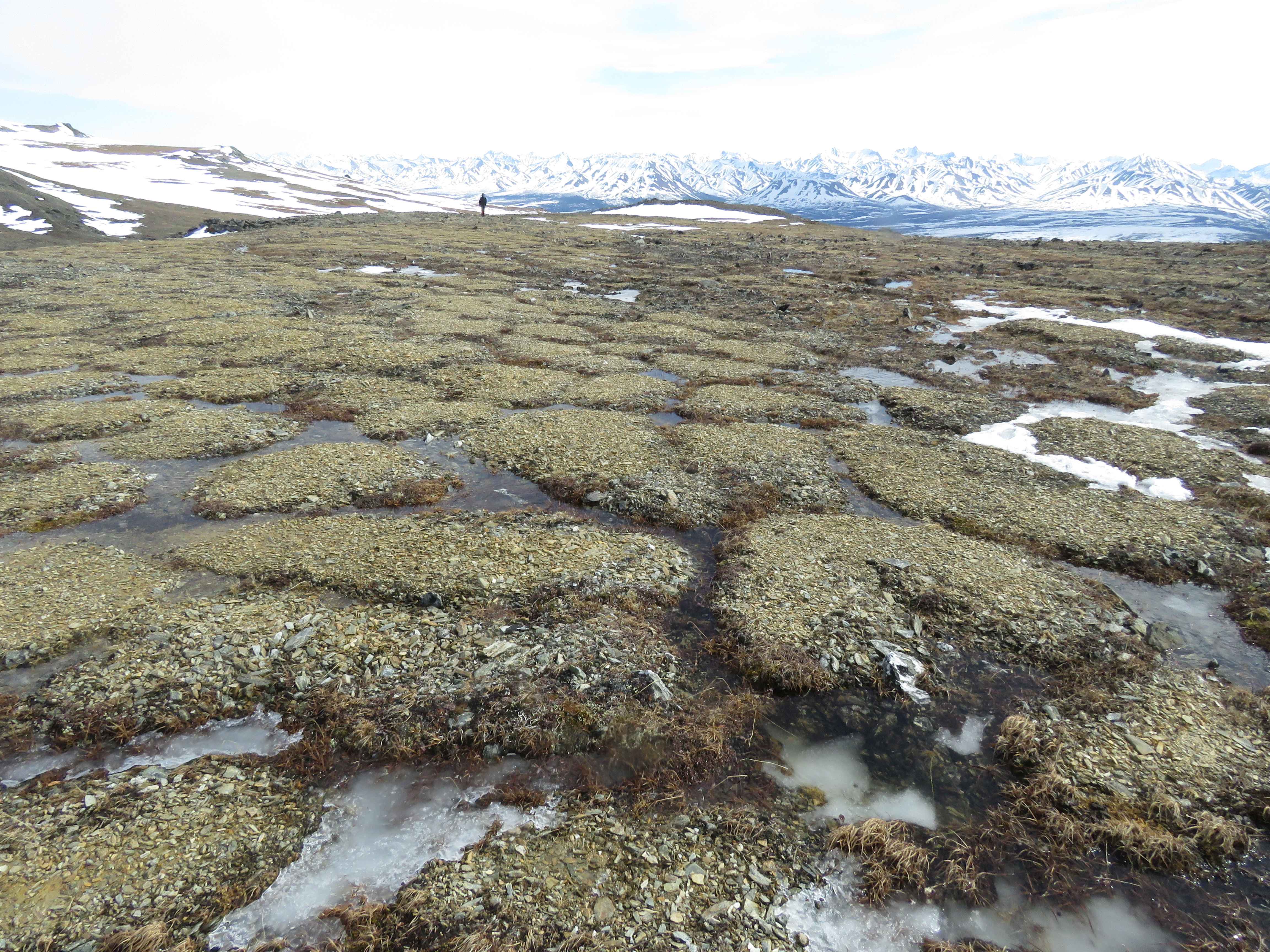 Photo credit: Kevin Turner
Disturbances are dominant driver of vegetation dynamics in boreal & arctic systems
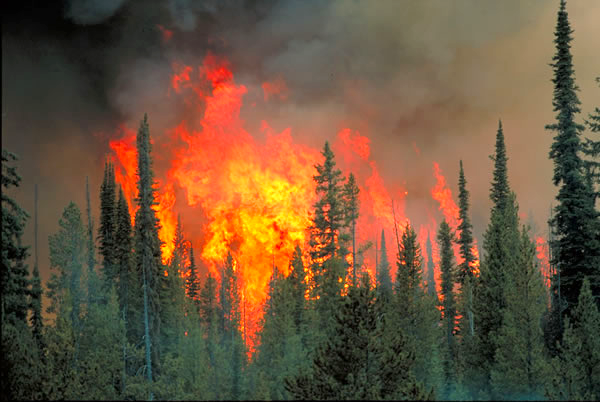 Photo credit: J. Frank
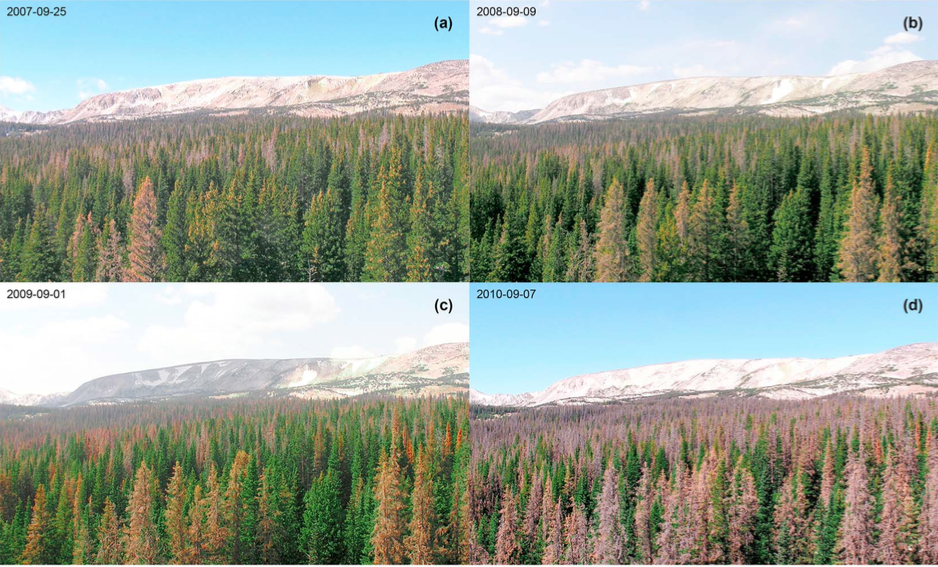 Focus of working group
Synthesis of main disturbances (natural and anthropogenic) within the North American arctic and boreal regions

Specifically
Summary of each disturbance/disturbance type, focusing on temporal dynamics of vegetation loss and recovery
Case studies for each topic/type

Additionally
Disturbance interactions and their impacts
Future needs (data, studies, tools)
Synthesis Groups
Disturbance Interactions
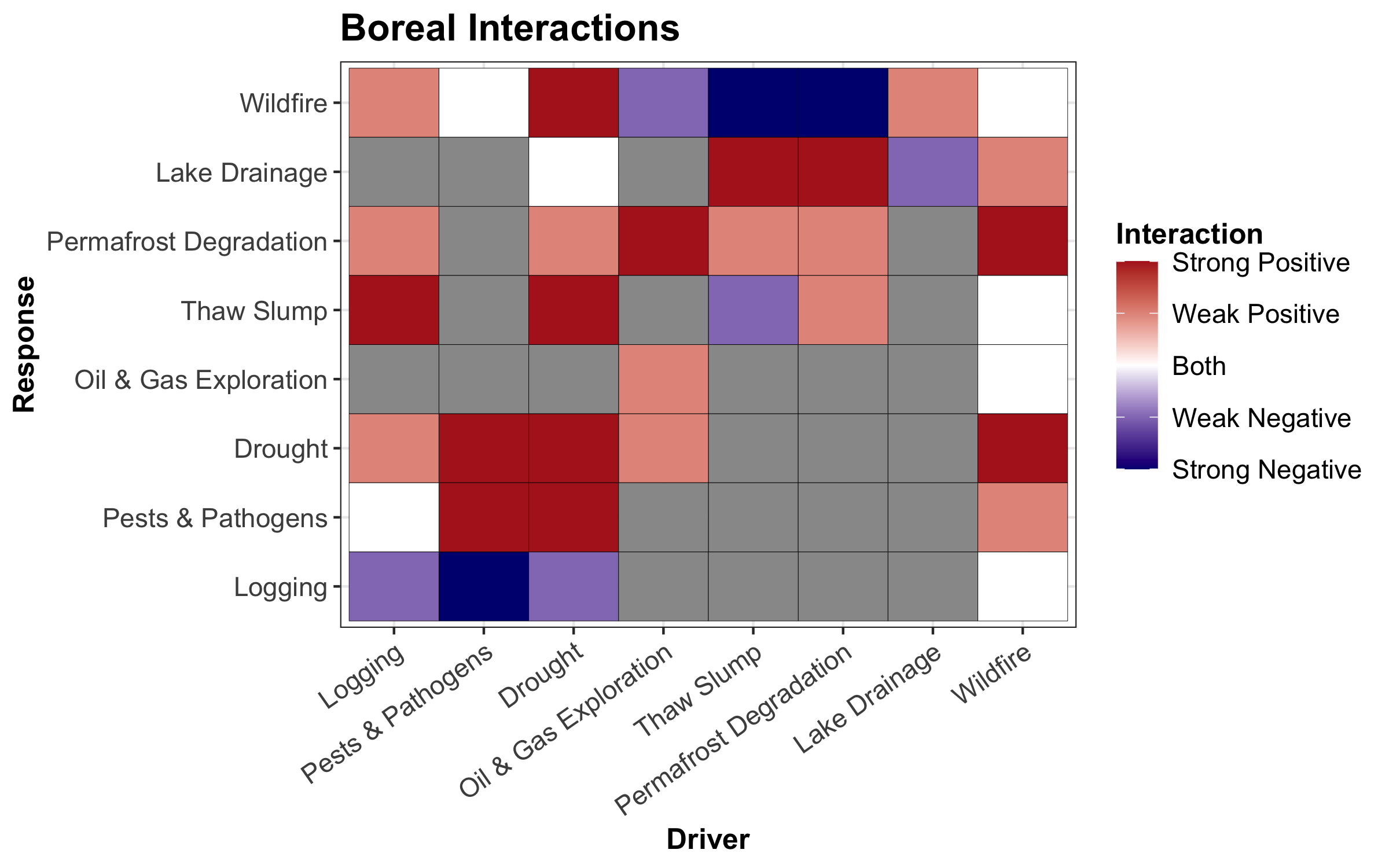 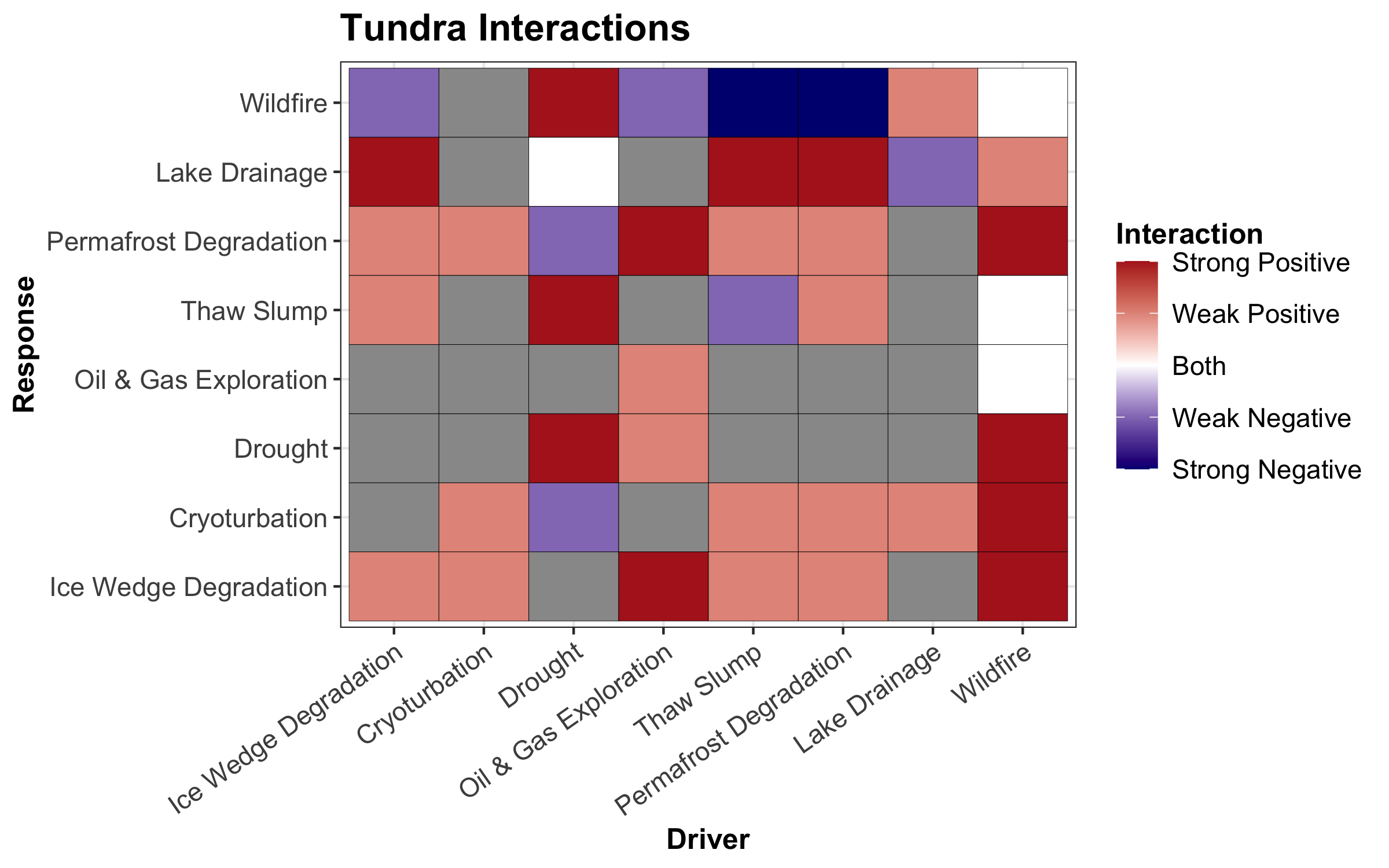 None/Unknown
PCA
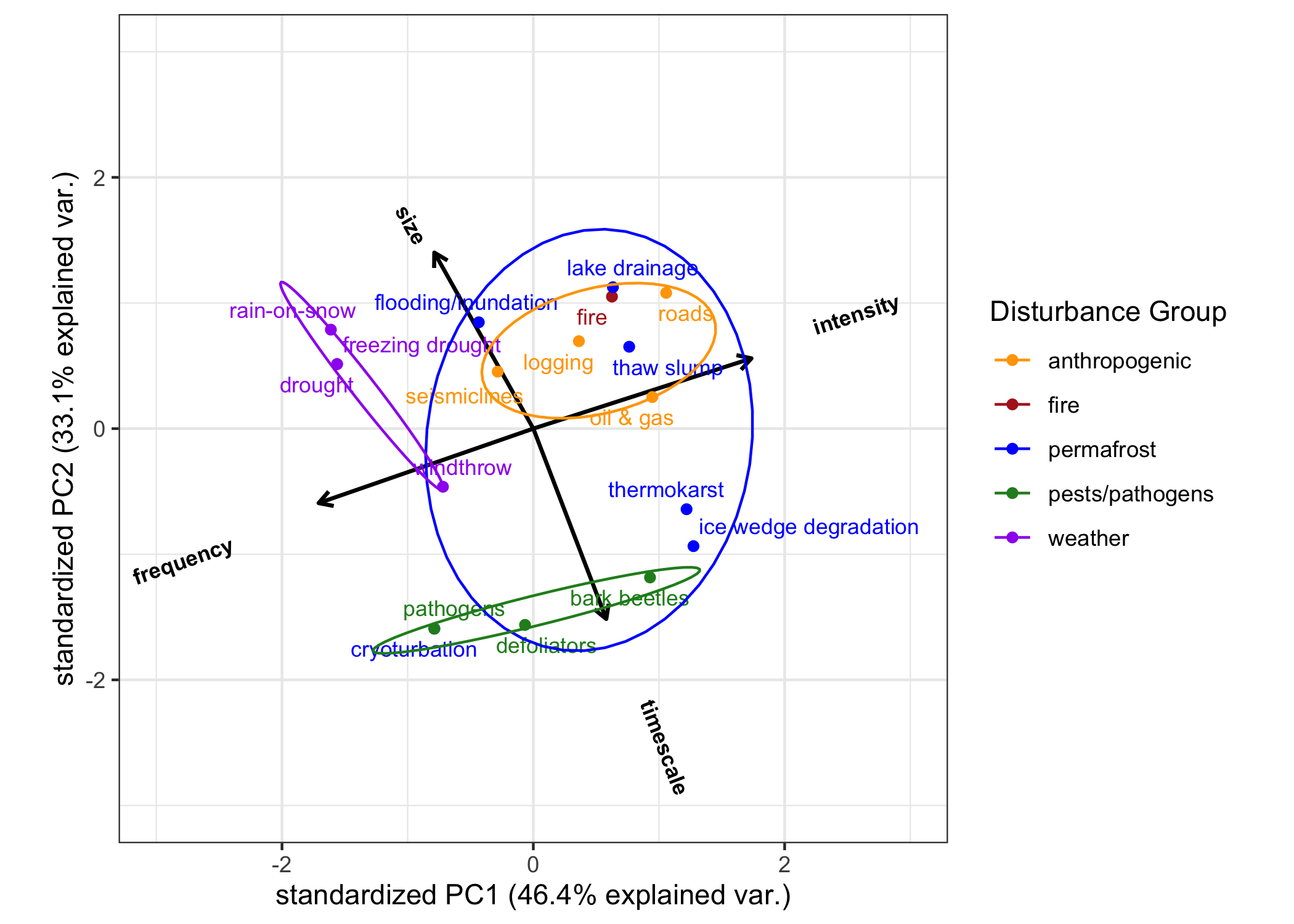 Disturbance Characteristics
Average size of an individual disturbance
1s, 10s, 100s, etc. of square meters
Typical frequency
Multi-centennial, centennial, decadal, annual
Typical intensity of disturbance
Stress, partial mortality, total mortality
Time scale of disturbance
Days, weeks, months, years, multi-years
Case Studies
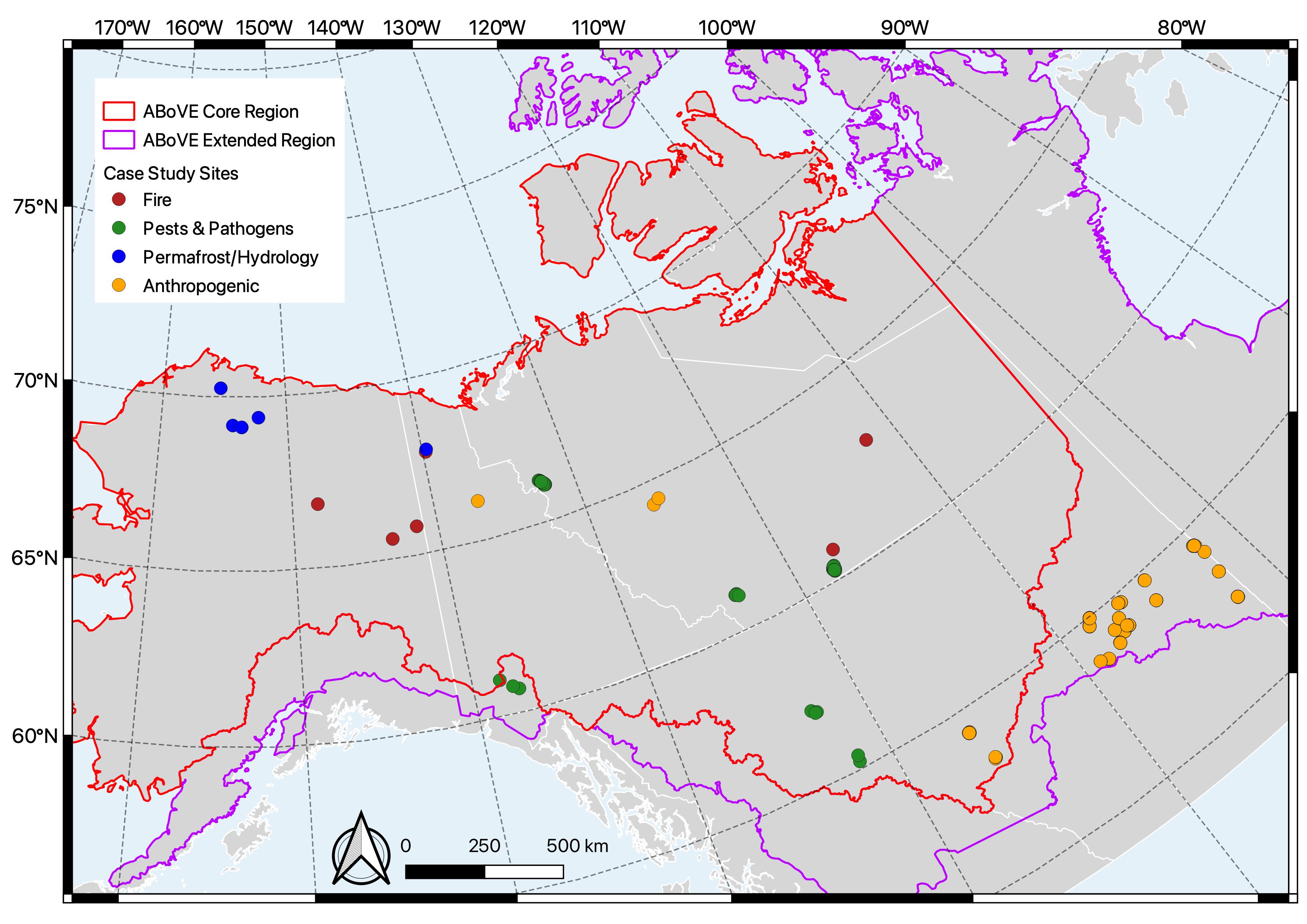 Still working on compiling more case study locations
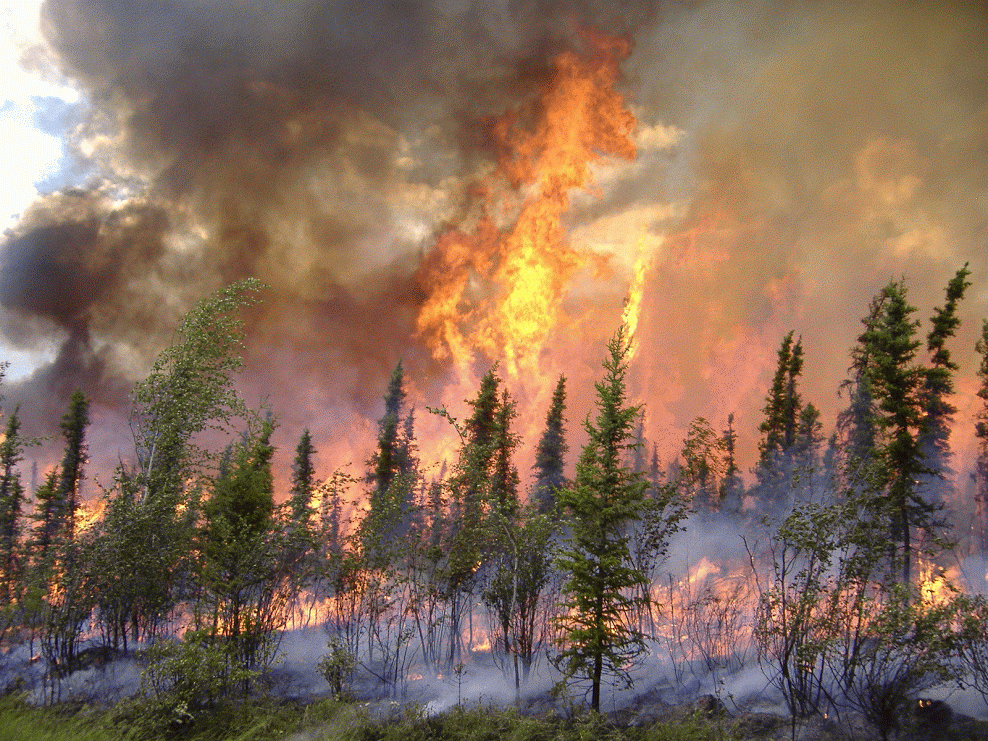 Wildfire
Very well studied

Impacts soil, vegetation regrowth, carbon stocks, climate, human health
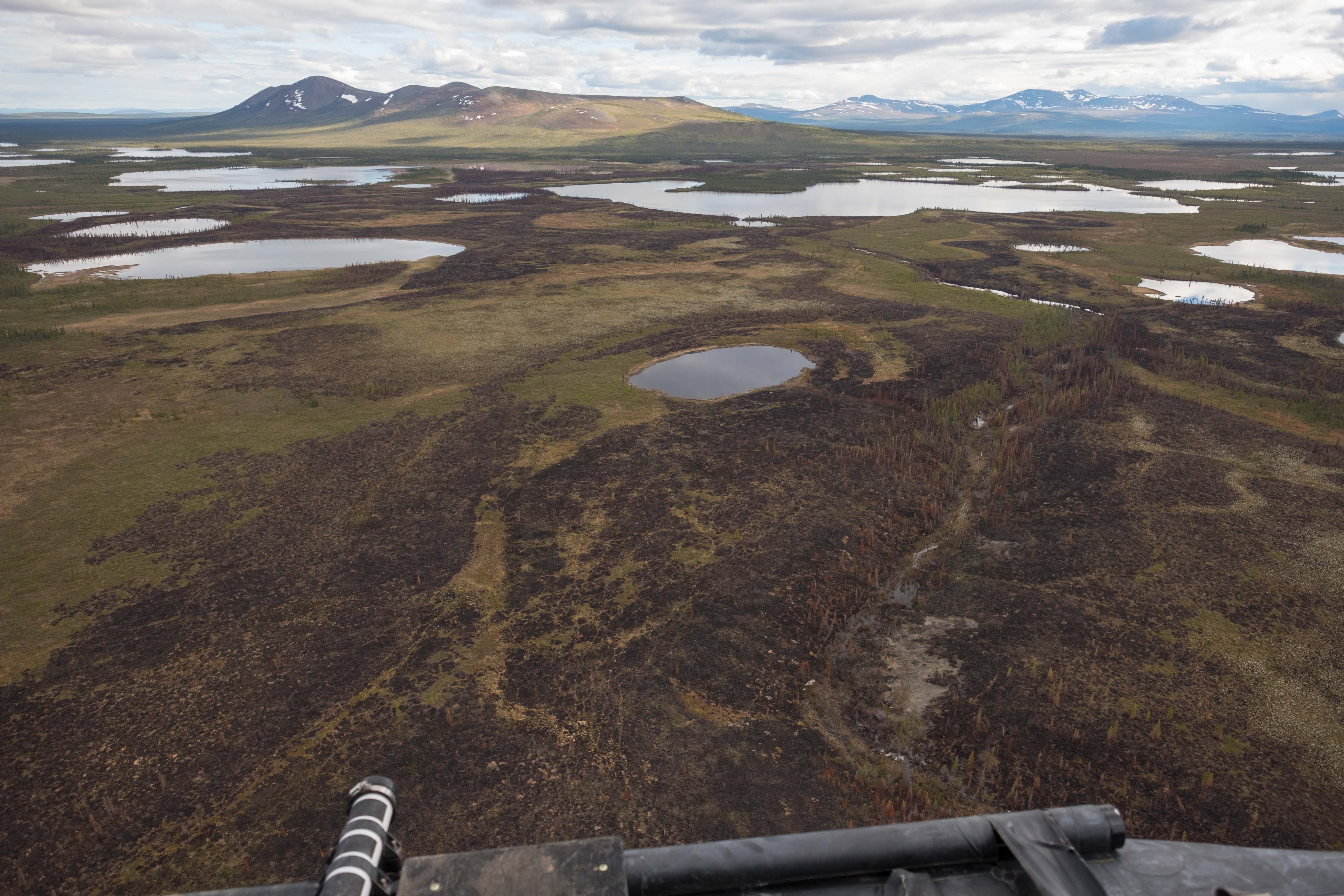 Randi Jandt
Kevin Turner
Wildfire
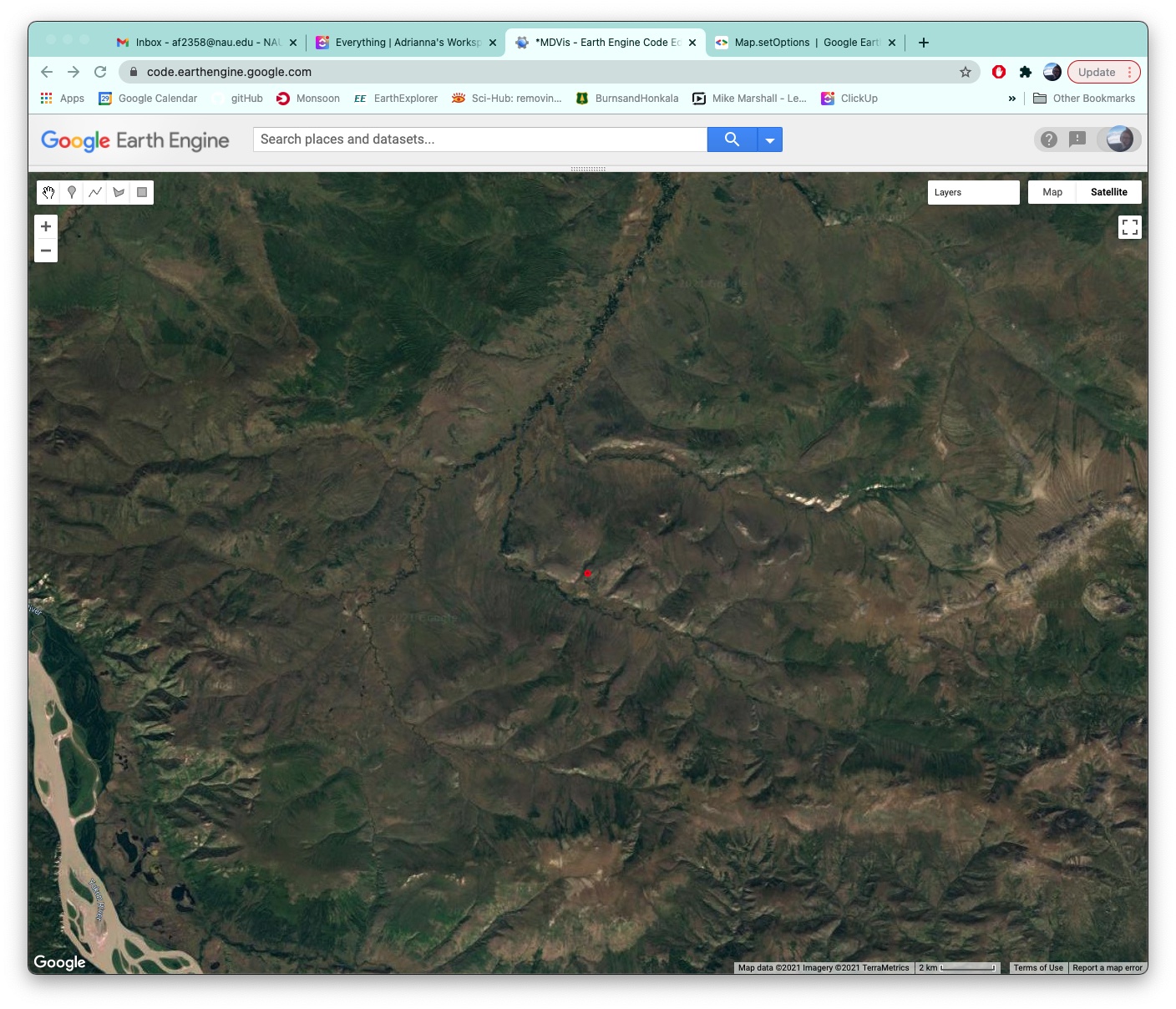 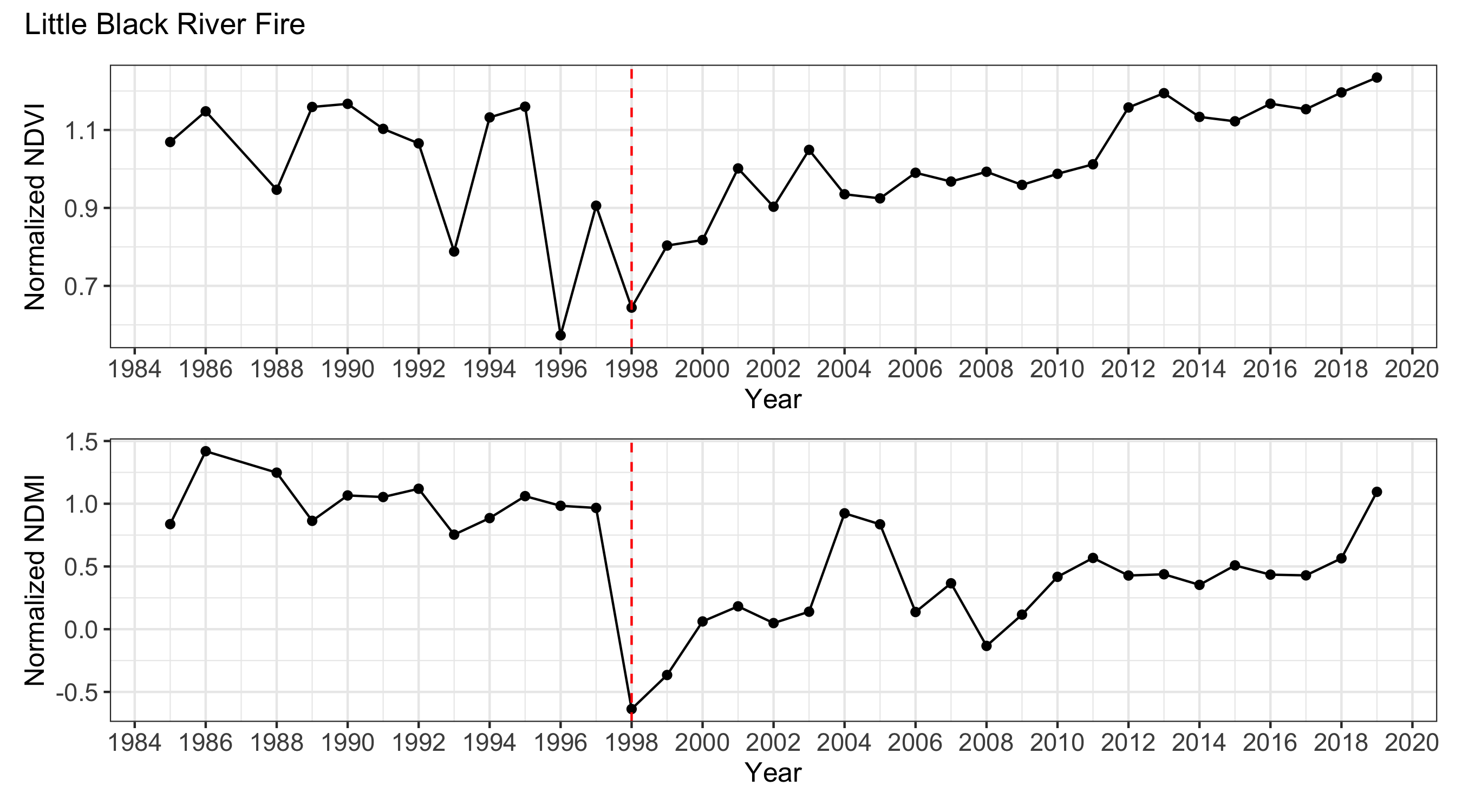 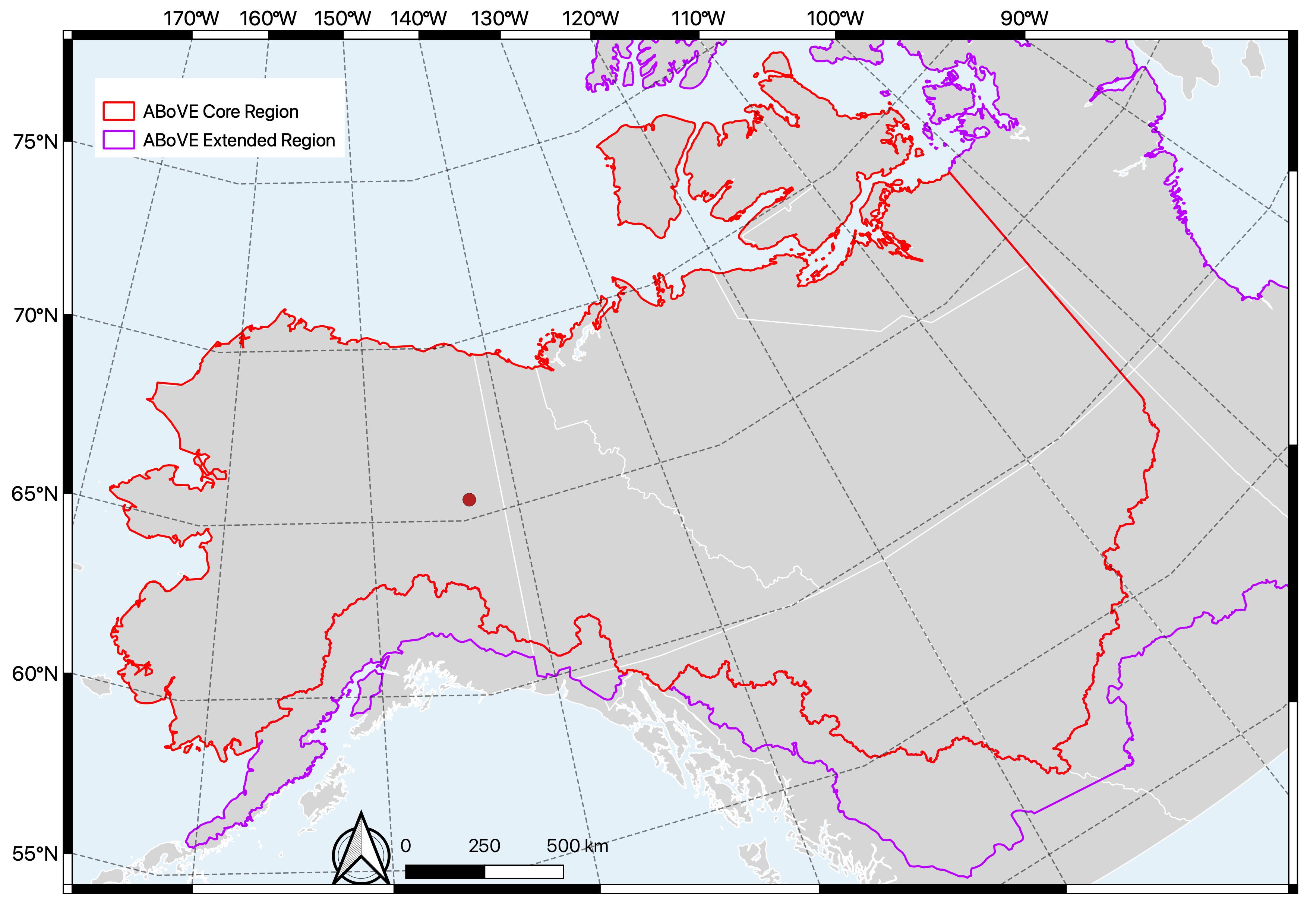 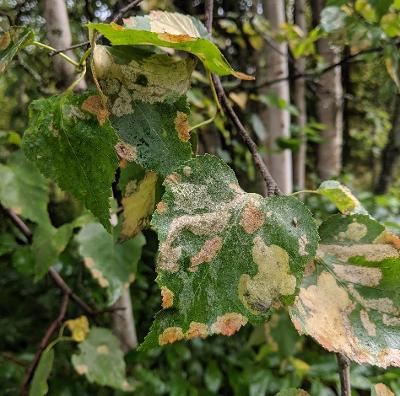 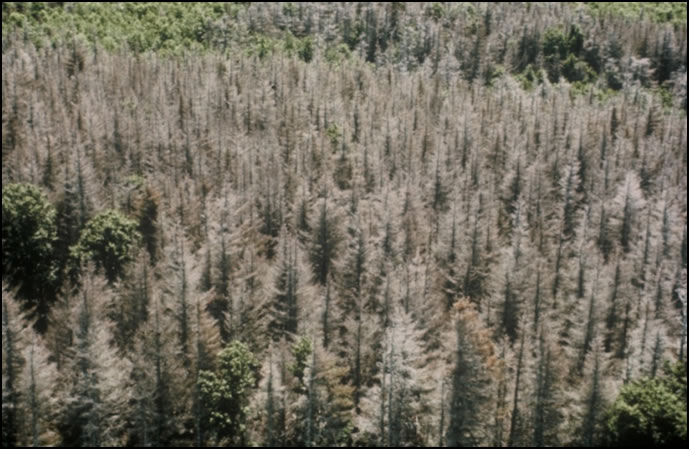 Pests & Pathogens
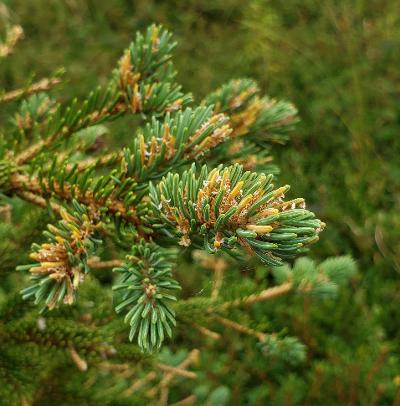 Broadleaf defoliators (e.g. Aspen leaf miner)
Needleleaf defoliators (e.g. Spruce budworm)
Bark beetles (e.g. Spruce beetle)
Pathogens (e.g. root rots, cankers)

Effects:
Growth reduction
Deformation
Tree mortality
USFS
J. Moan DNR-DOF
NRCAN
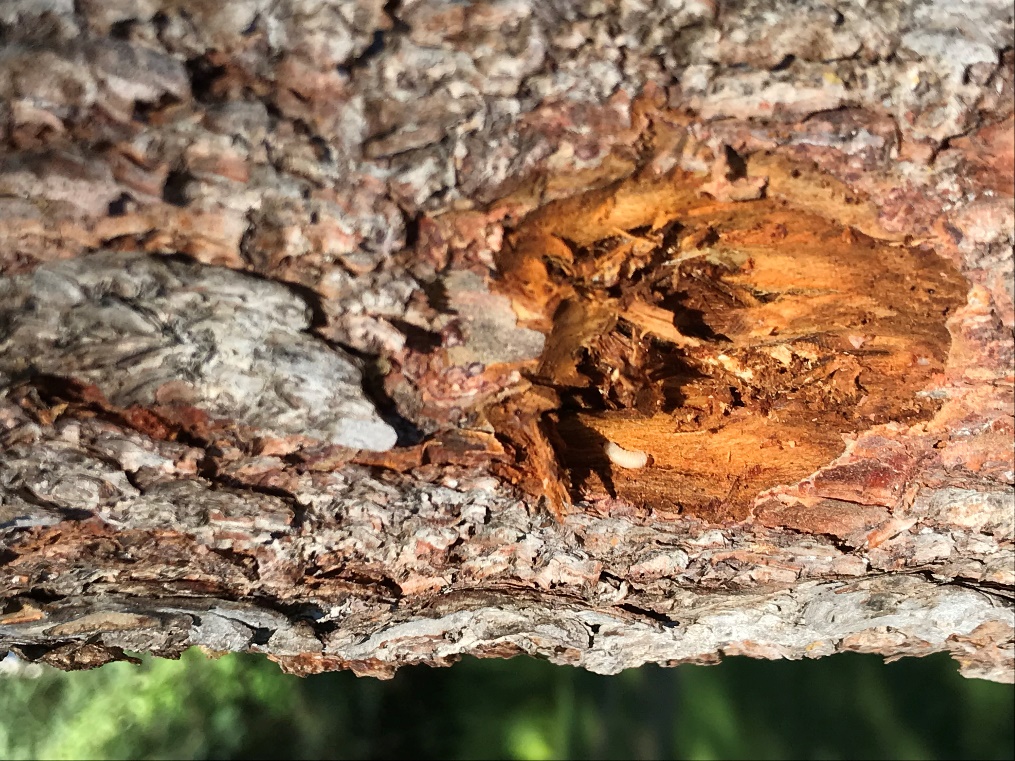 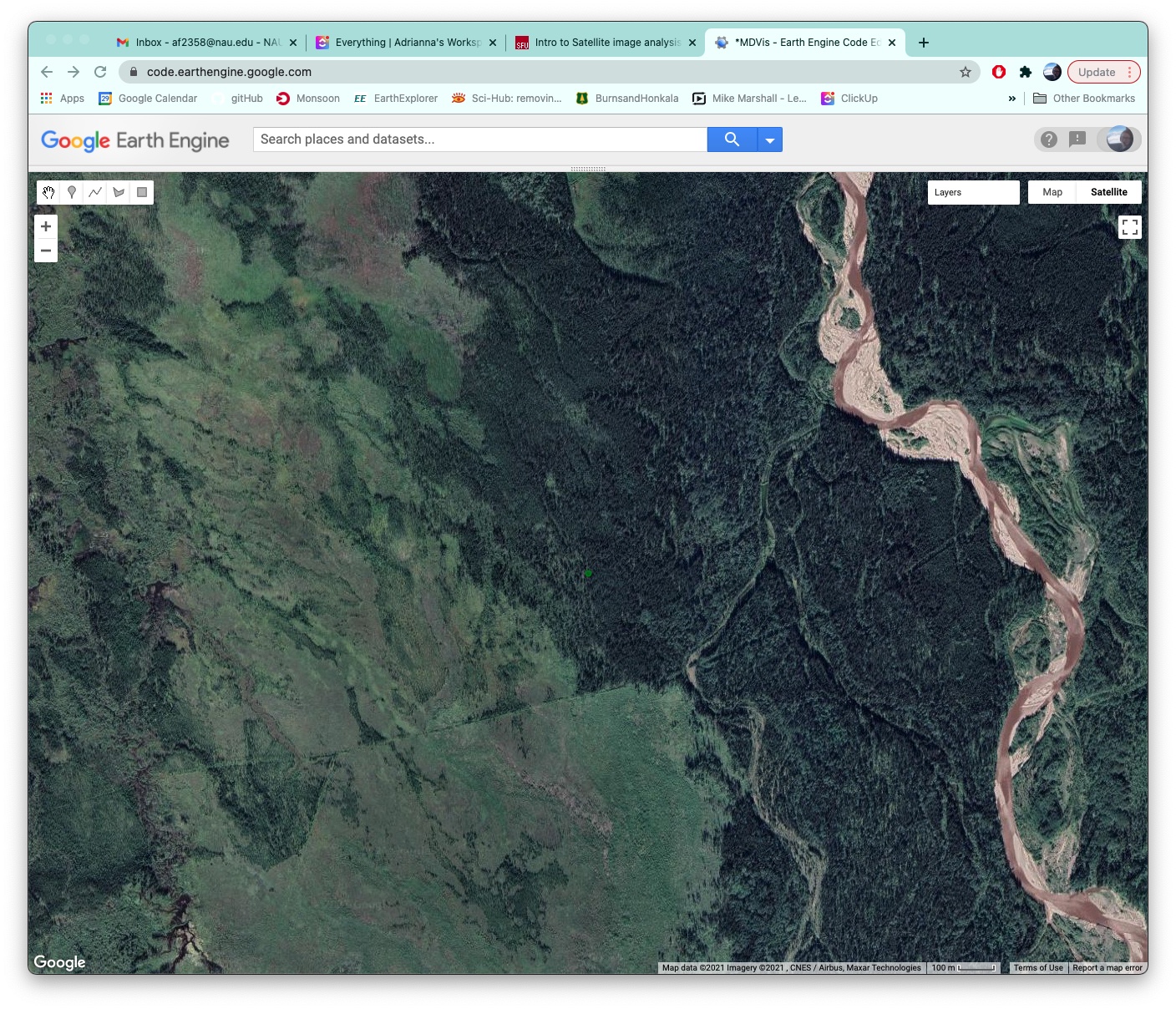 Pests & Pathogens
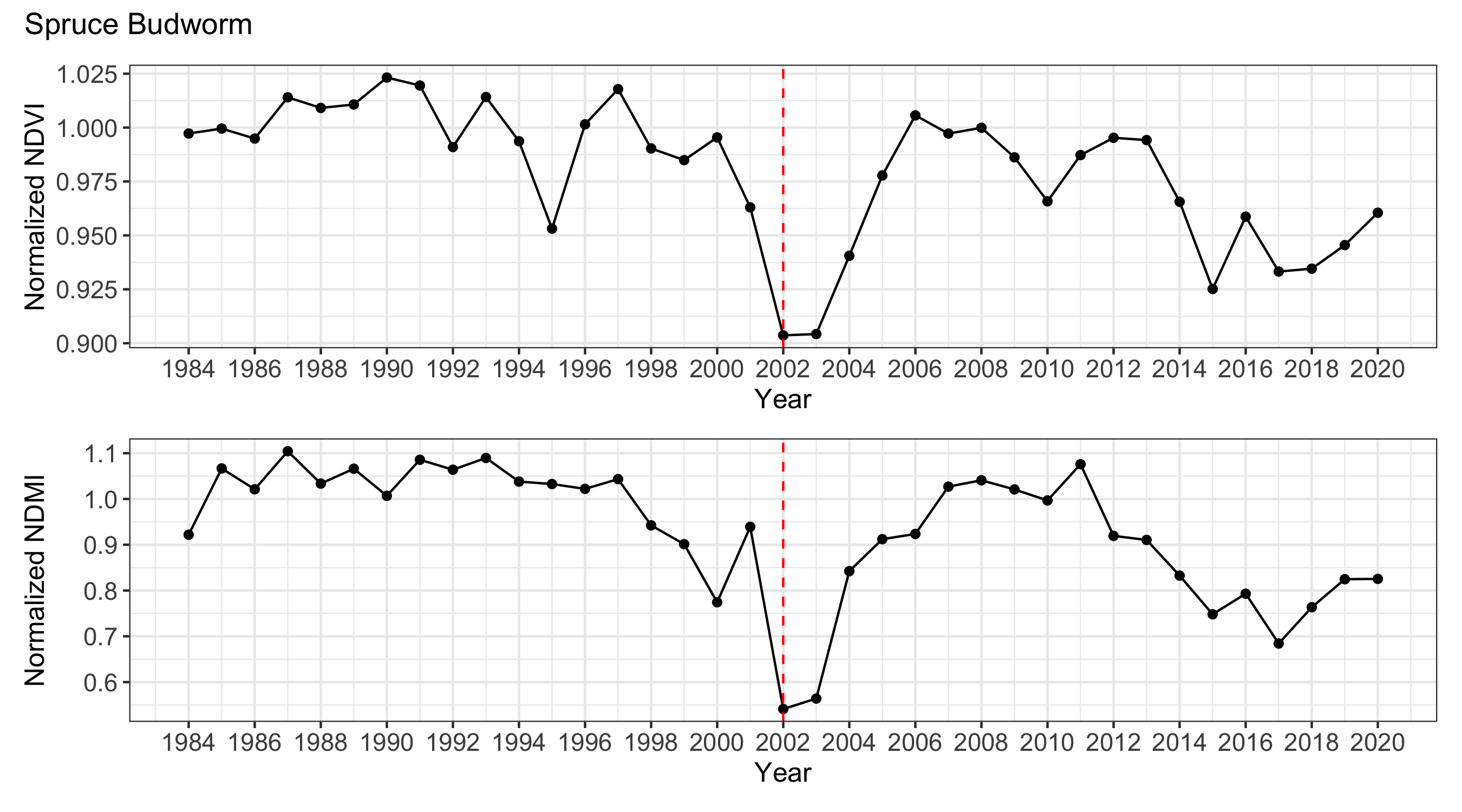 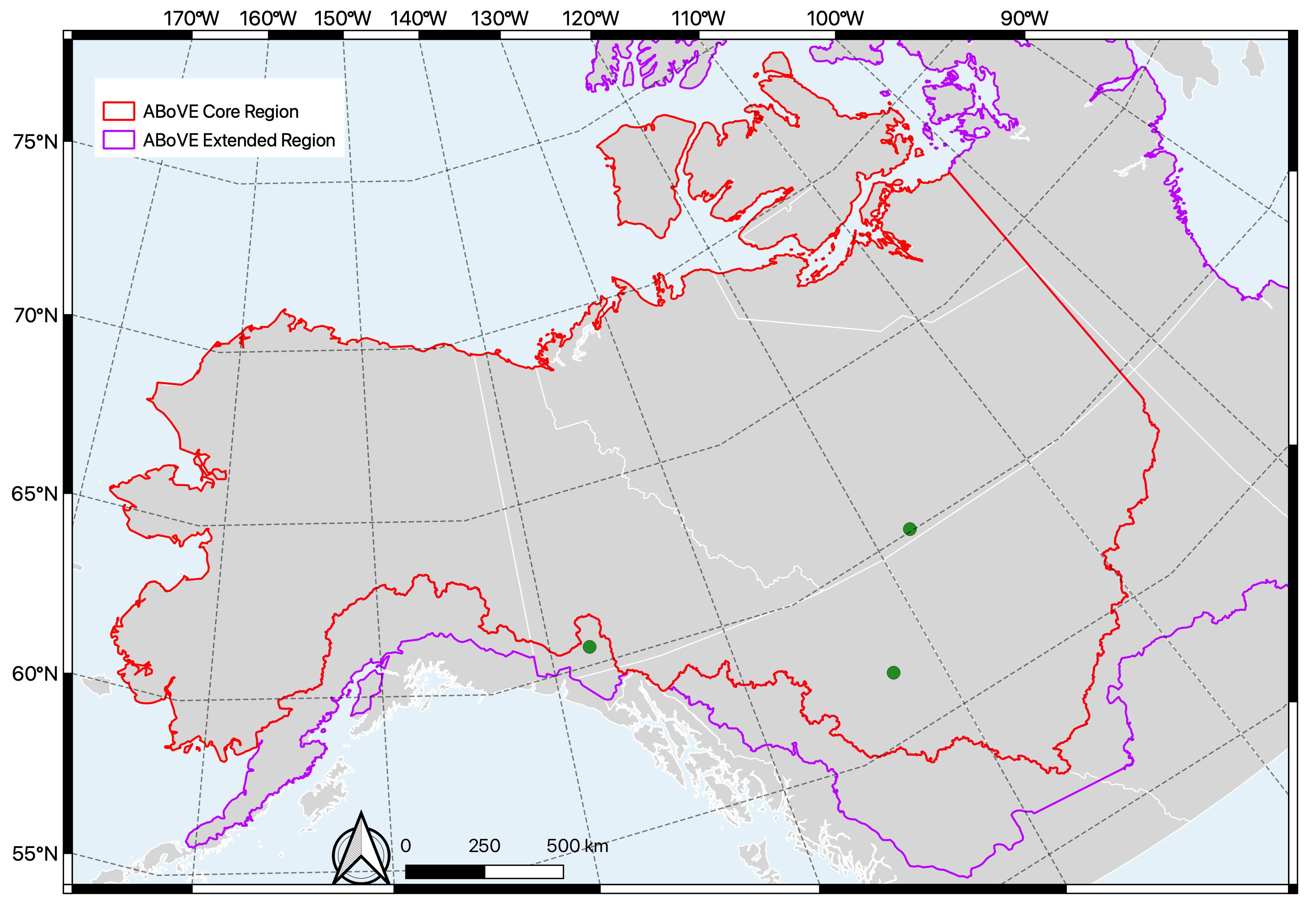 Spruce budworm
Spruce beetle
Mountain pine beetle
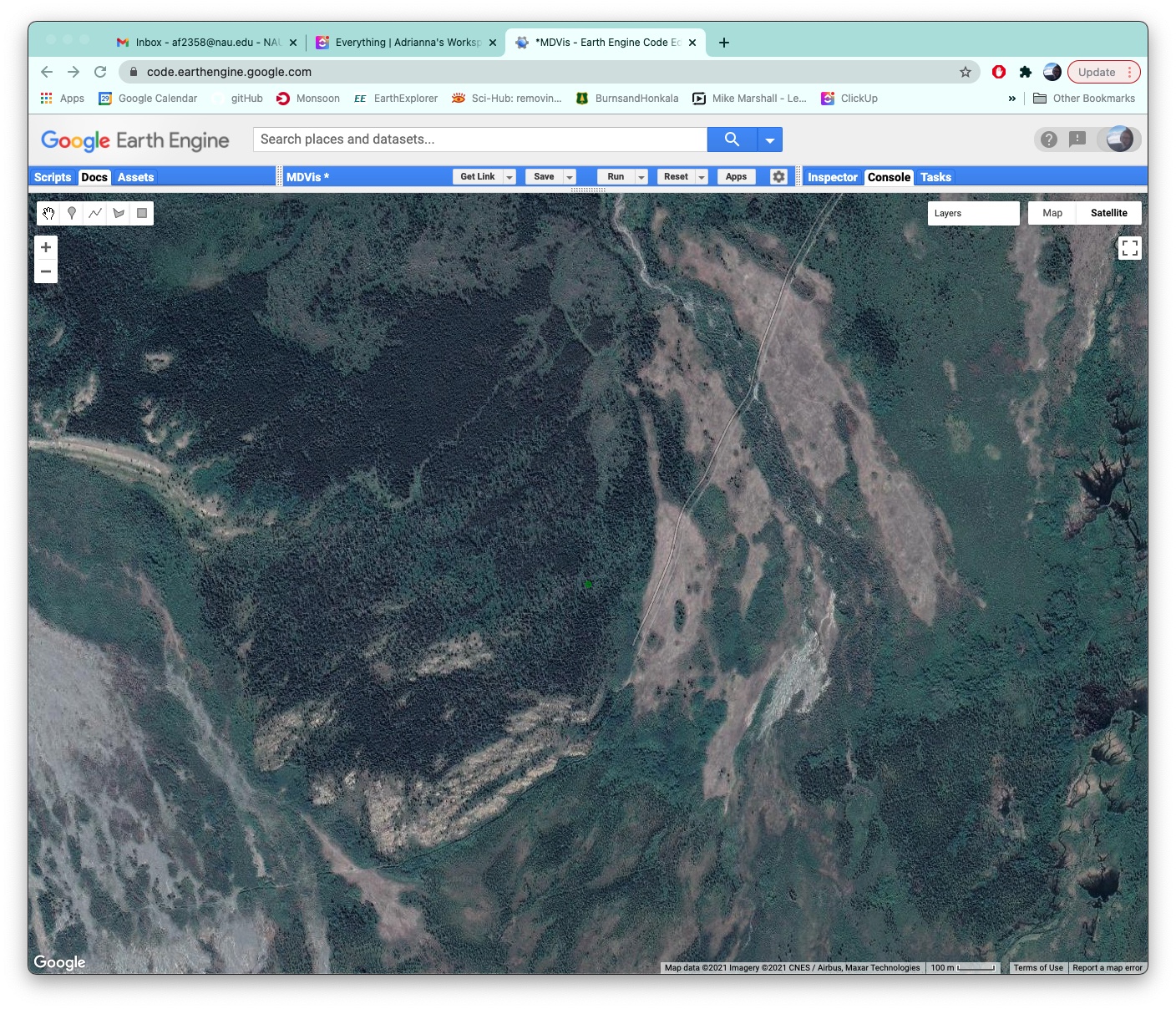 Pests & Pathogens
Spruce beetle
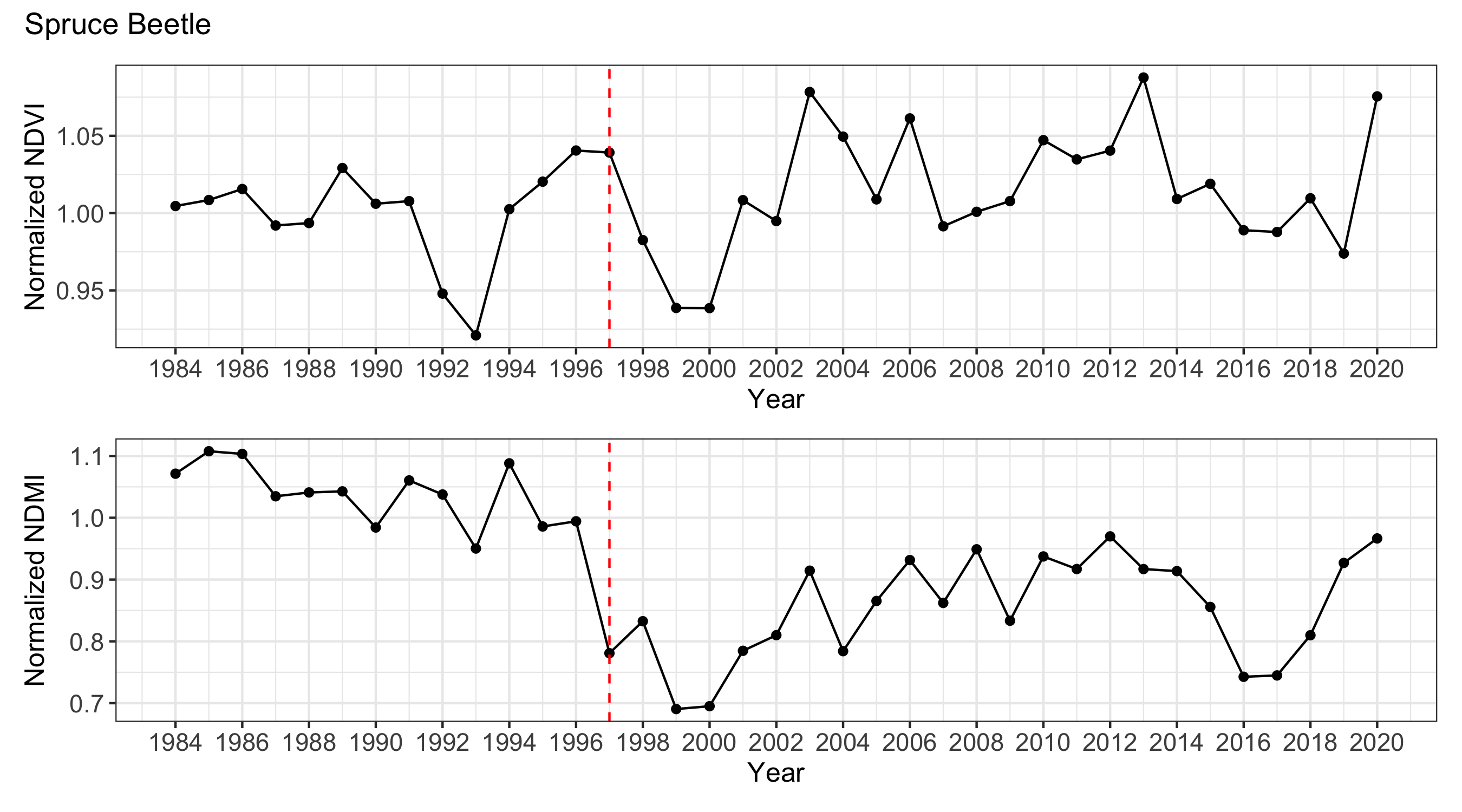 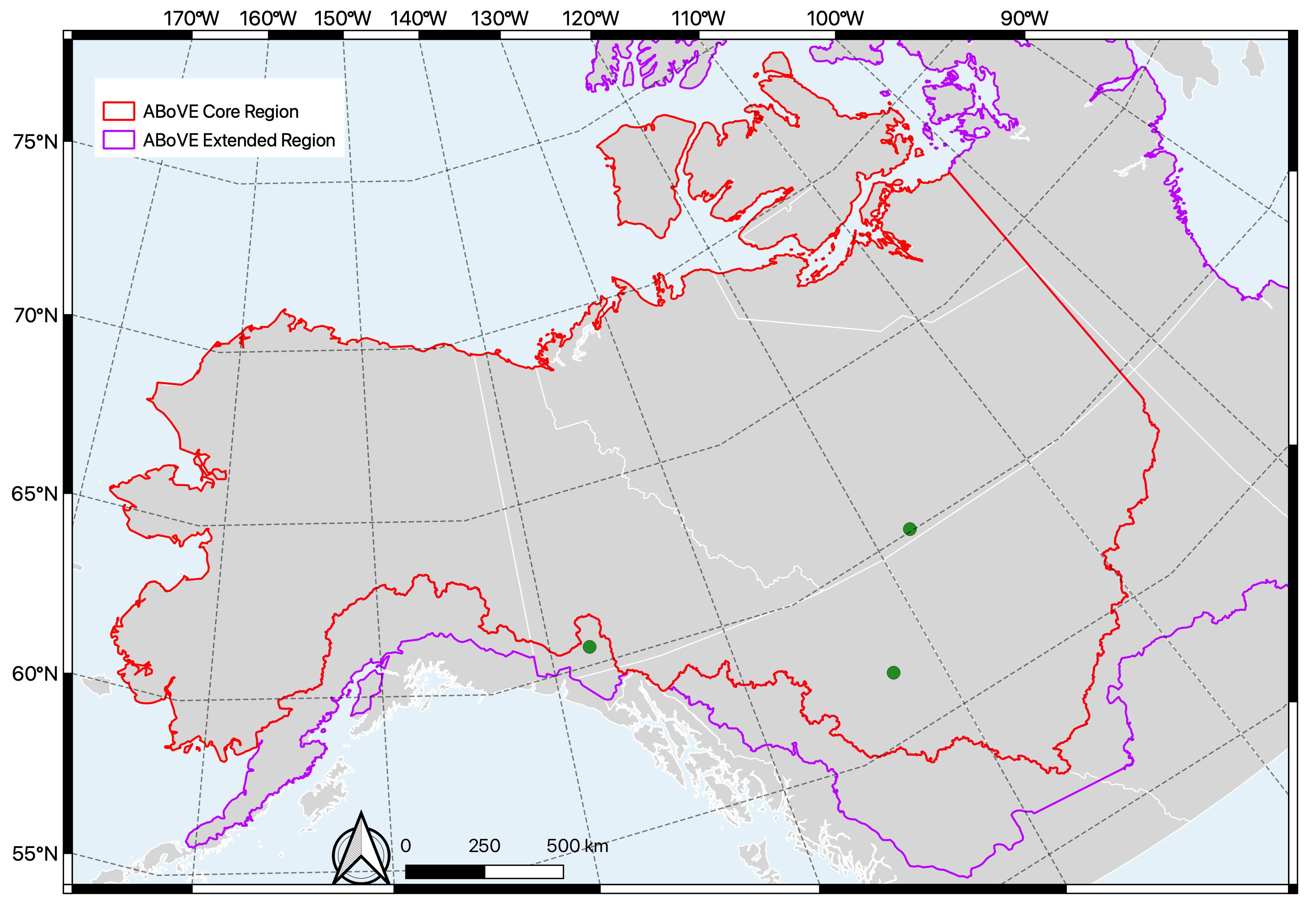 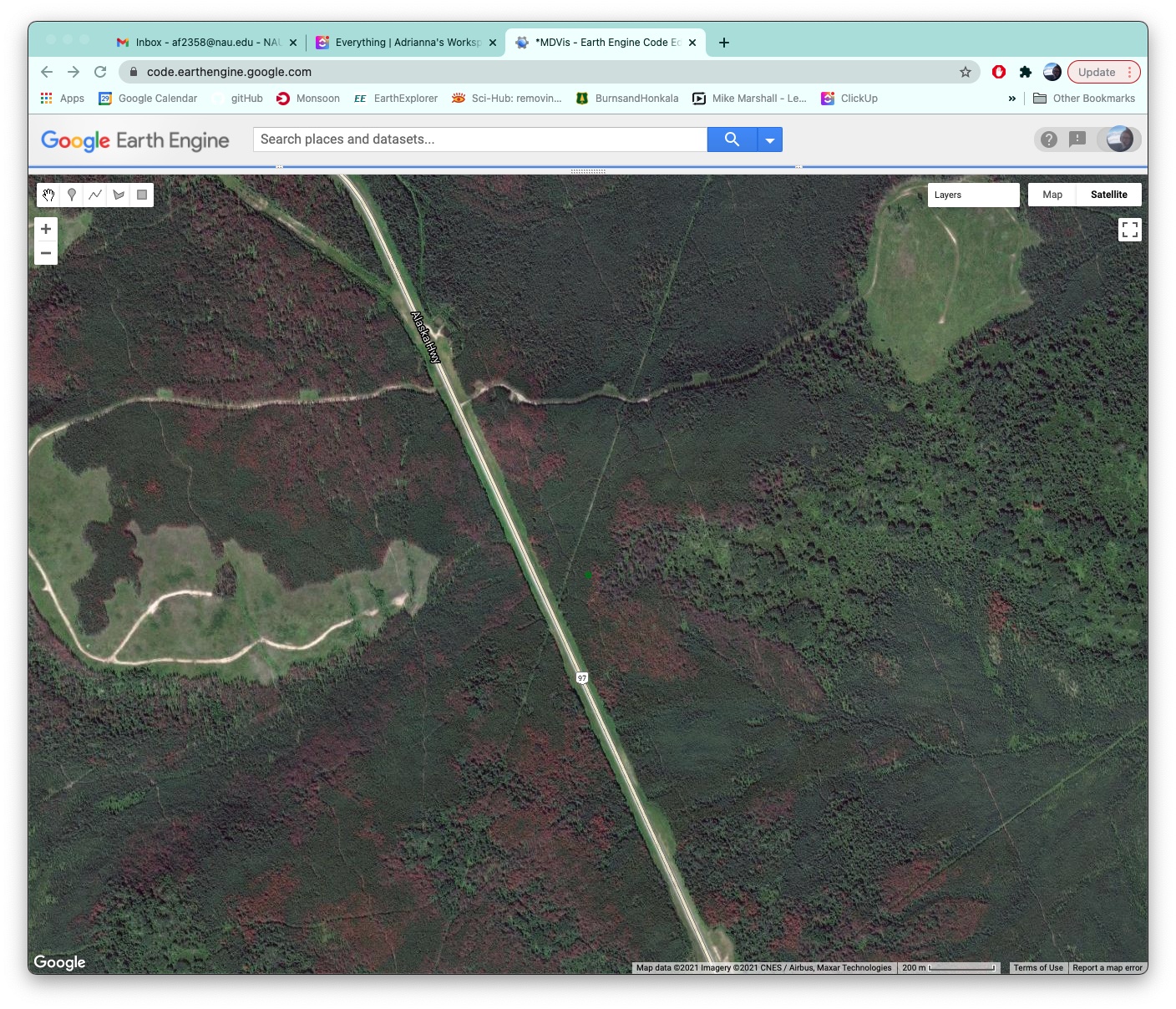 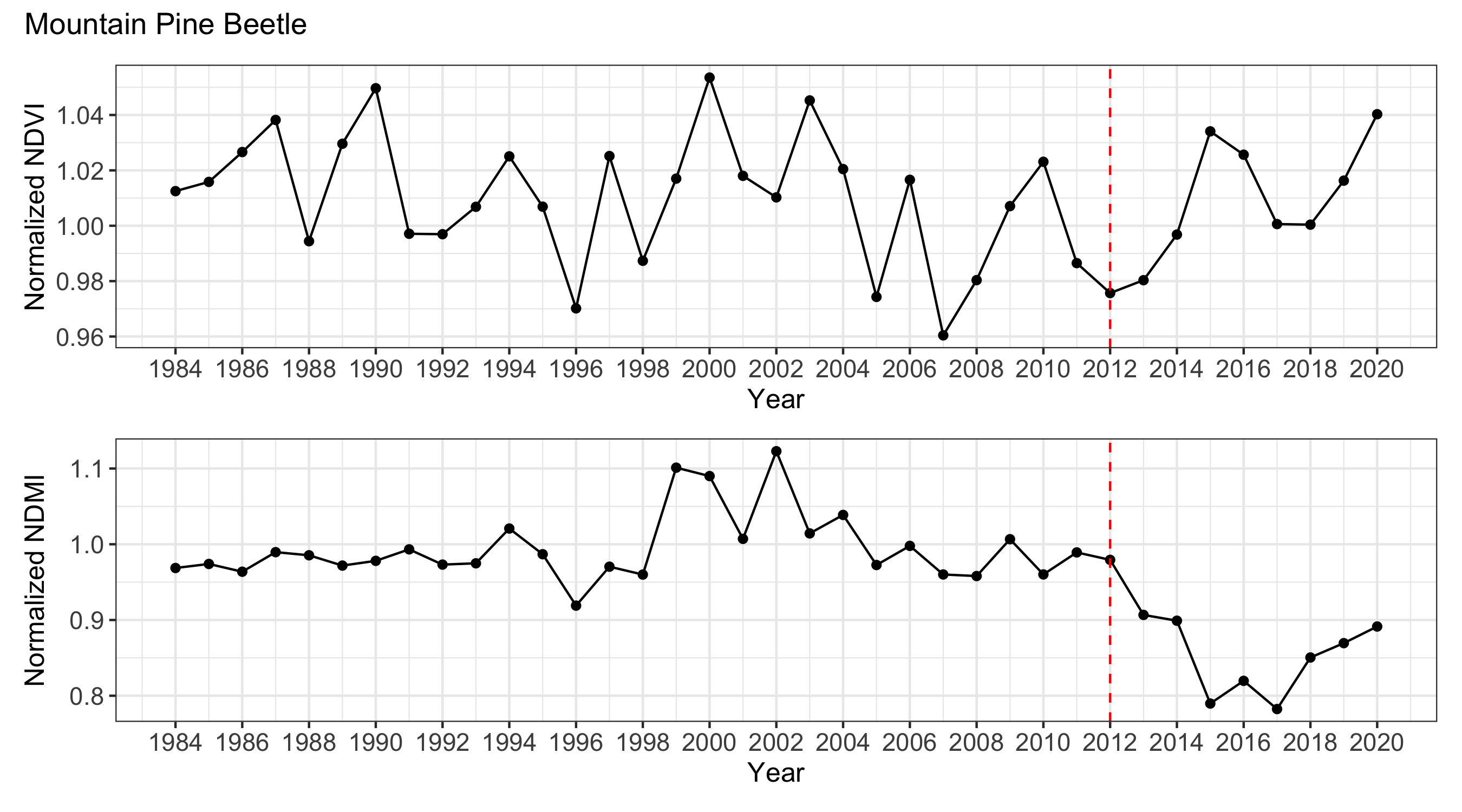 Spruce budworm
Spruce beetle
Mountain pine beetle
Mountain pine beetle
Permafrost-Related Disturbances
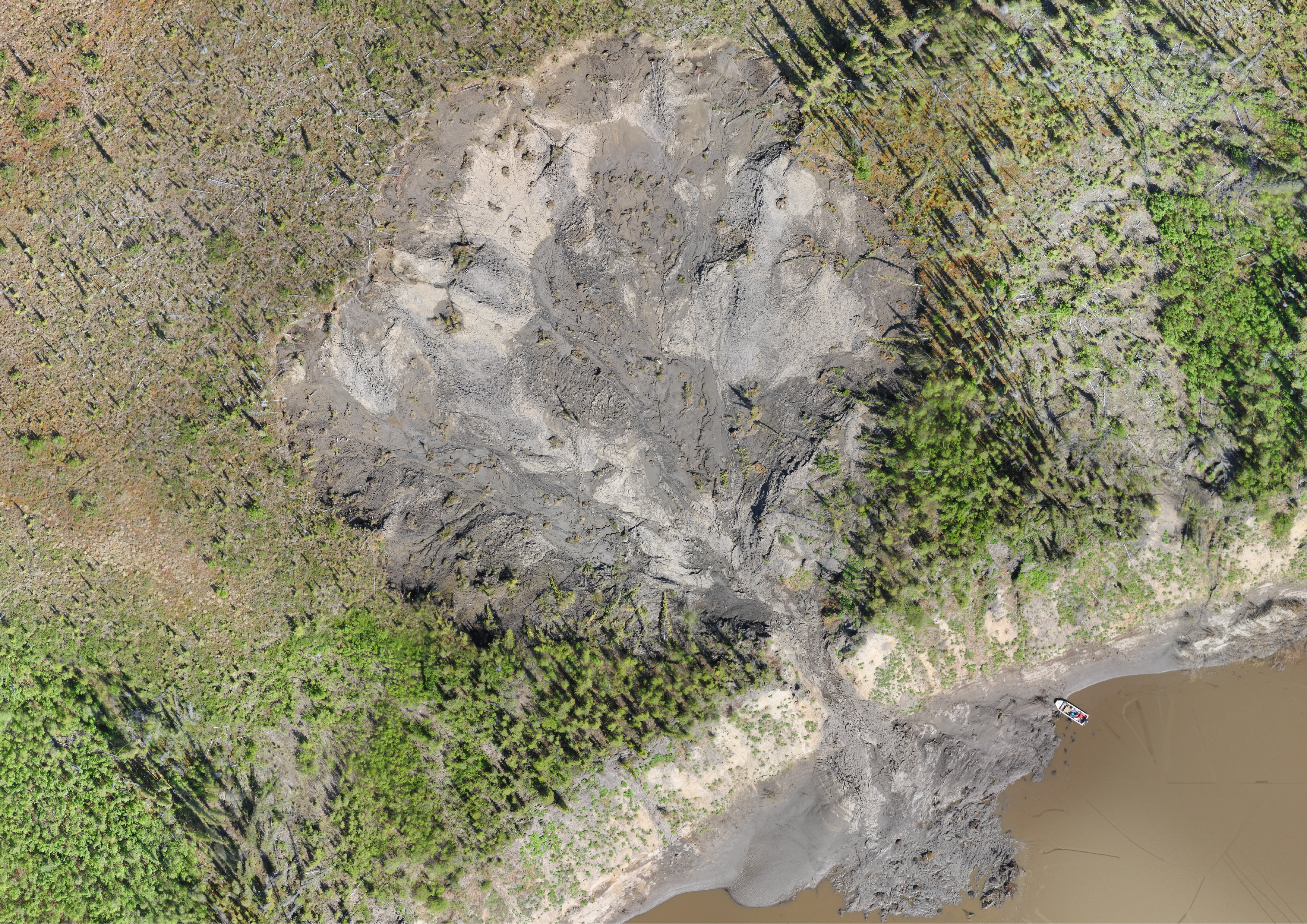 Kevin Turner
Many different sub-types

Impacts soil, vegetation type, carbon stocks, hydrology, & climate
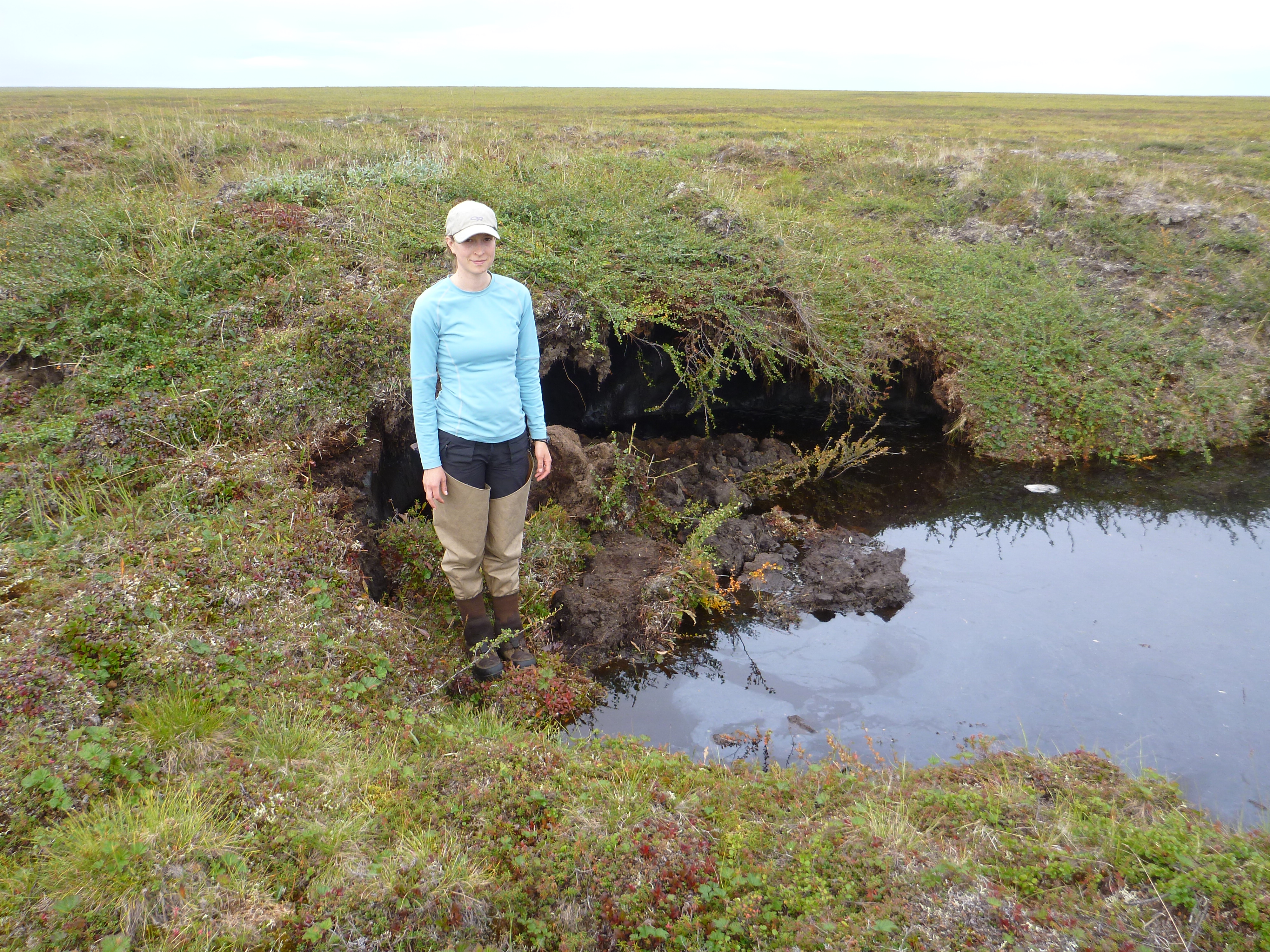 Kevin Turner
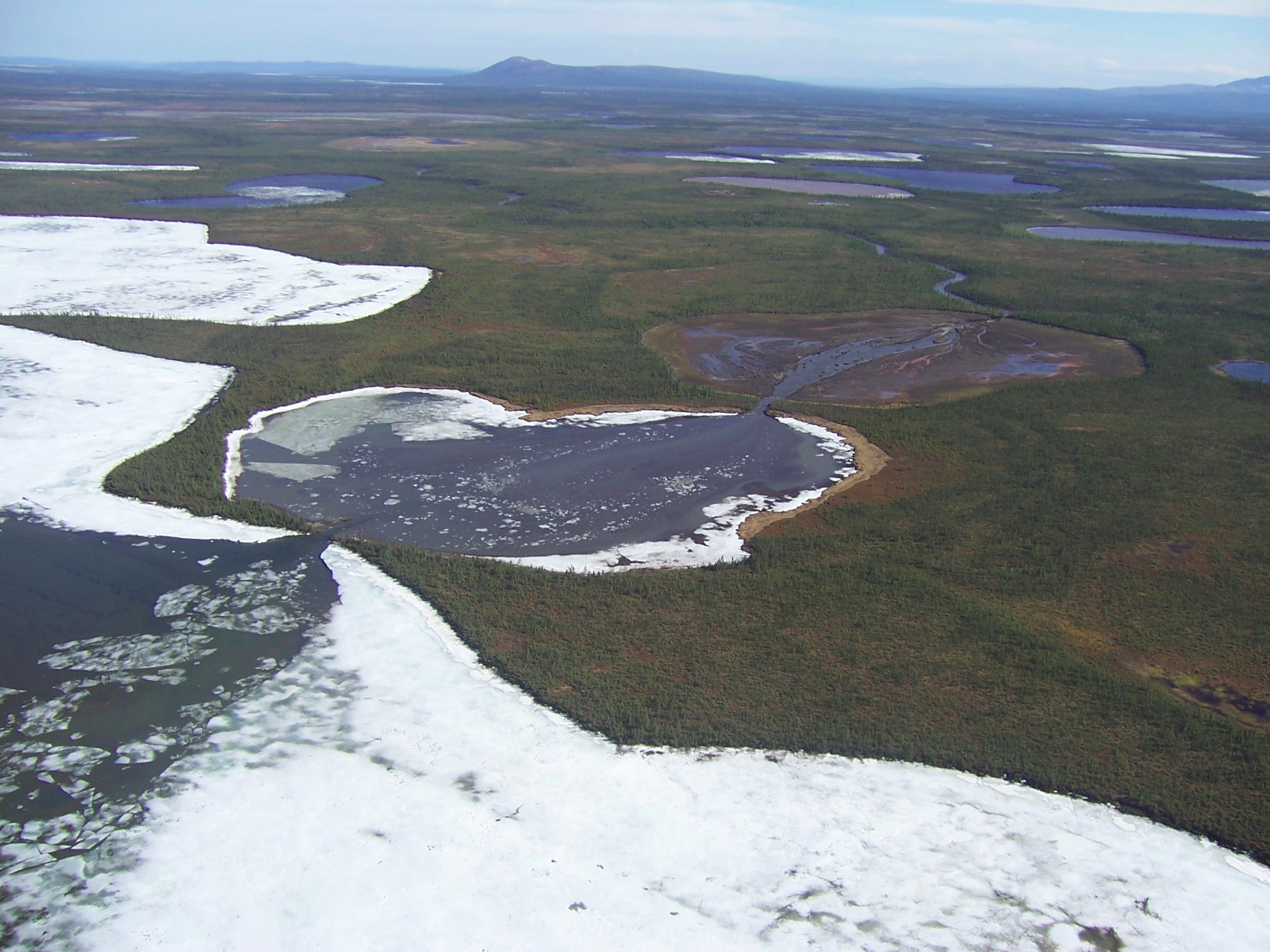 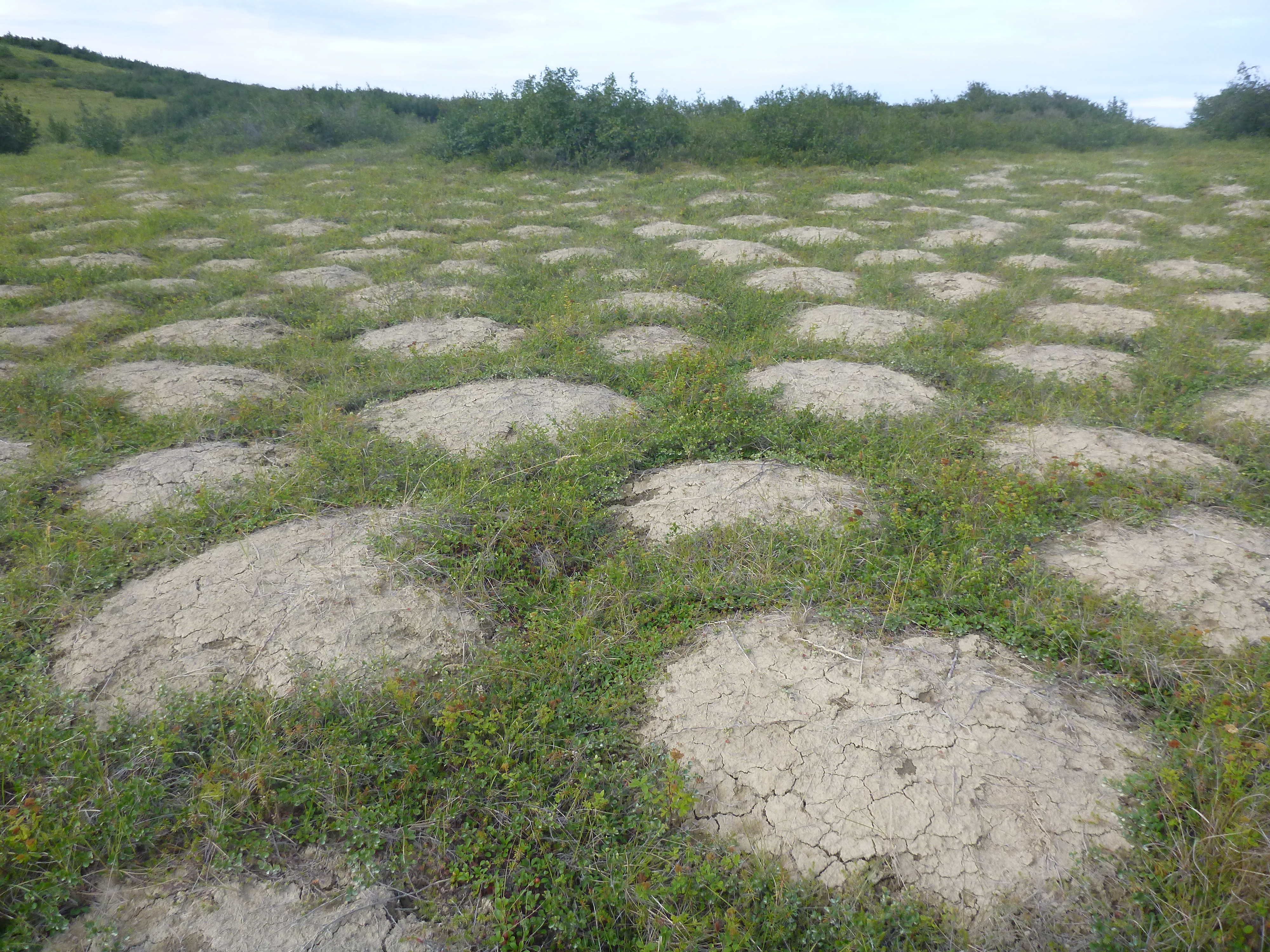 JJ Frost
JJ Frost
Cryoturbation
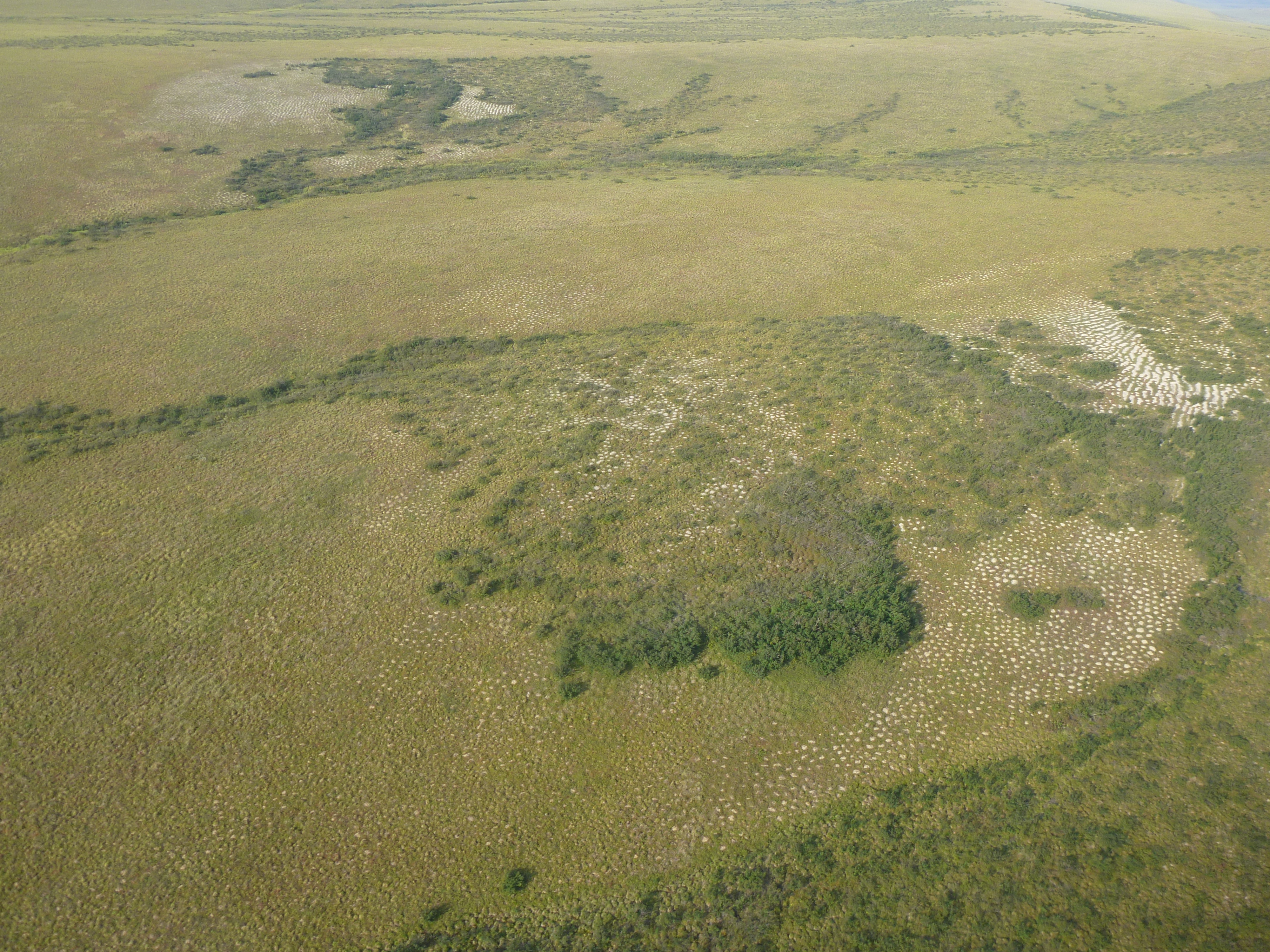 Frost-based movements of seasonally frozen materials

Surficial features – foci for ecological change
     e.g. circles, frost boils

Disturbance is renewed annually and is not event-based

Fast-growing species can quickly colonize cryoturbated surfaces (esp. in Low Arctic)

Non-linear interaction with climate change
JJ Frost
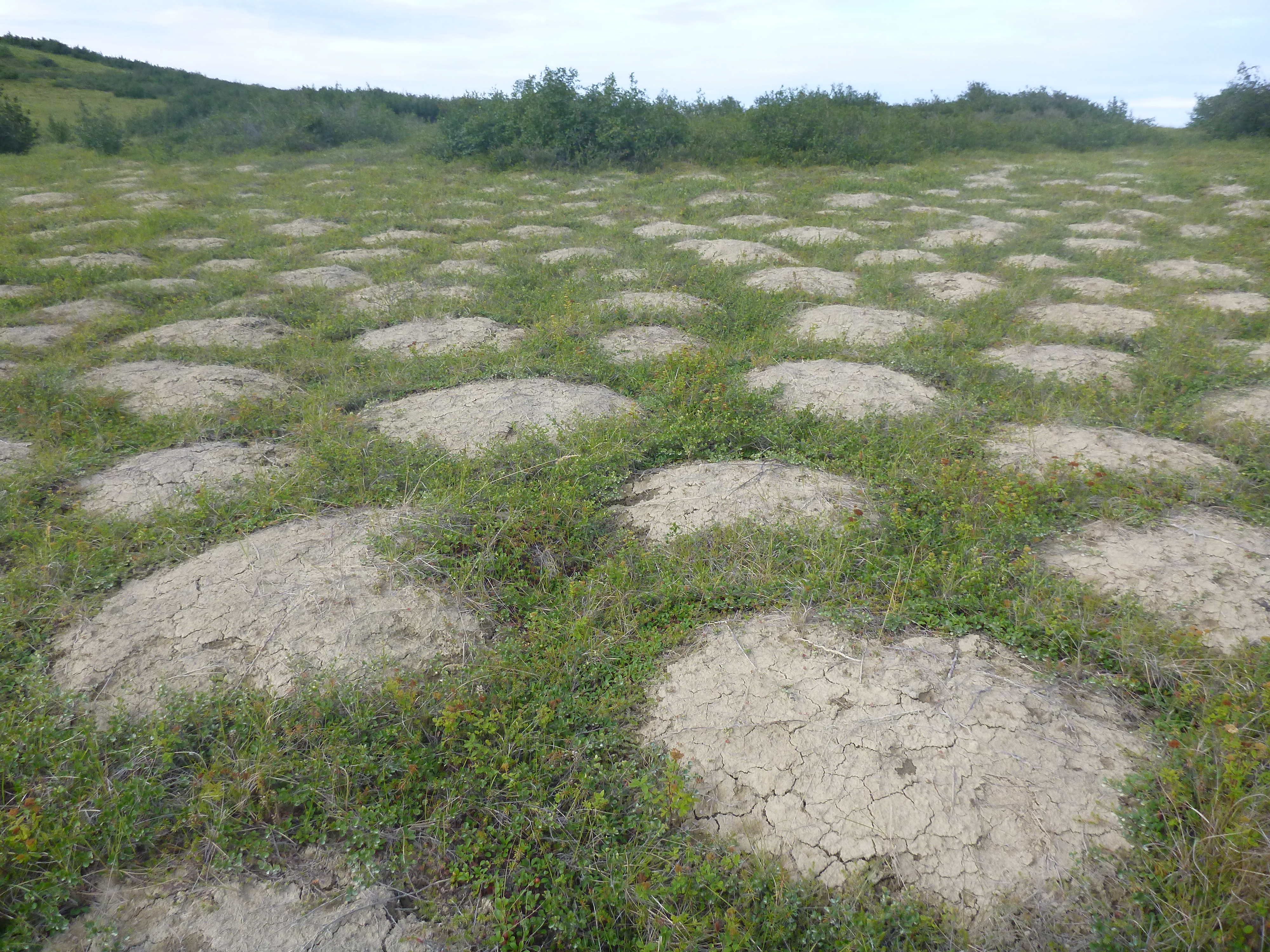 JJ Frost
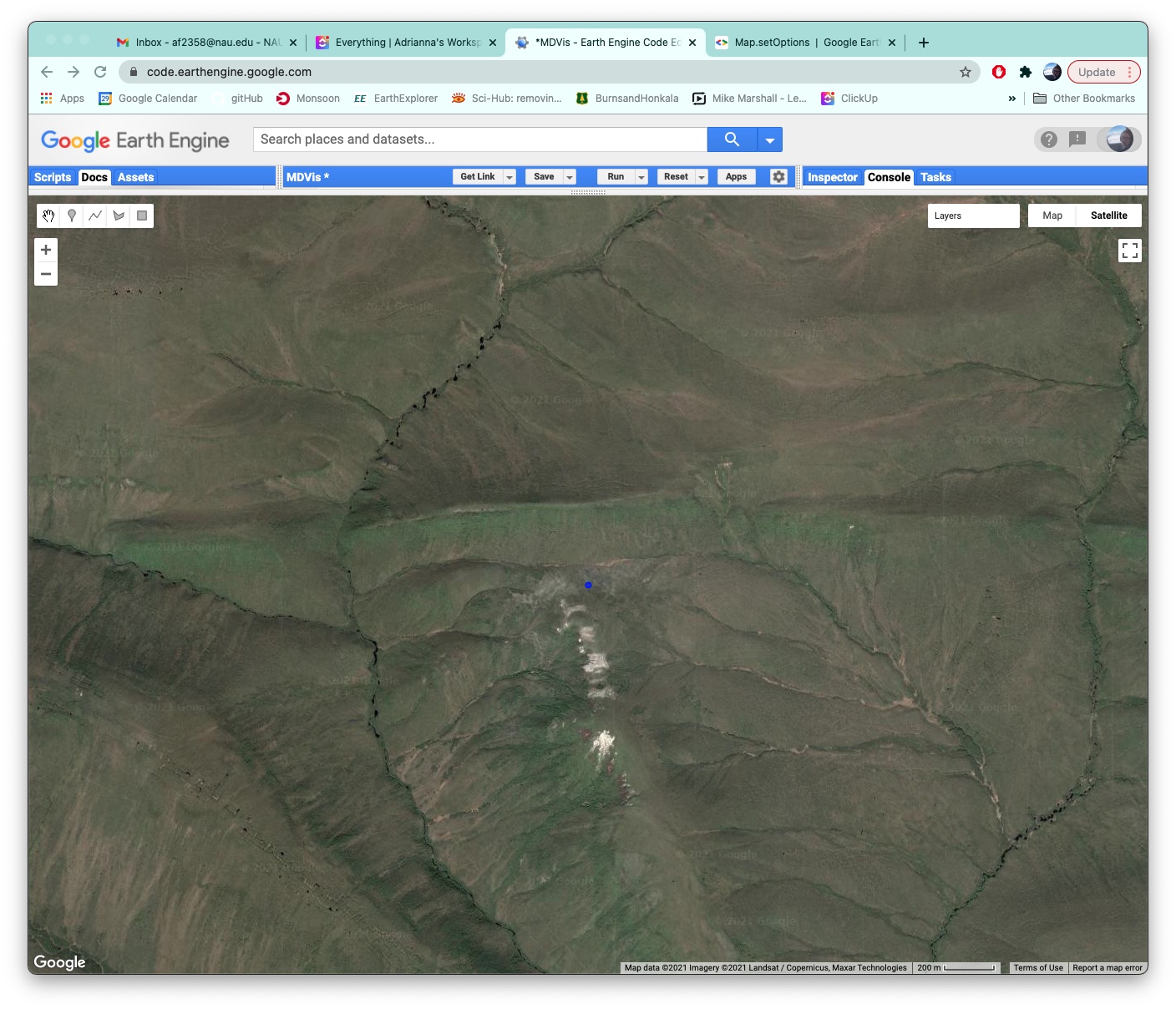 Cryoturbation
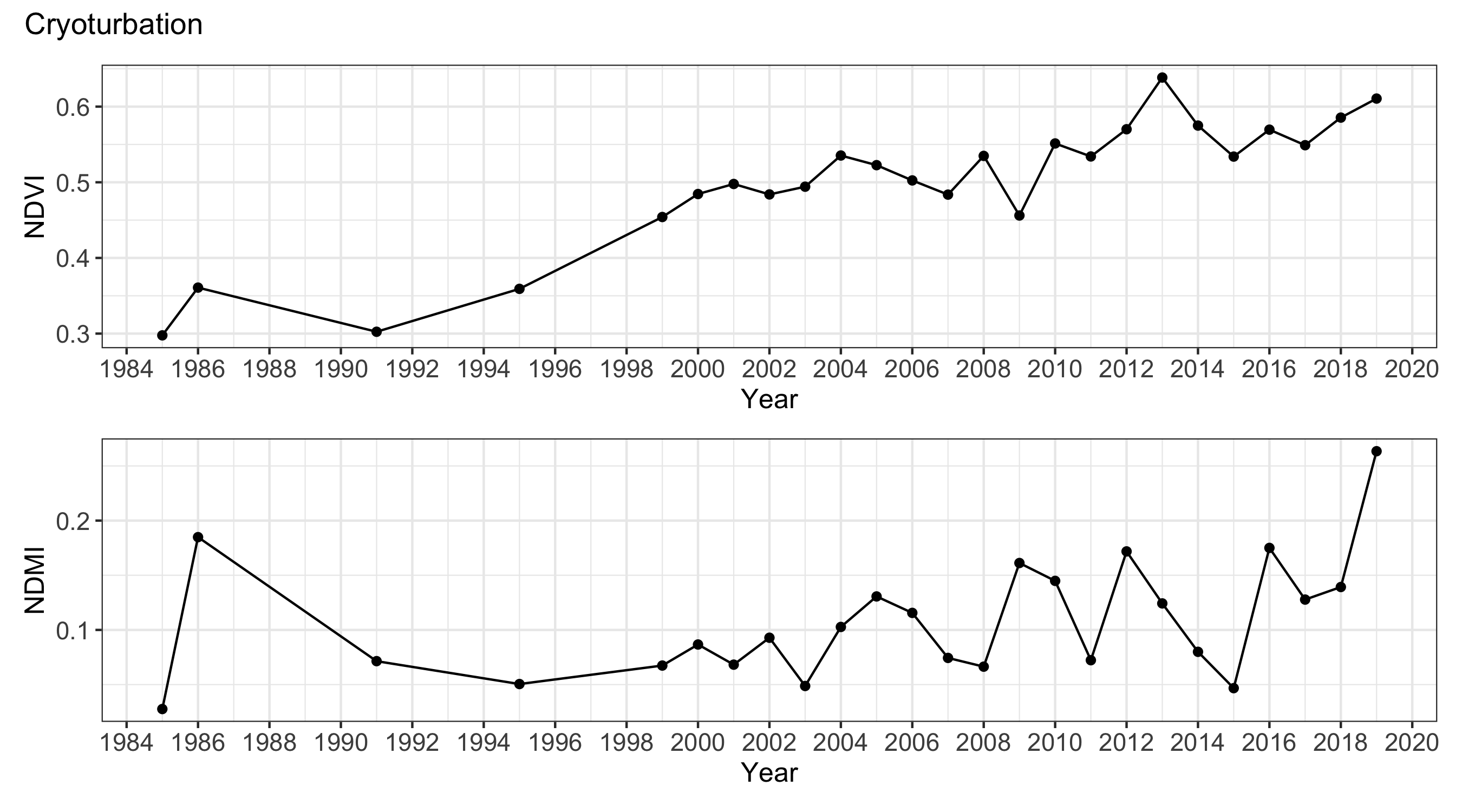 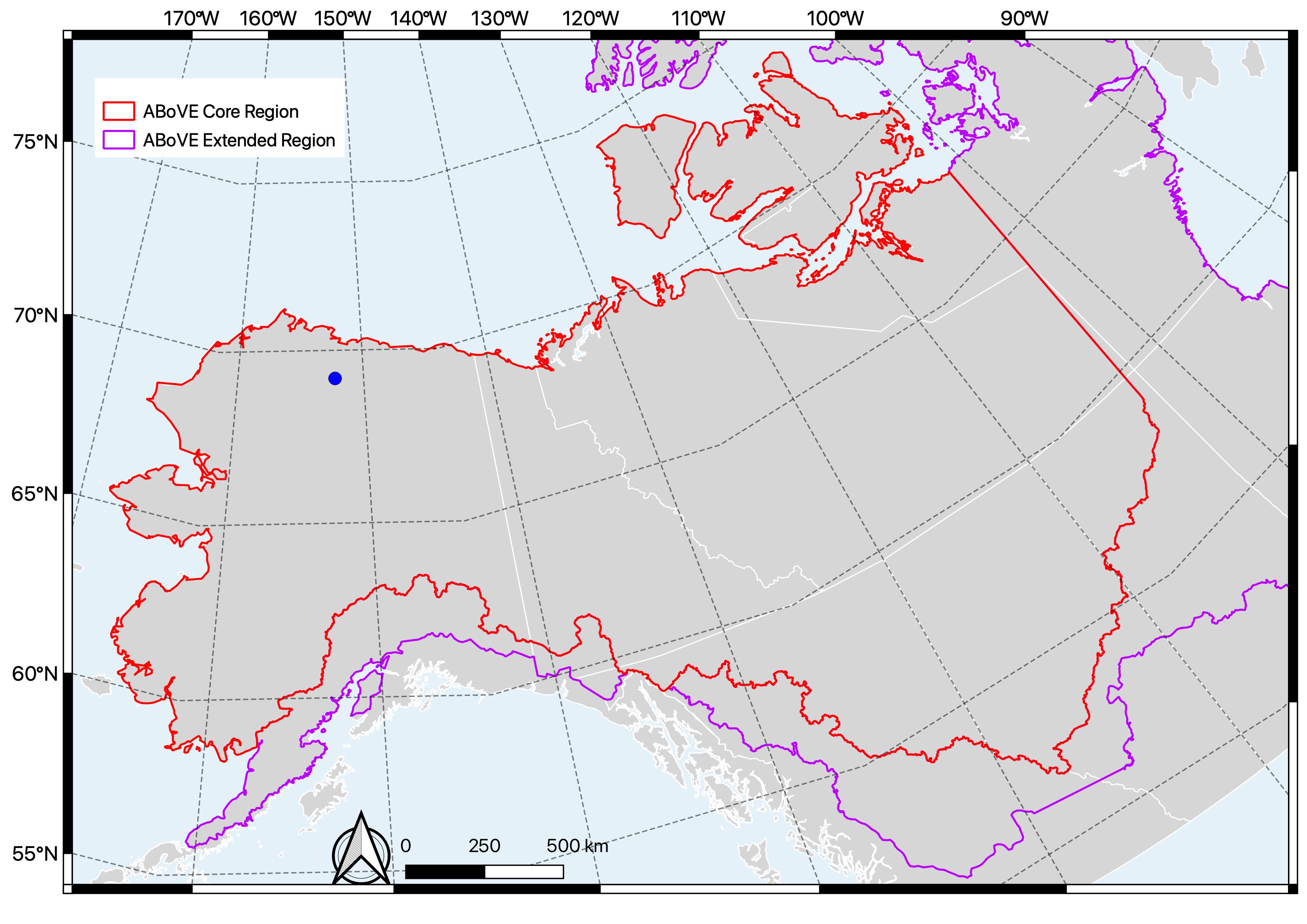 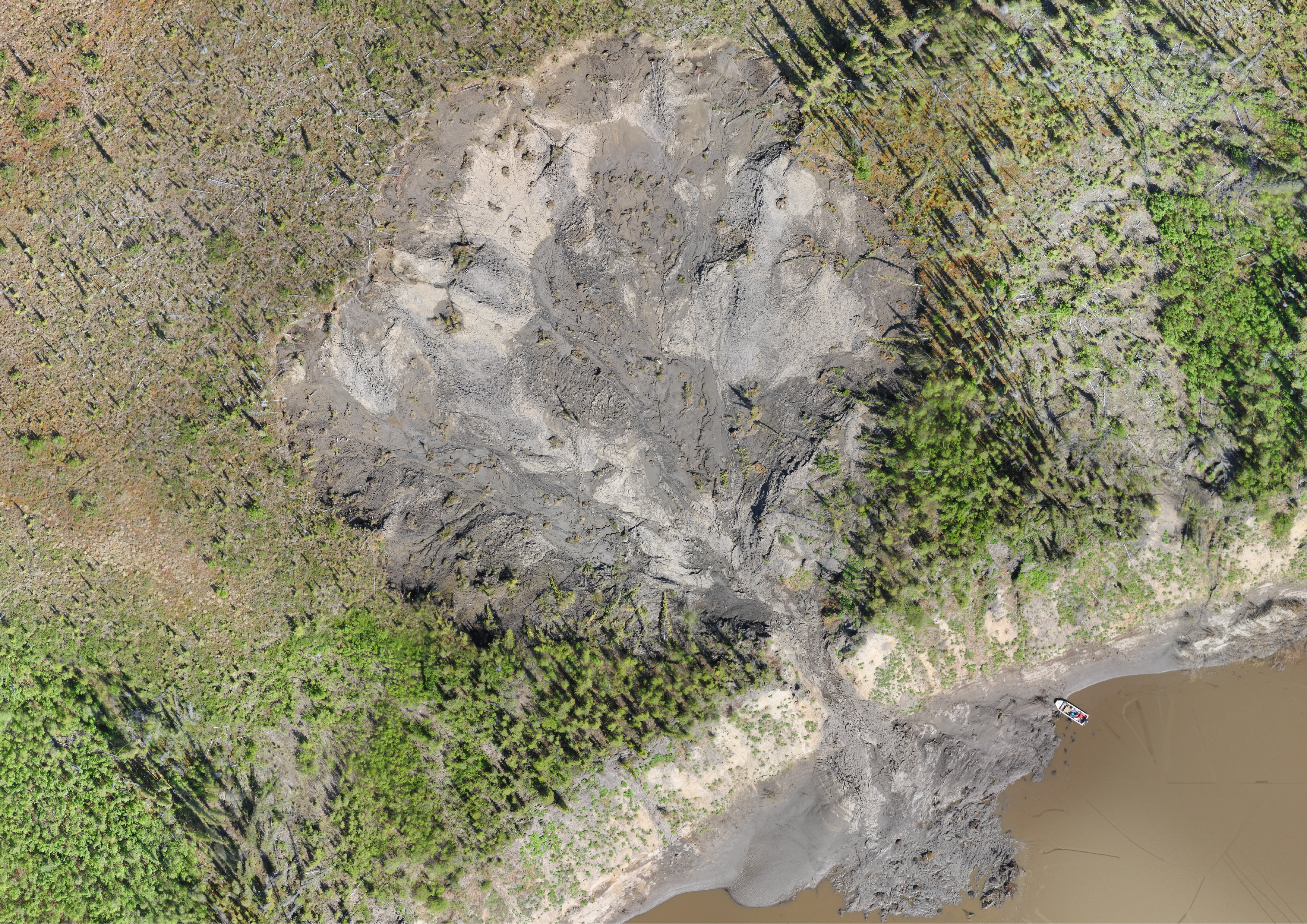 Thaw Slumps
Kevin Turner
Rapid thawing and mass wasting along a headwall

Thawed material transported by erosion, fluvial transport, mass flows

Impacts downstream environments (turbidity & nutrients) and terrestrial vegetation composition, structure, productivity

Predicted to intensify in magnitude and frequency with climate change
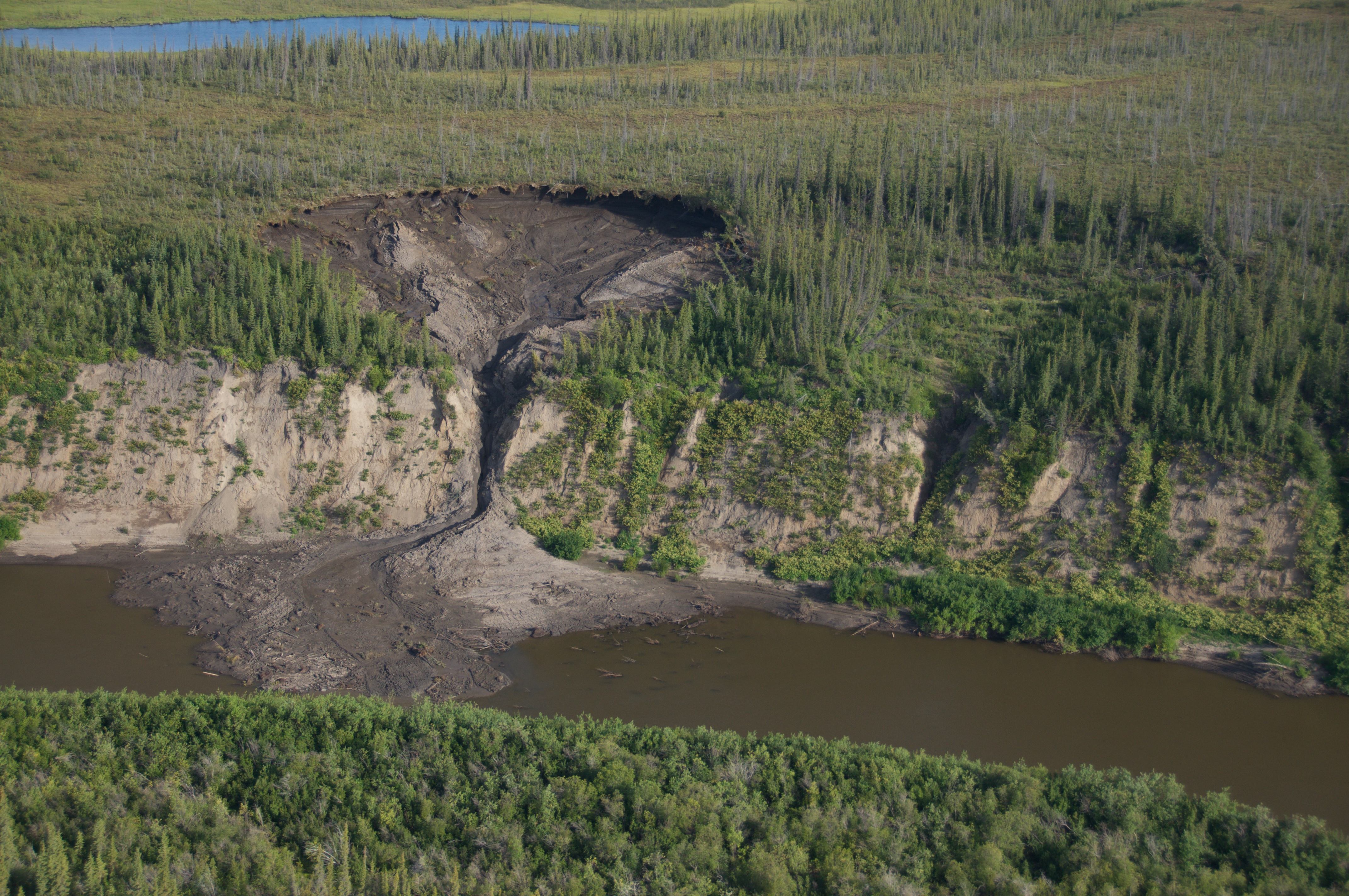 Kevin Turner
Thaw Slumps
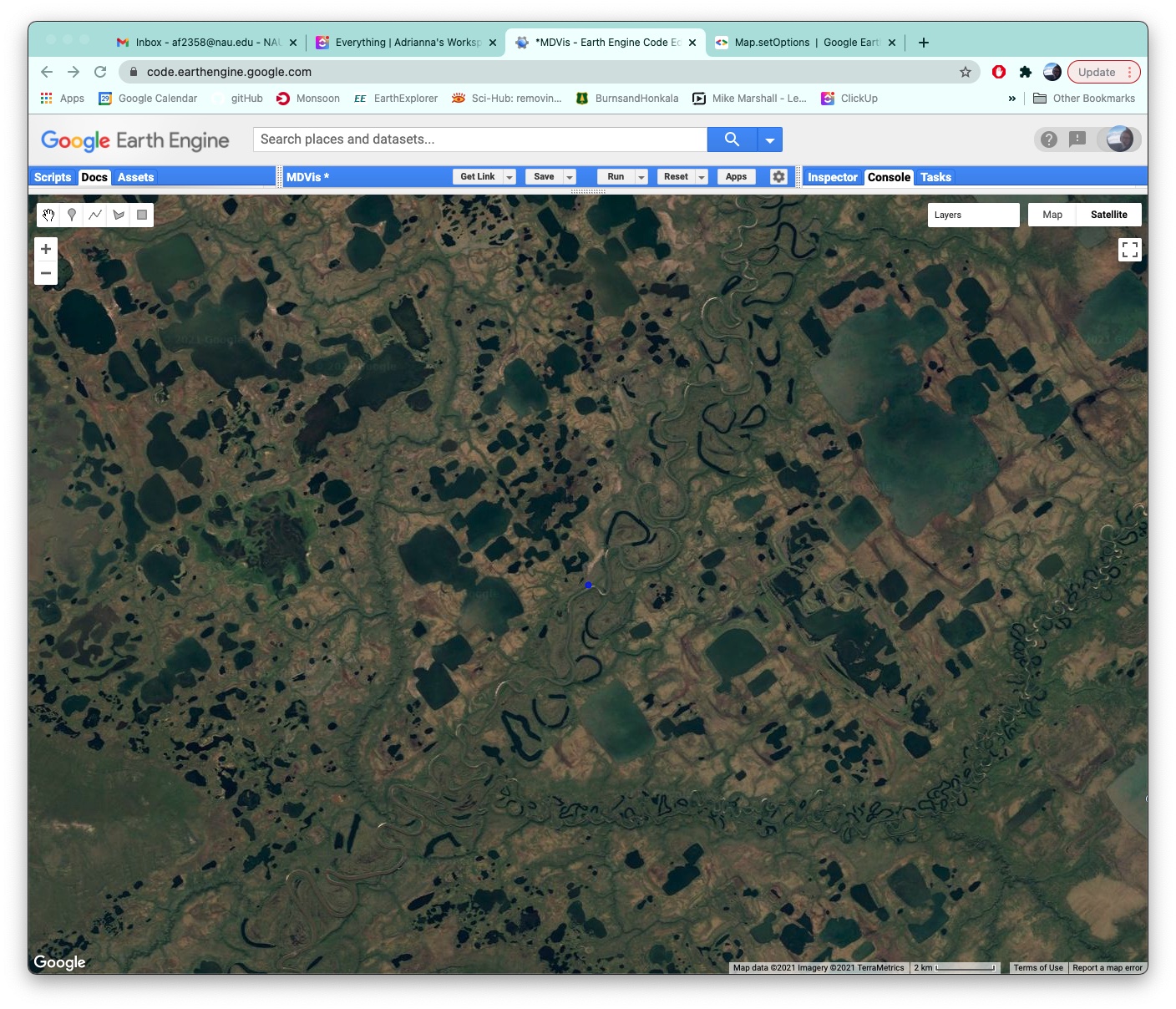 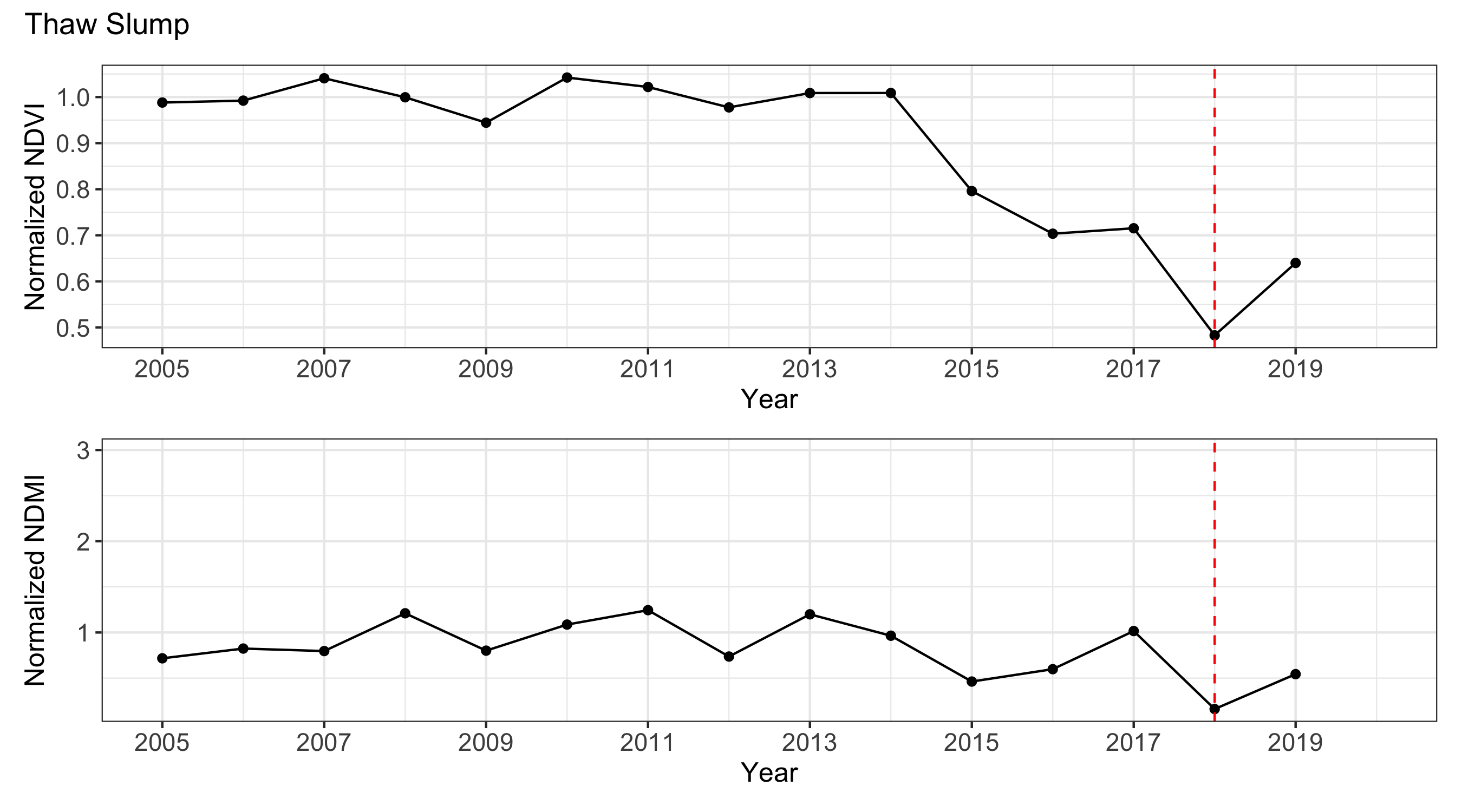 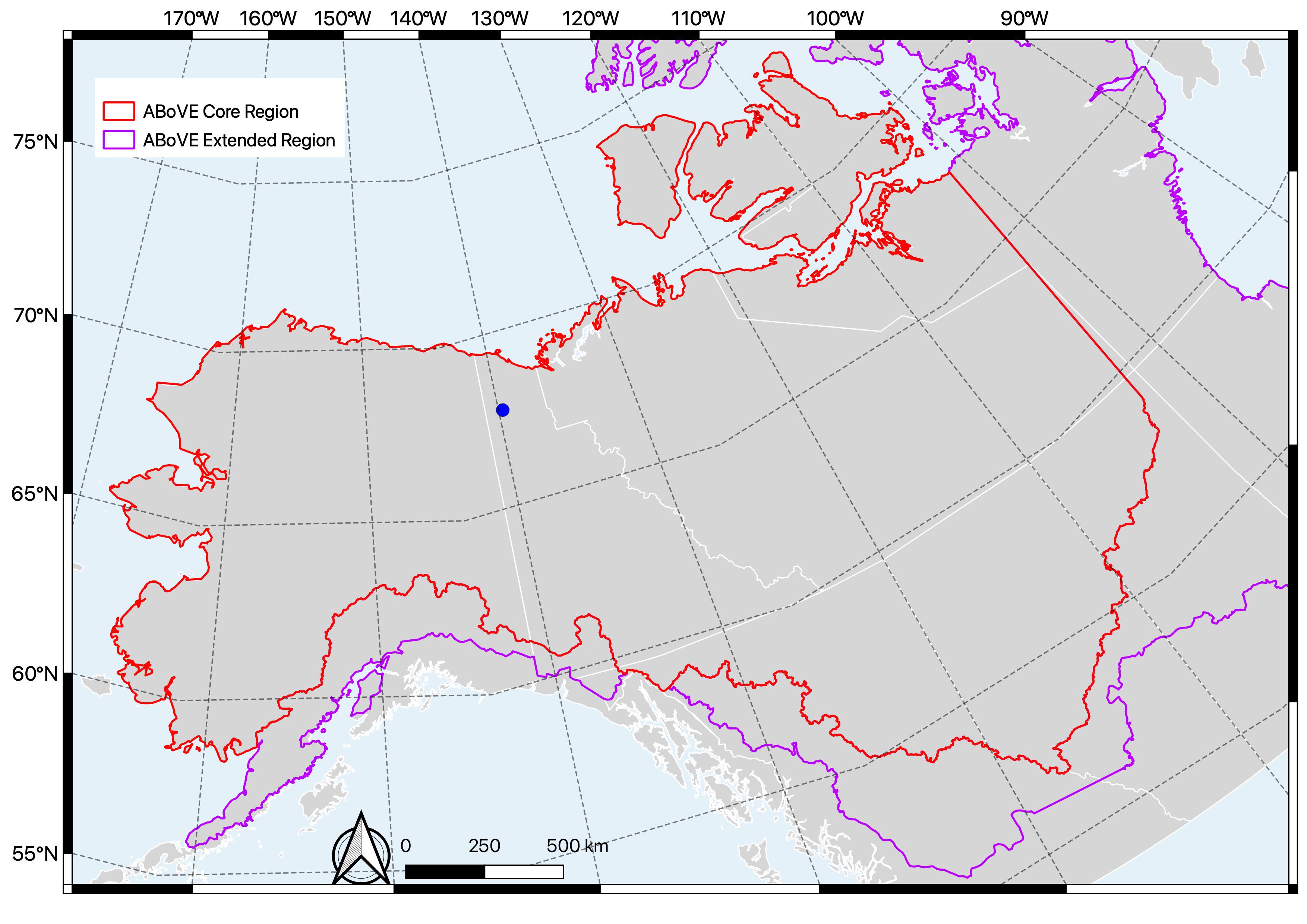 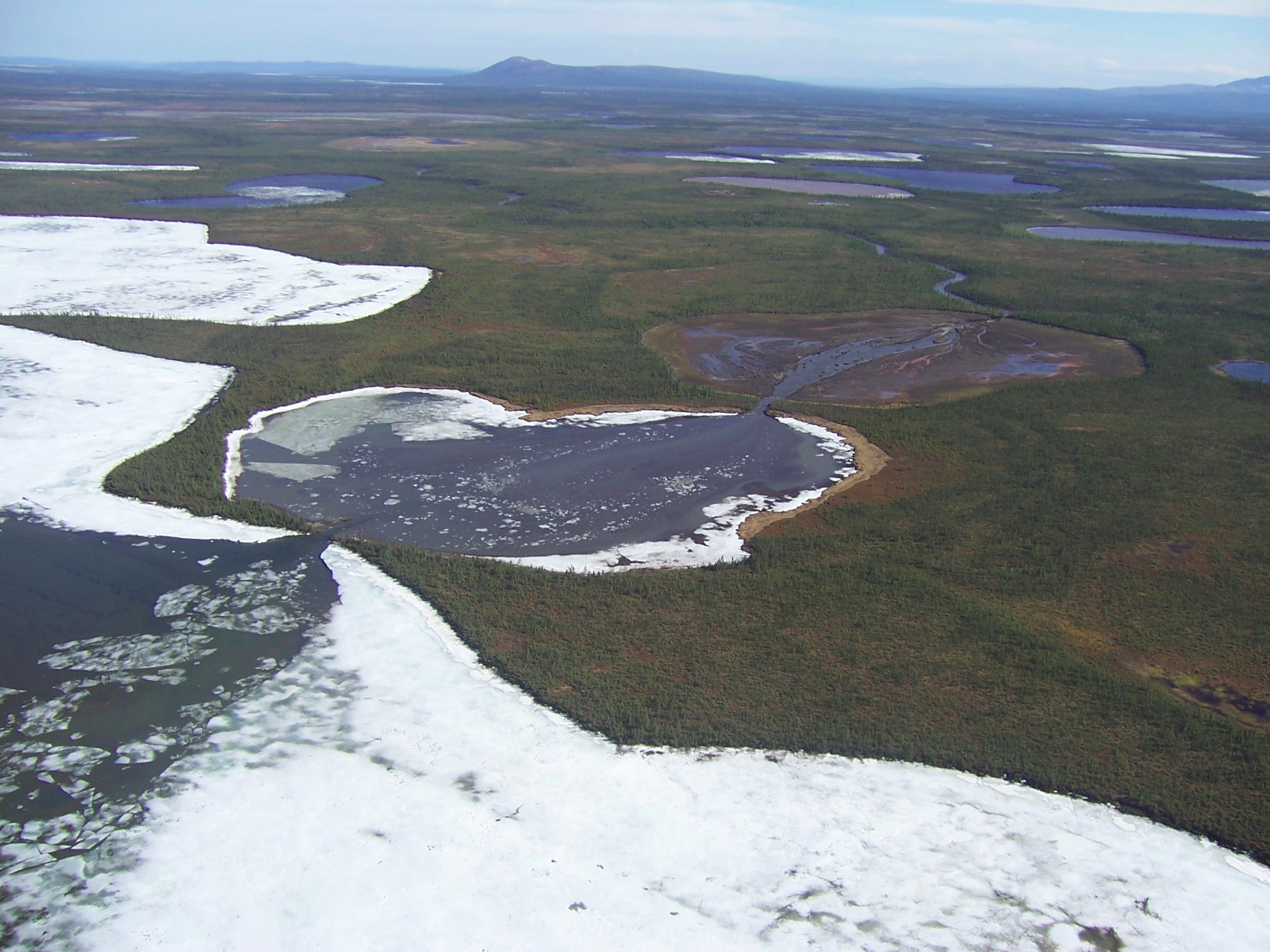 Kevin Turner
Lake Drainage
Usually abrupt loss of water from thermokarst lakes

Vegetation colonization usually rapid

Can develop new permafrost once basin has drained

Frequency of drainage events increasing in key sites

Implications for increasing C stocks, though the magnitude regionally is unknown
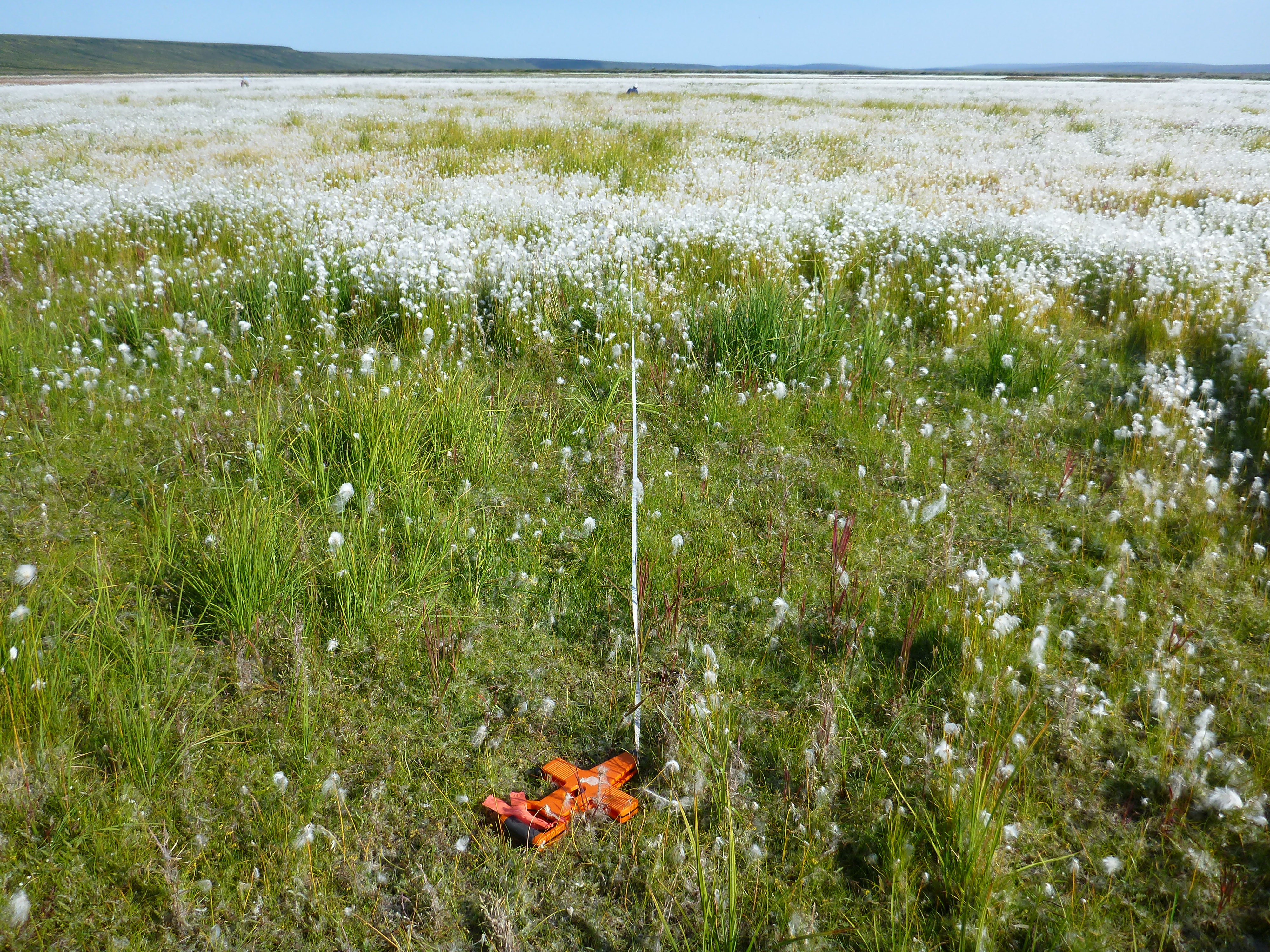 JJ Frost
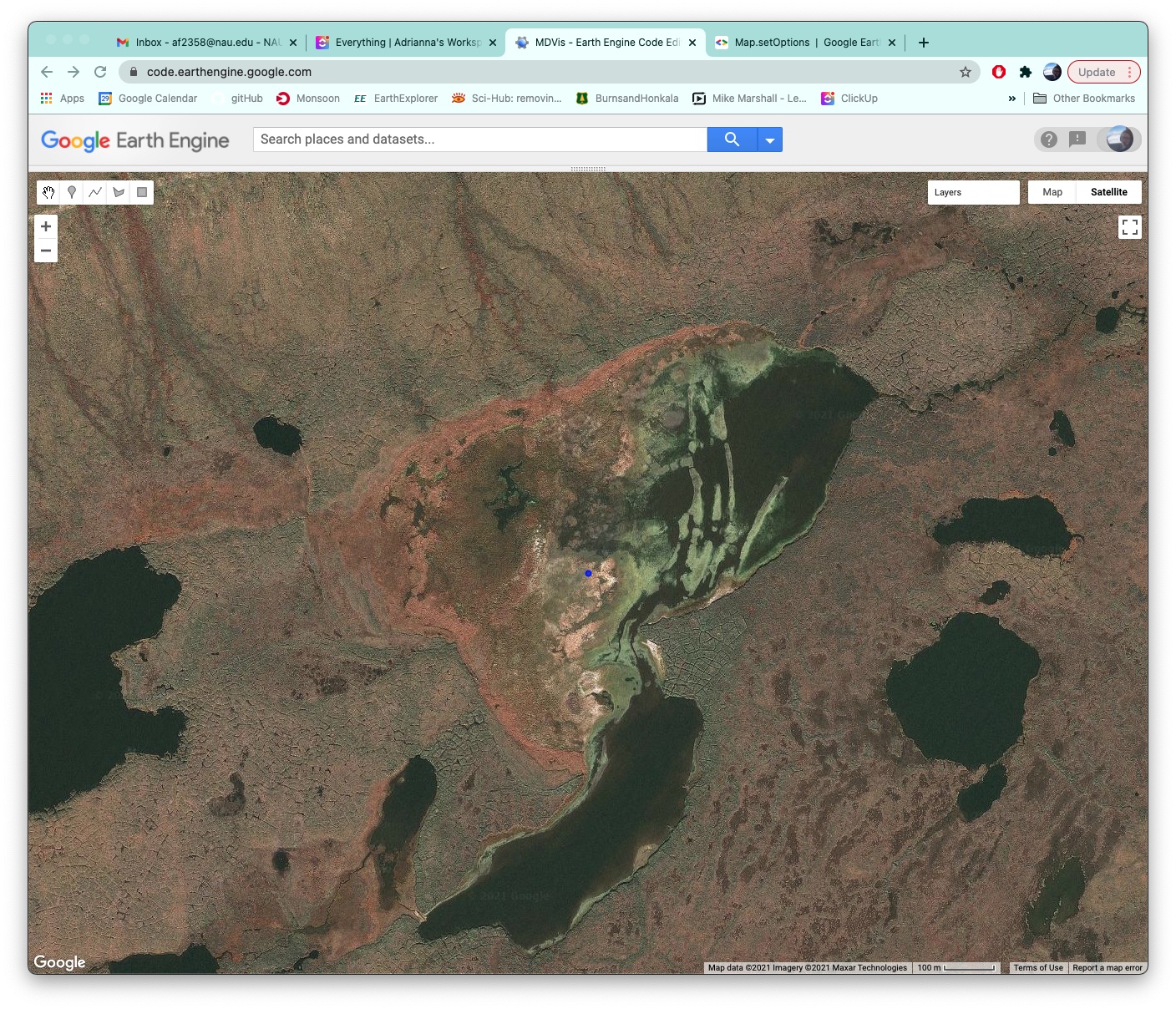 Lake Drainage
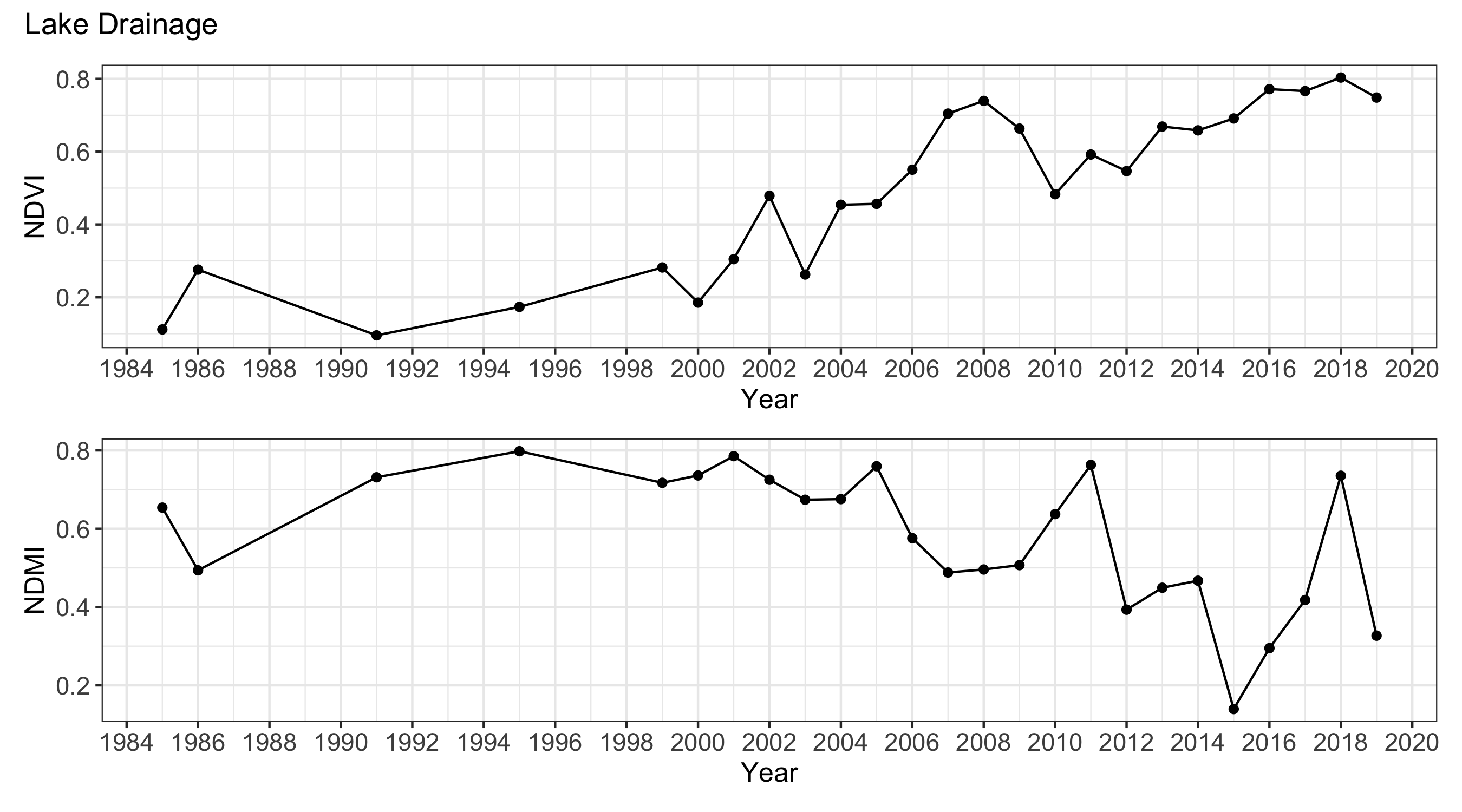 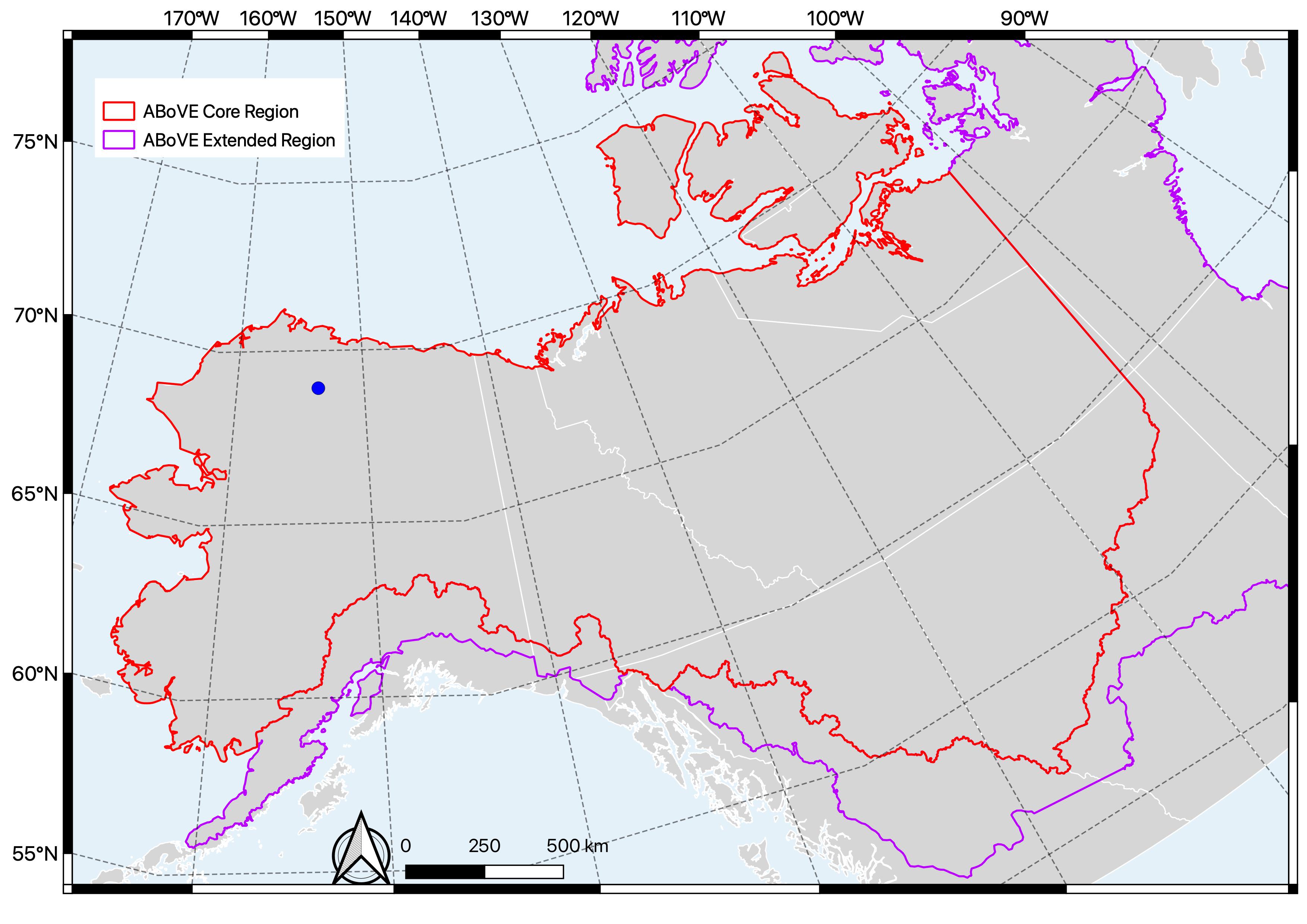 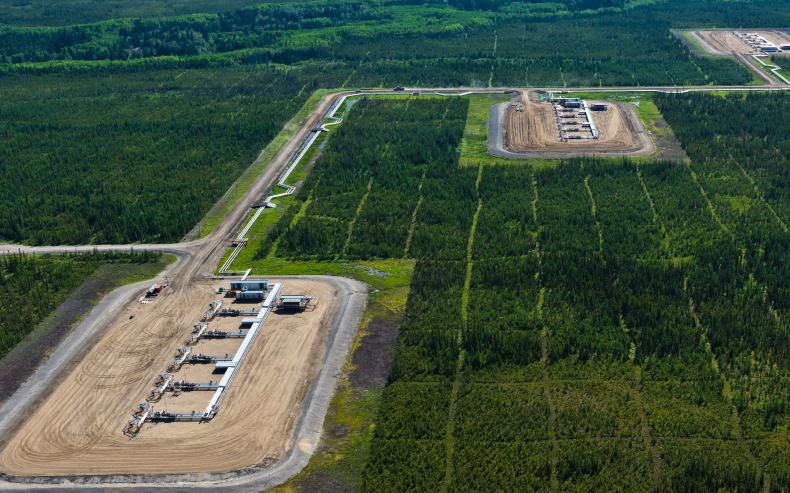 Oil & Gas Wells
In-situ extraction infrastructure 

Thick mineral fill layer placed on top of landscape

Results in complete removal of vegetation and compaction of soil/peat

Disruption to hydrologic conditions surrounding well site
Athabasca Oil Corporation
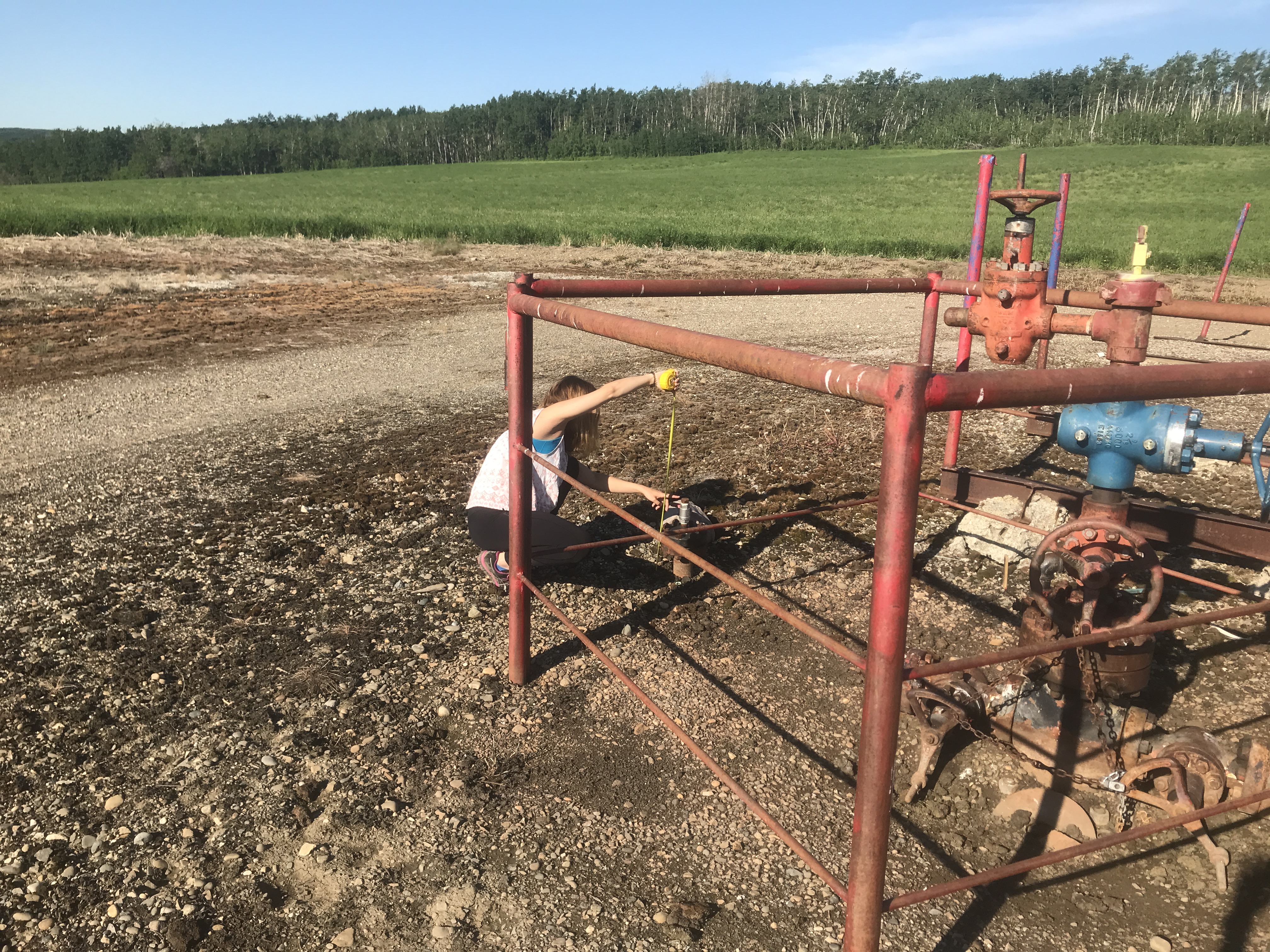 Mary Kang
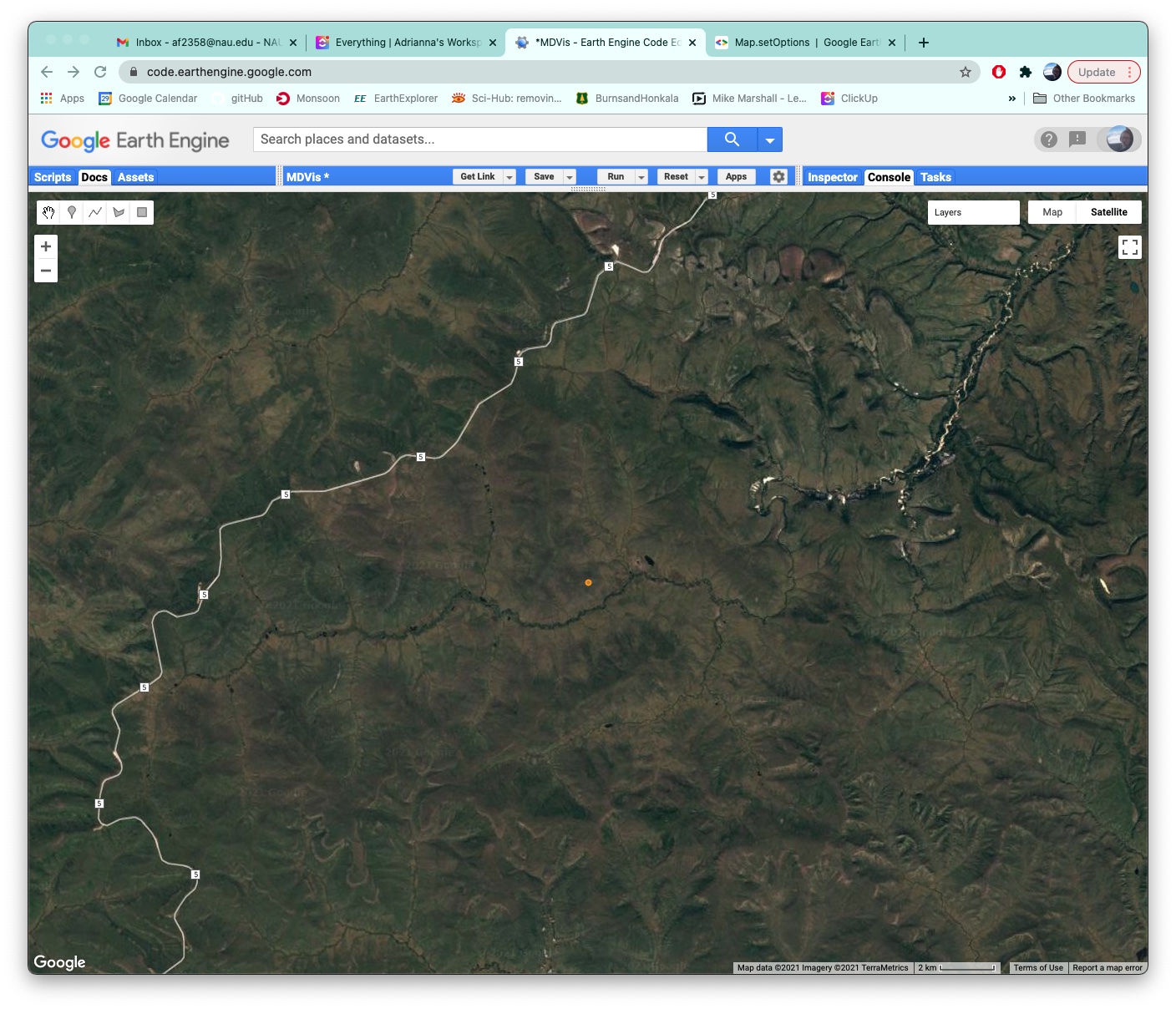 Oil & Gas Wells
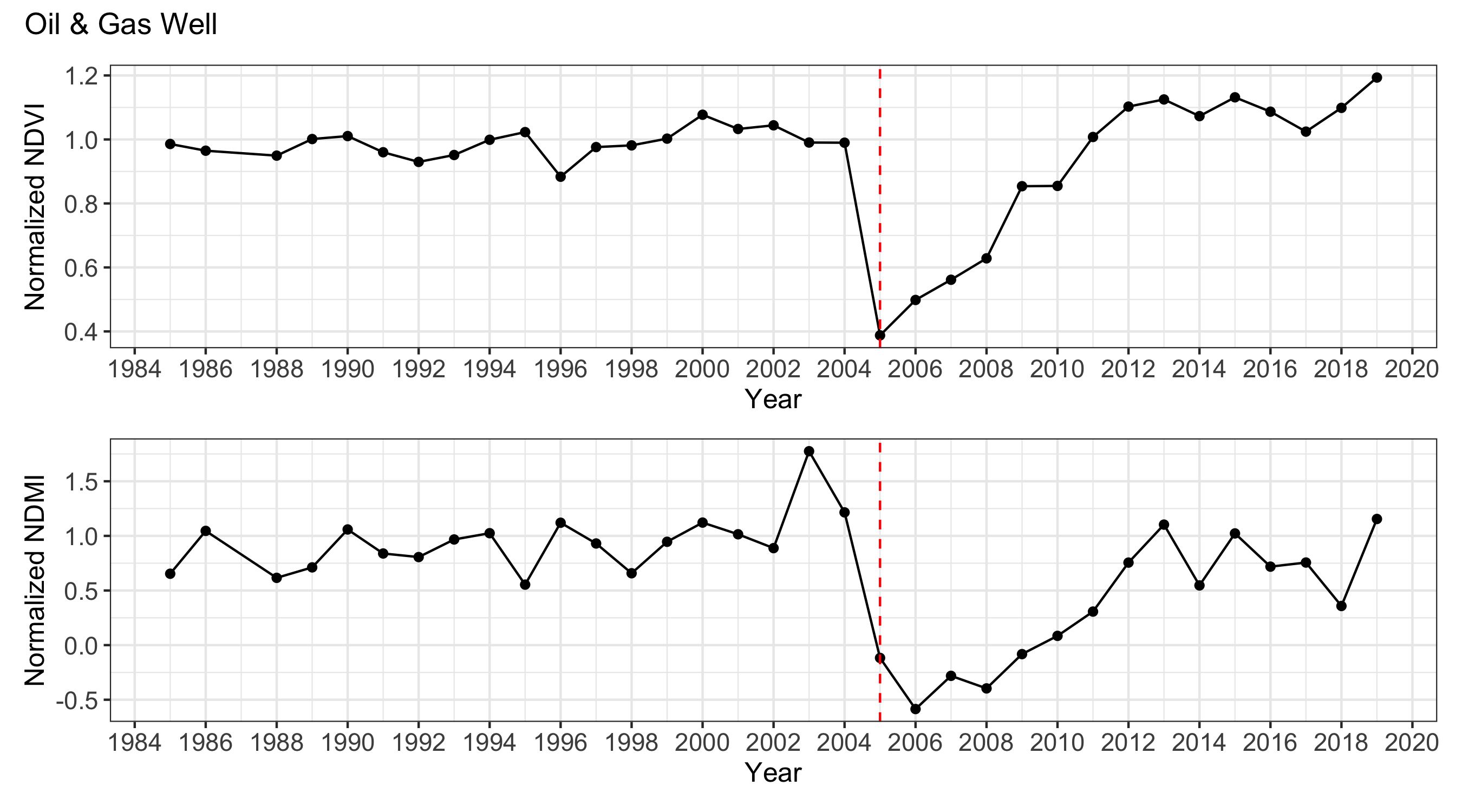 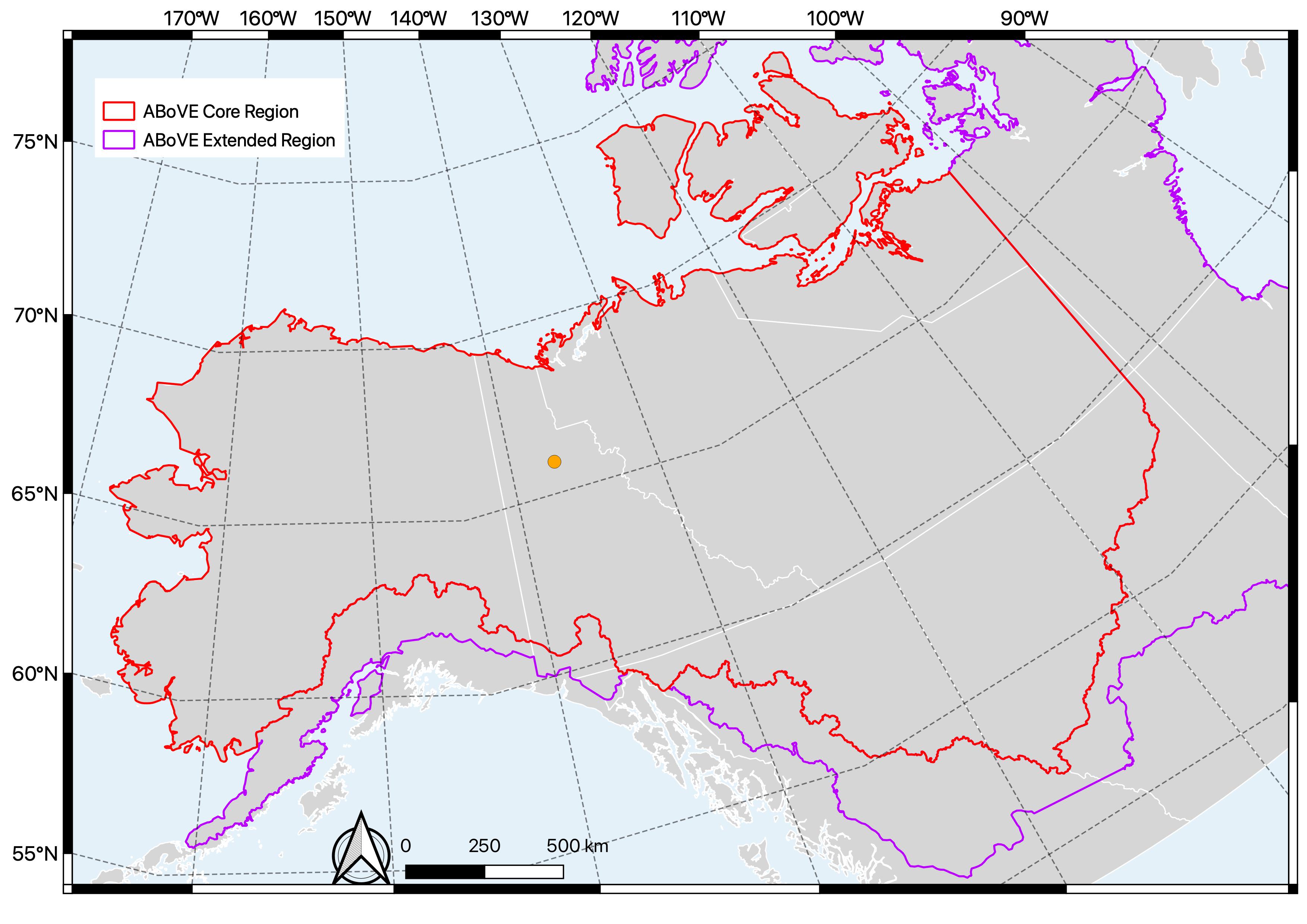 Seismic Lines
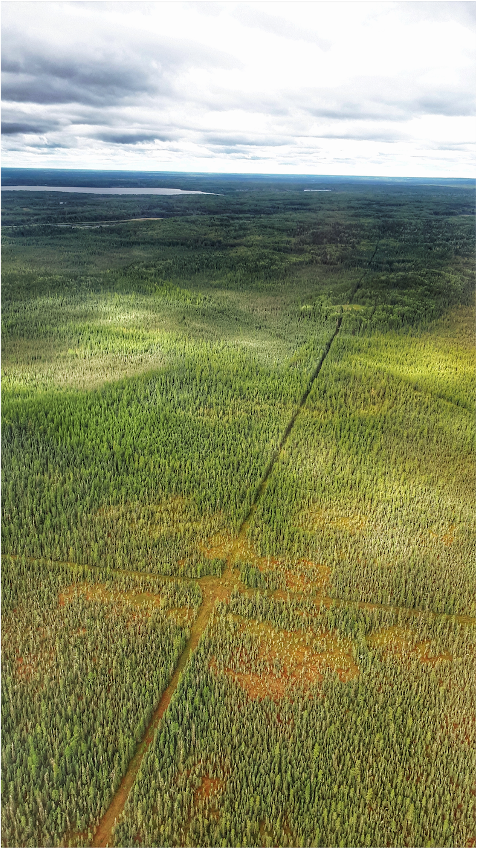 Dense network of linear clearings cut across wetlands and forests for subsurface oil & gas exploration

Removal of trees, compaction of soil, changes to hydrology – changes in ground layer vegetation
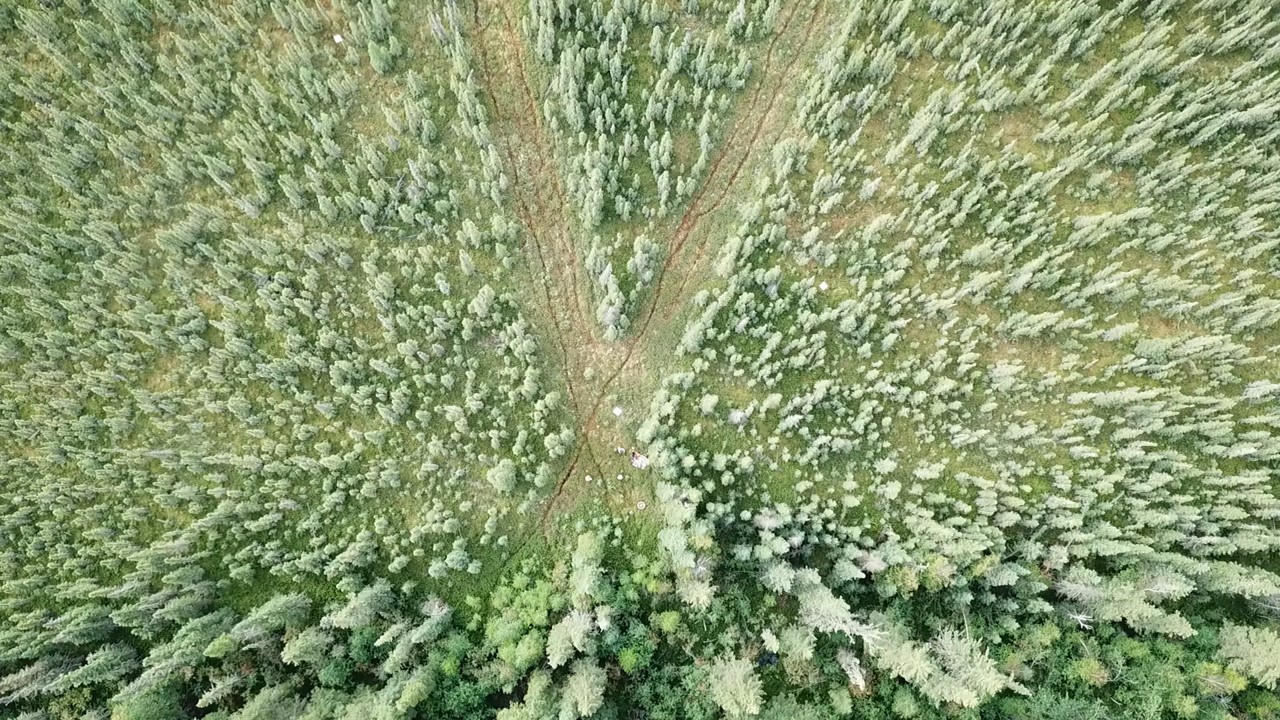 Tree recovery is poor

Largest anthropogenic disturbance across boreal and tundra ecosystems (~345,000 km in Alberta peatlands alone)
Seismic Lines
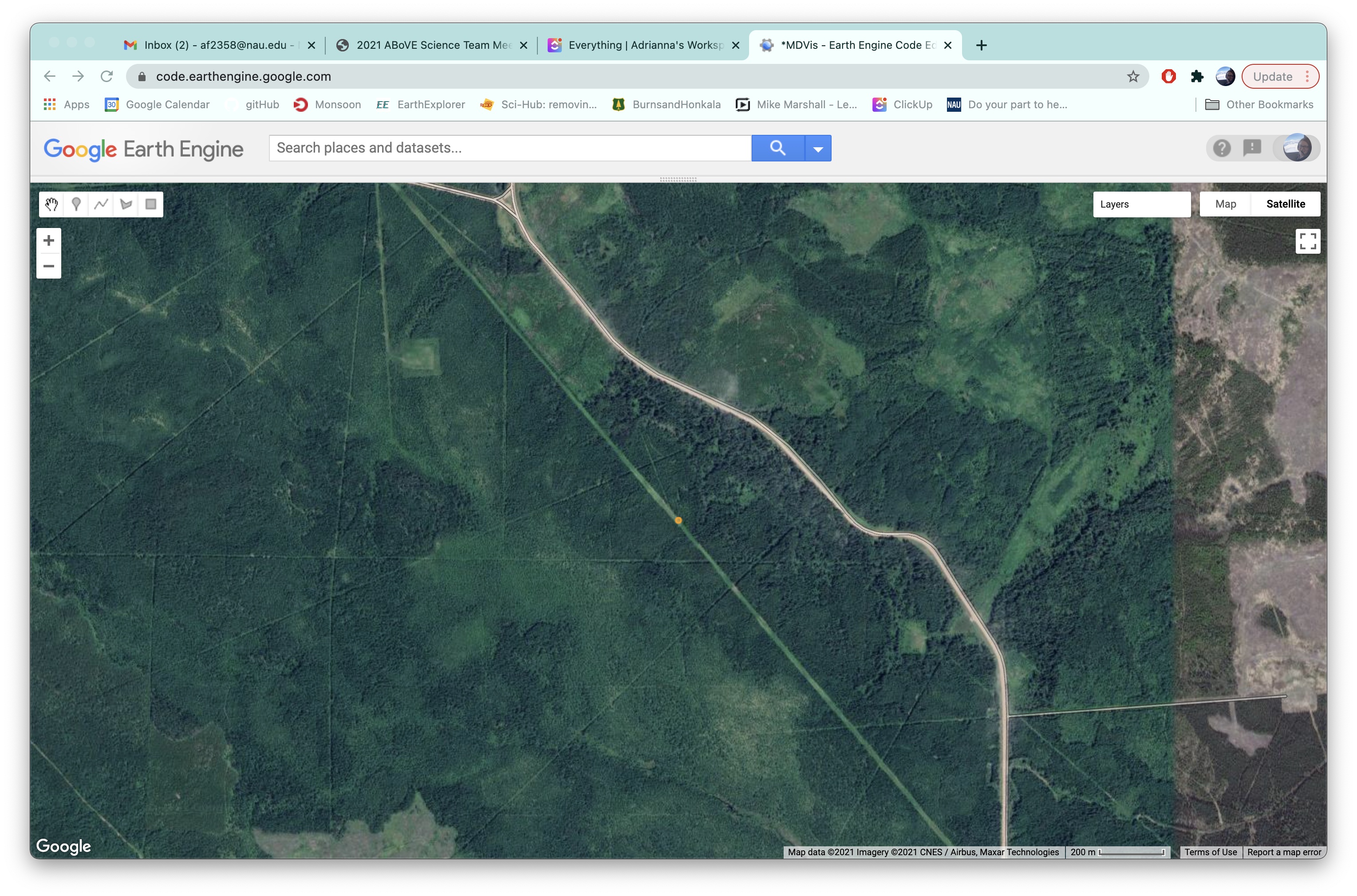 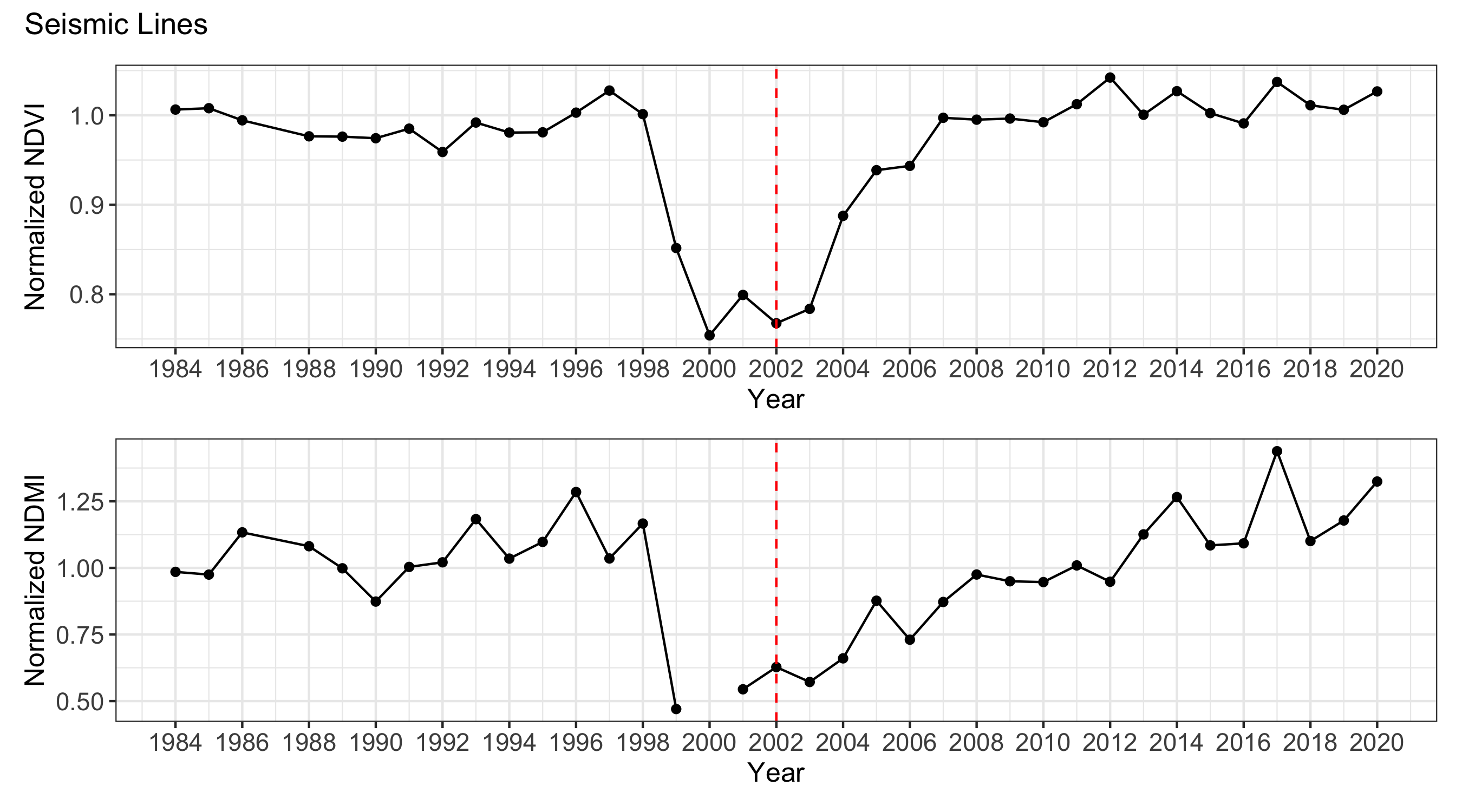 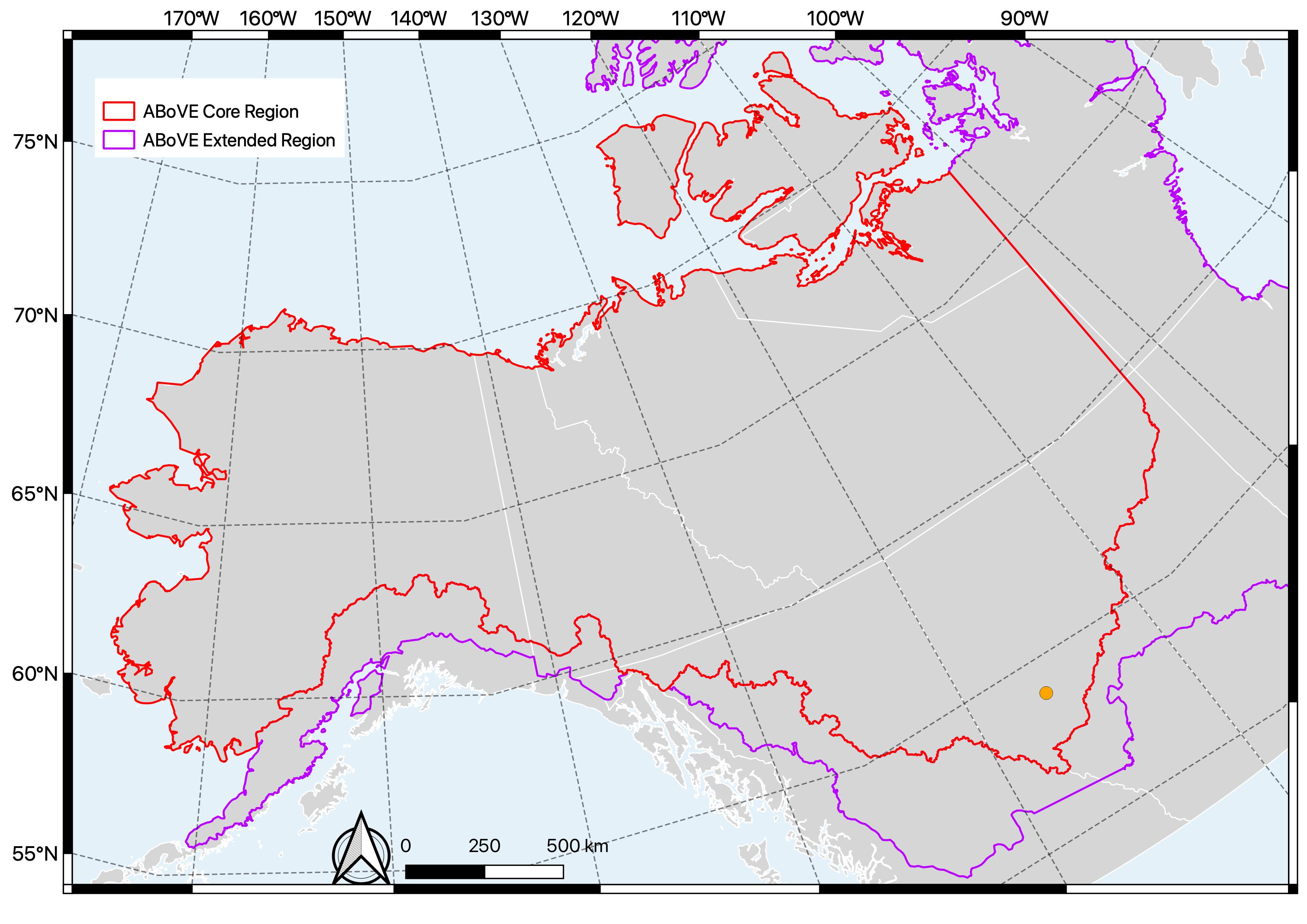 Comparing Disturbances
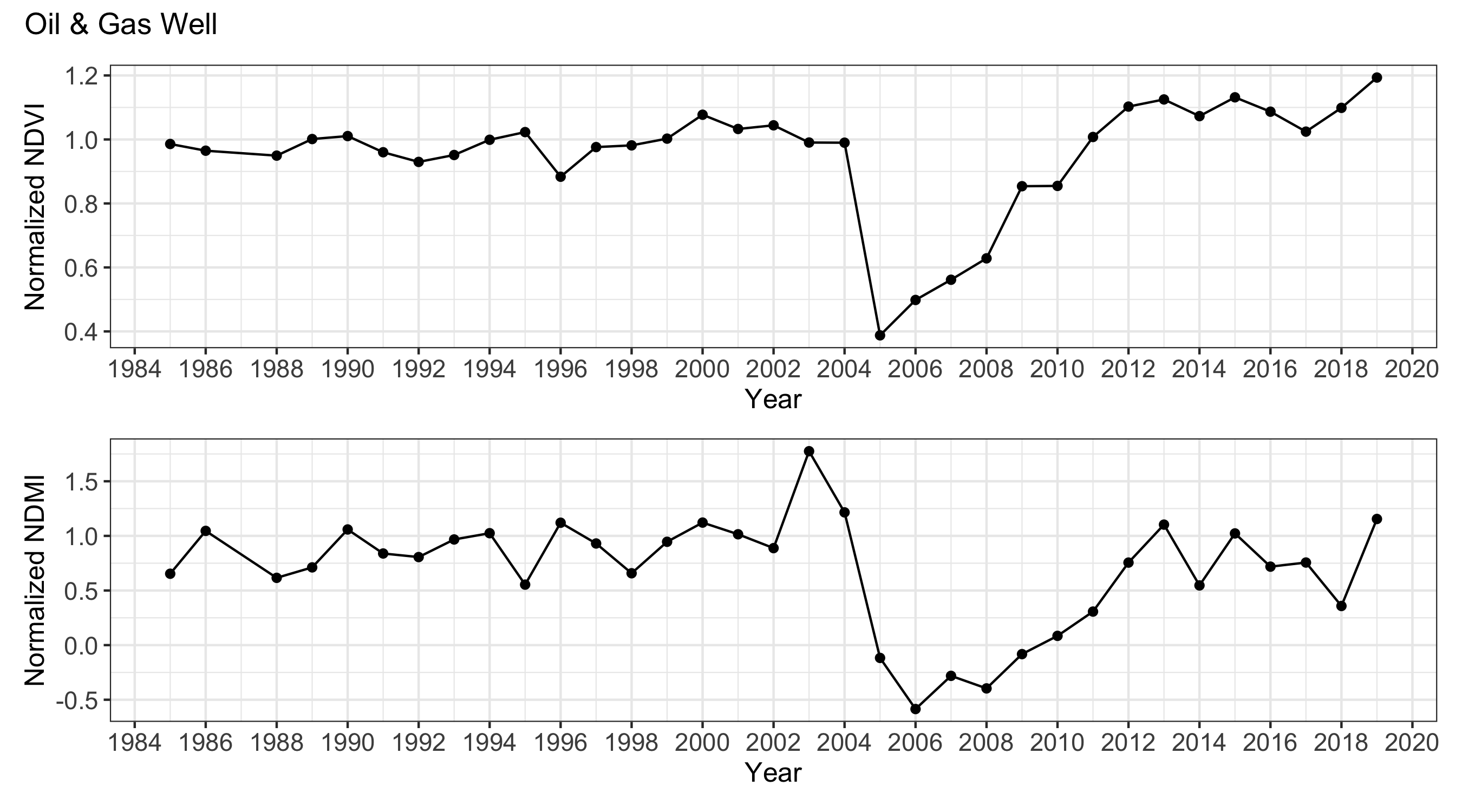 Post-disturbance slope
Disturbance slope & number of years
Comparing Disturbances
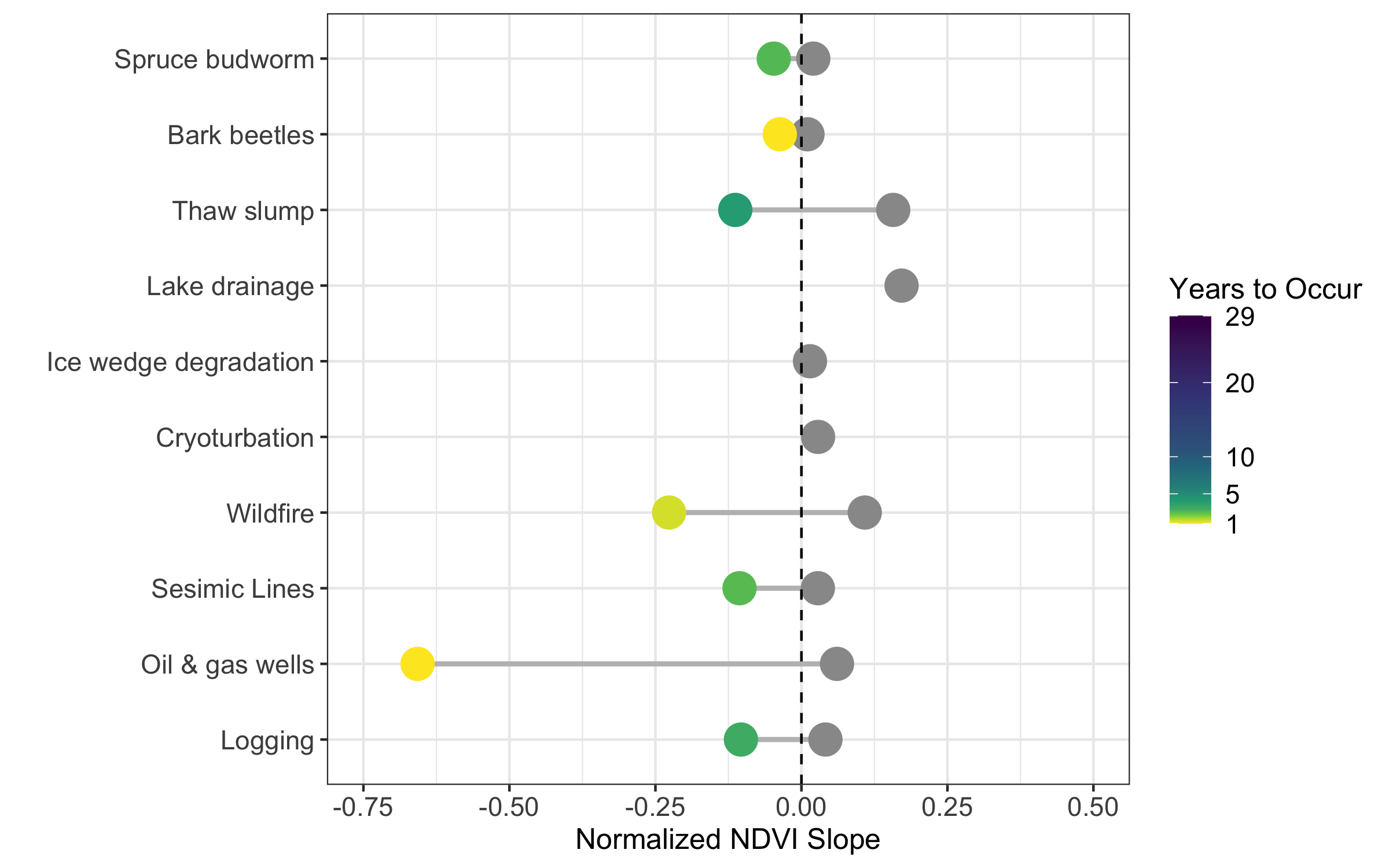 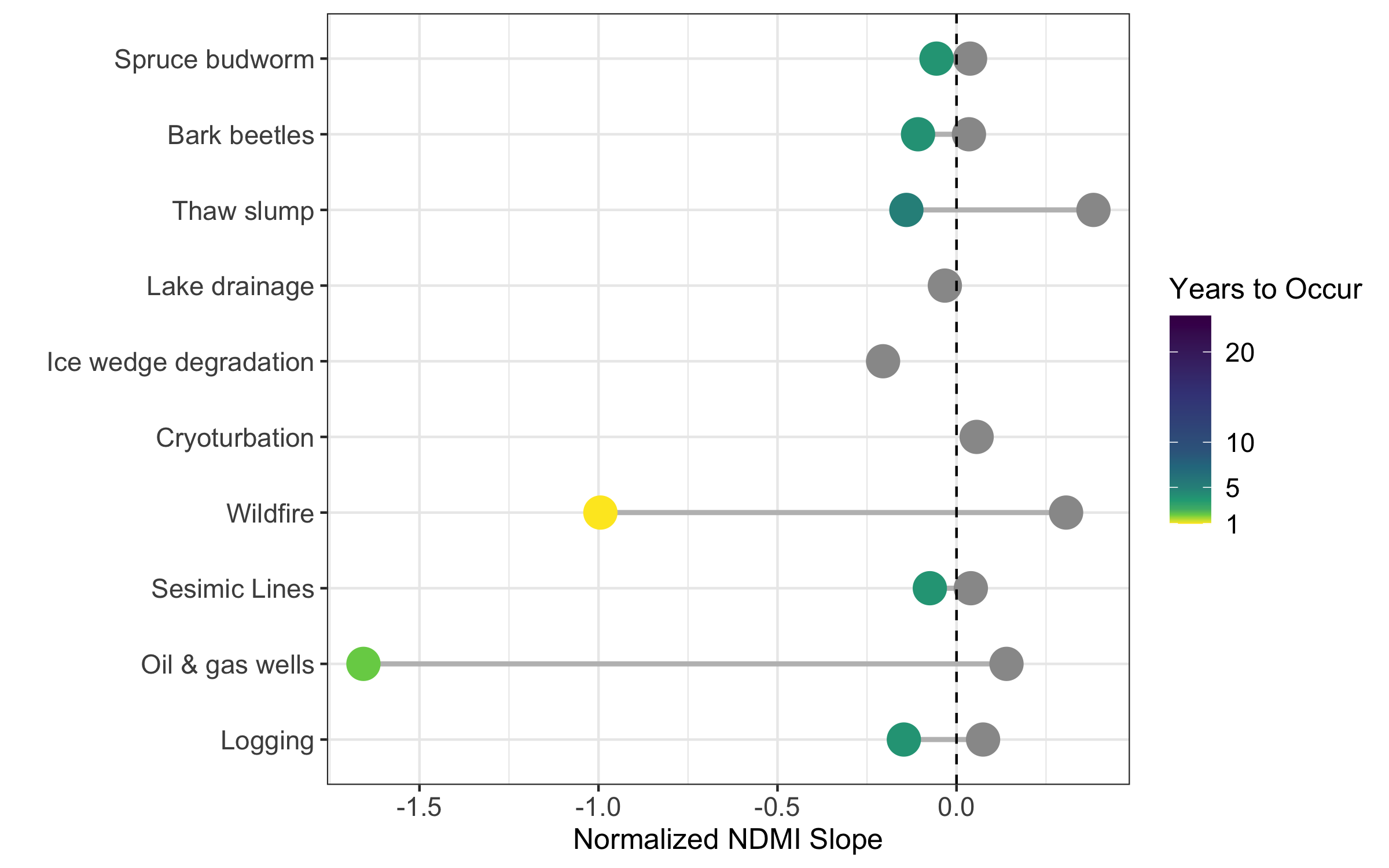 PCA Revisited
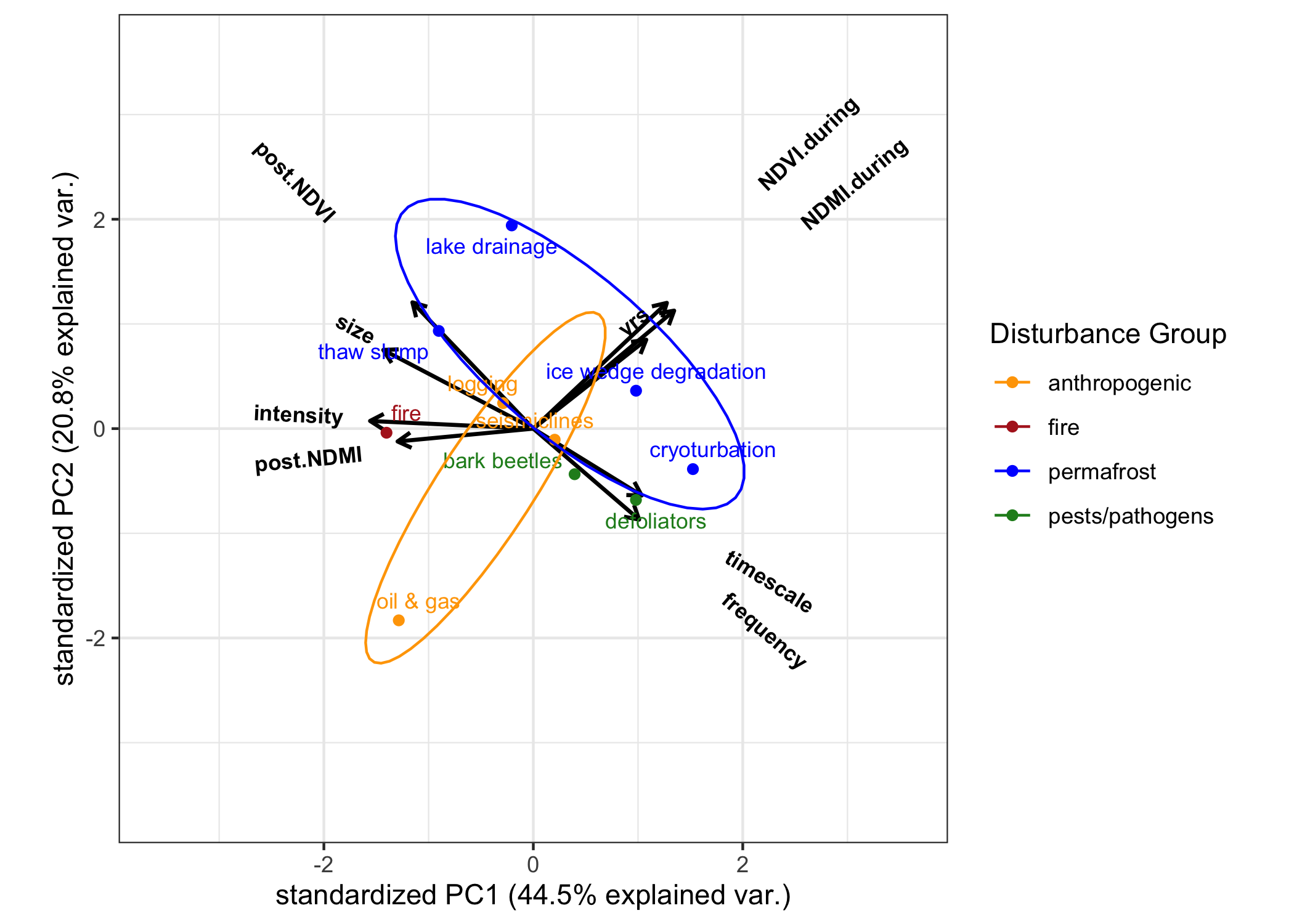 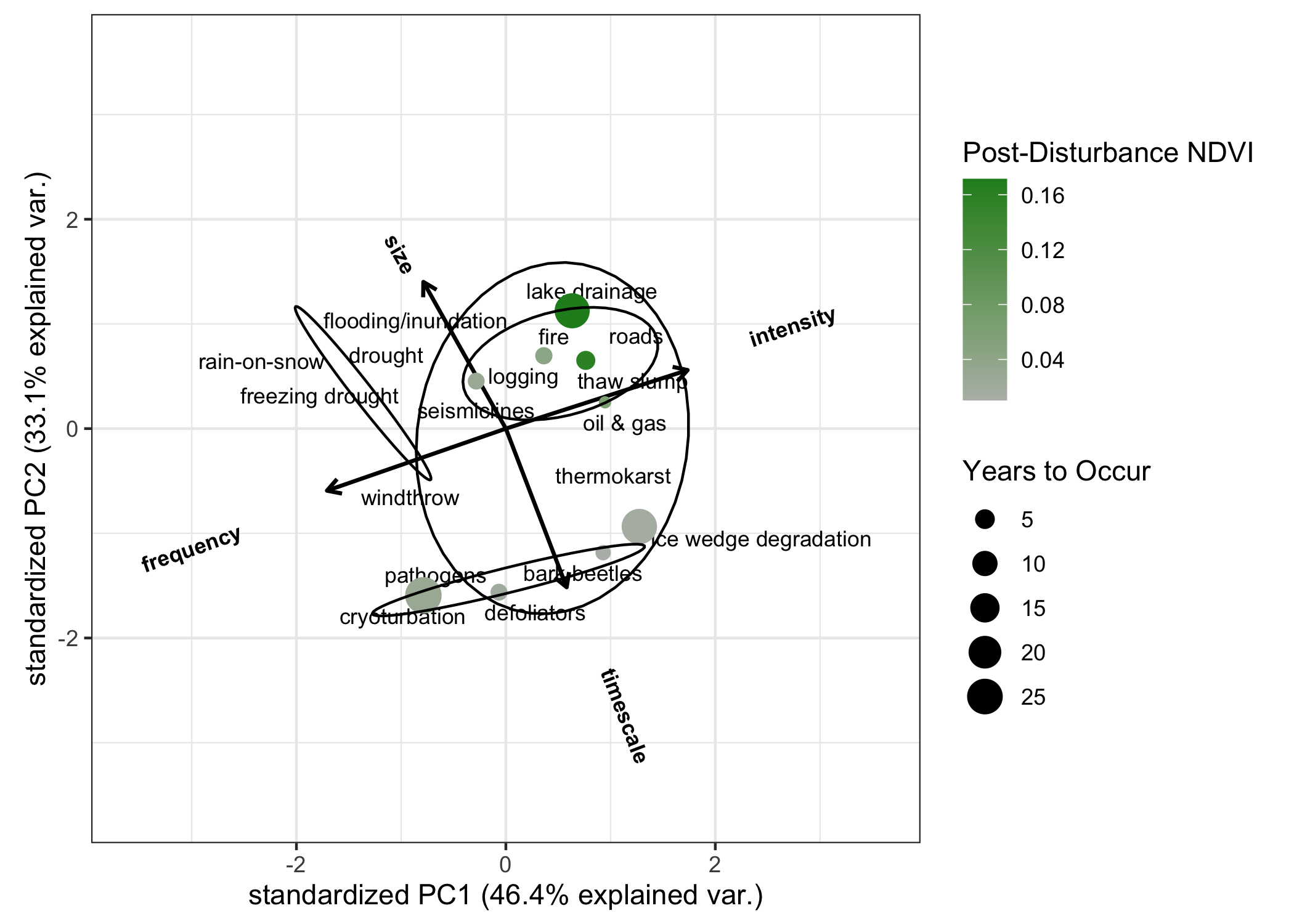 Conclusions and Future Work
Both time and space scales and intensity of disturbance are important
Fire is not the only important disturbance in boreal and arctic systems
Potential for interactions between disturbances will increase in future
Future Work
Finalize case study locations and analyses – need more in High Arctic
Workshop to finalize concept PCA and interactions
Submit manuscript
Thanks!
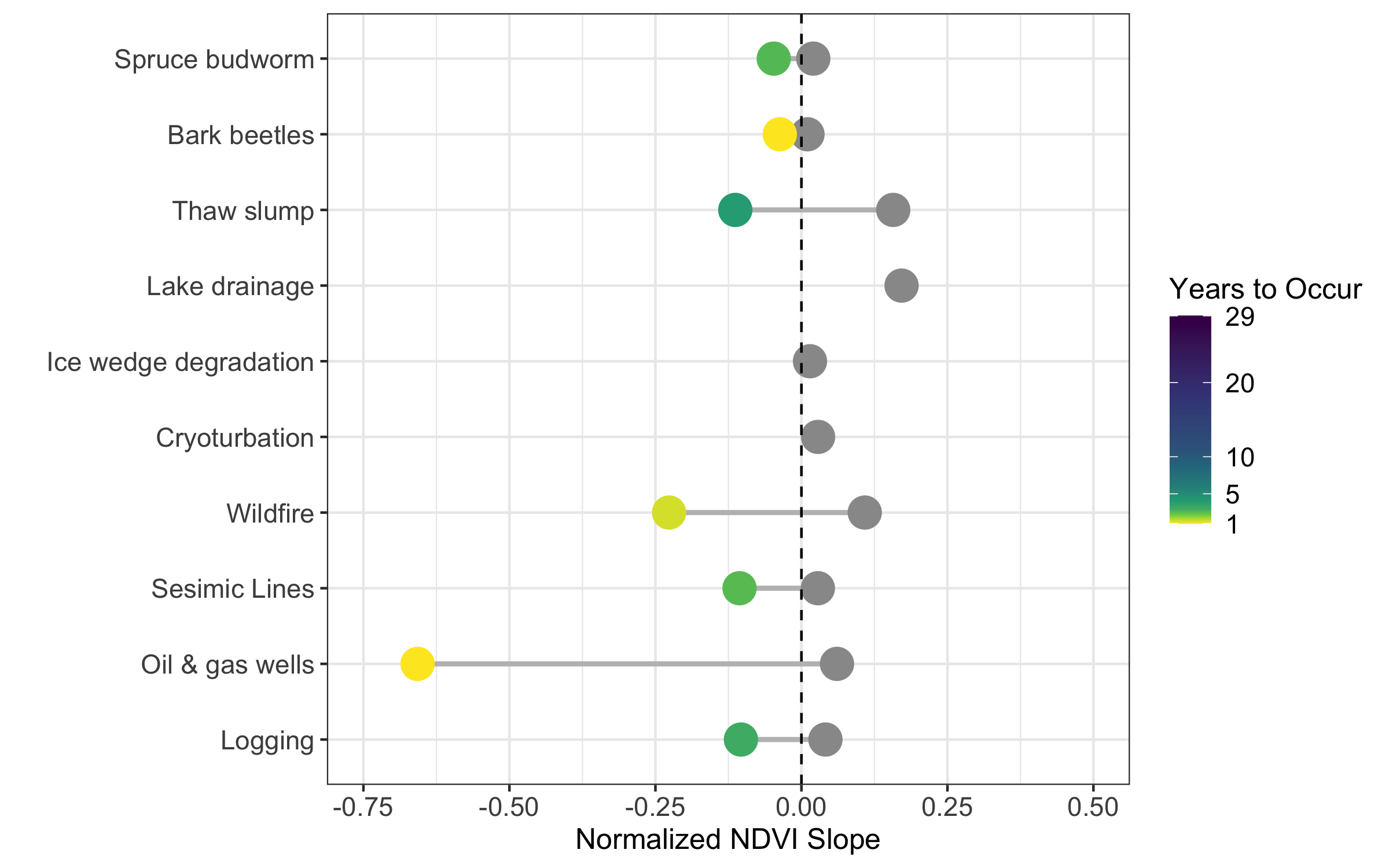 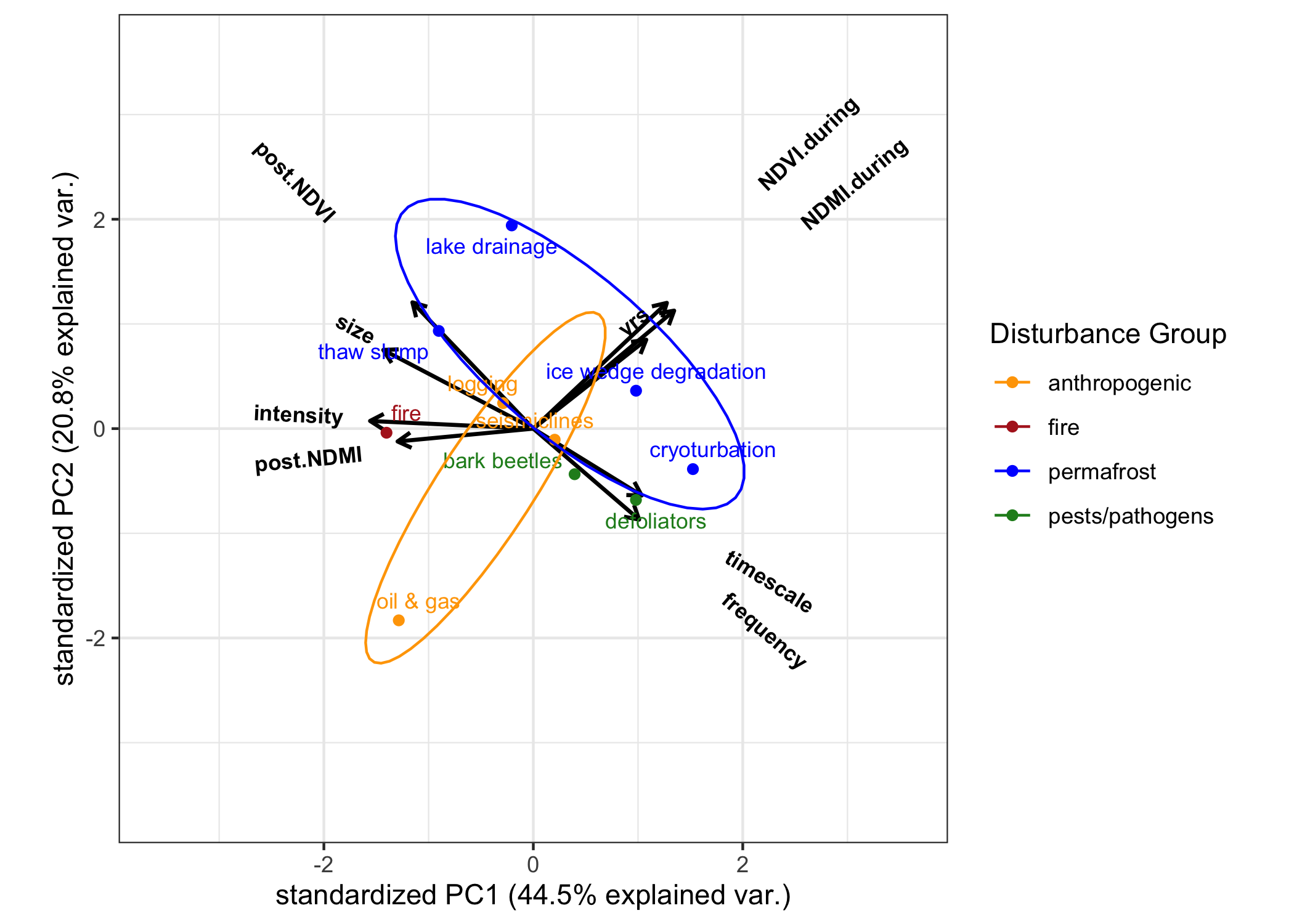 Logging
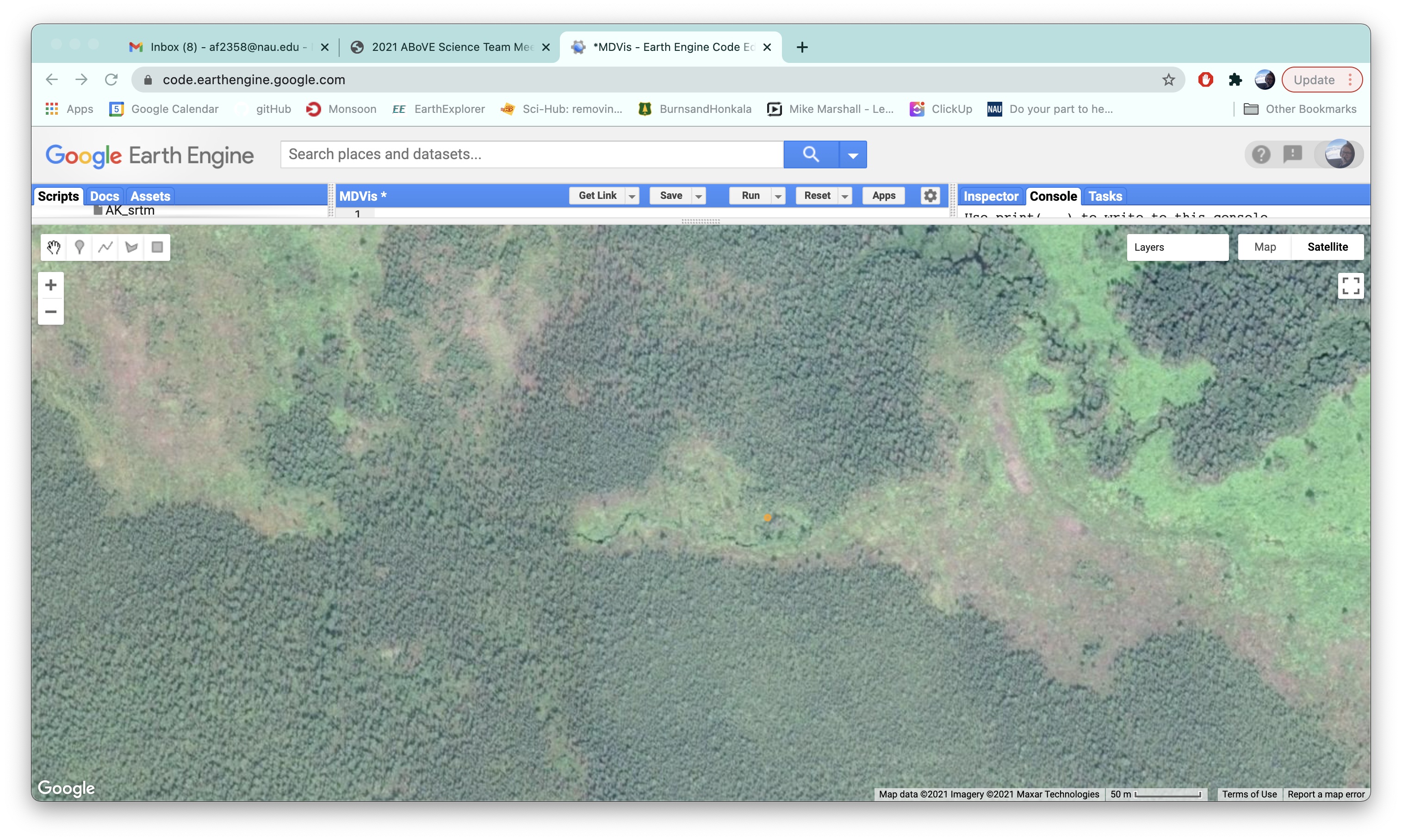 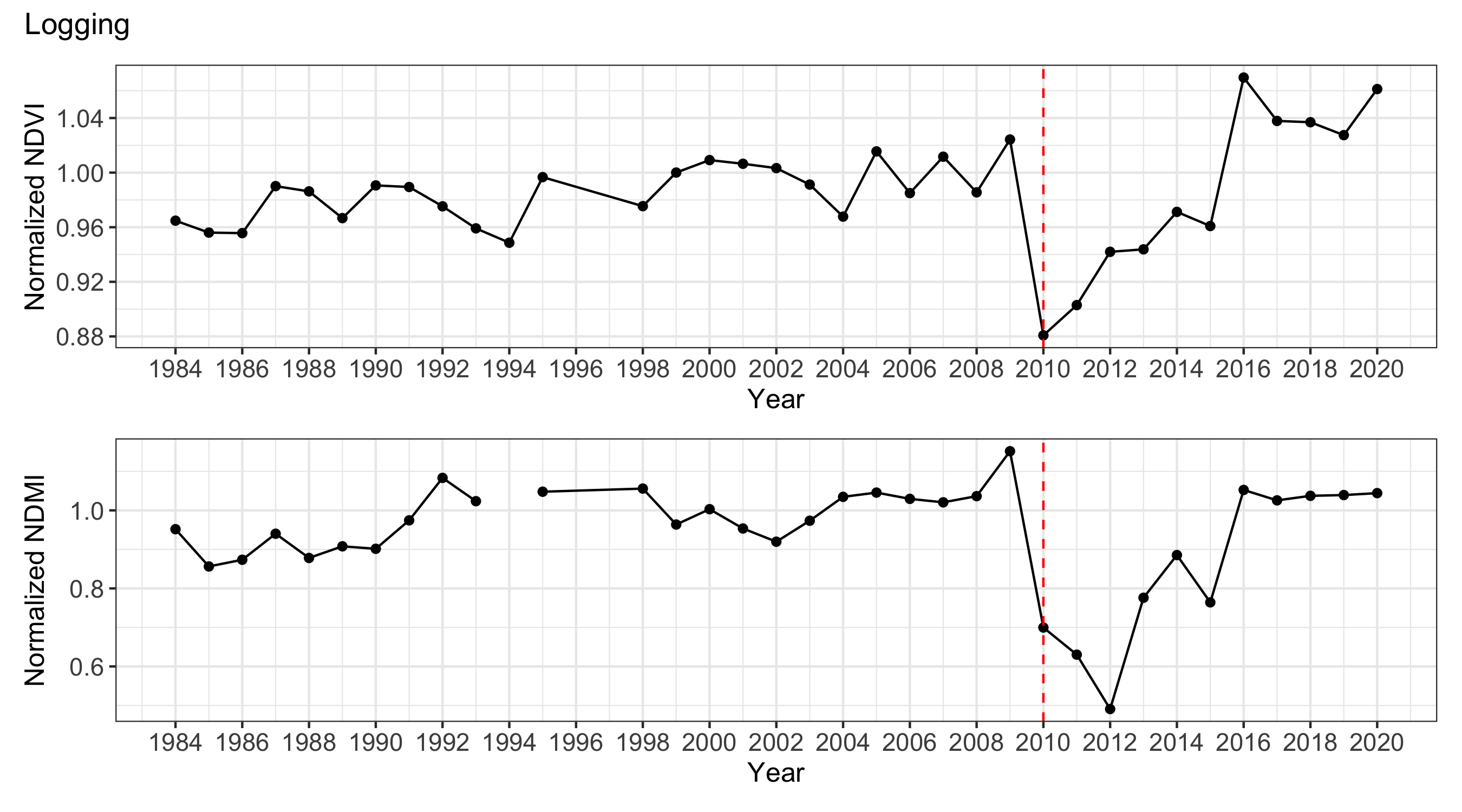 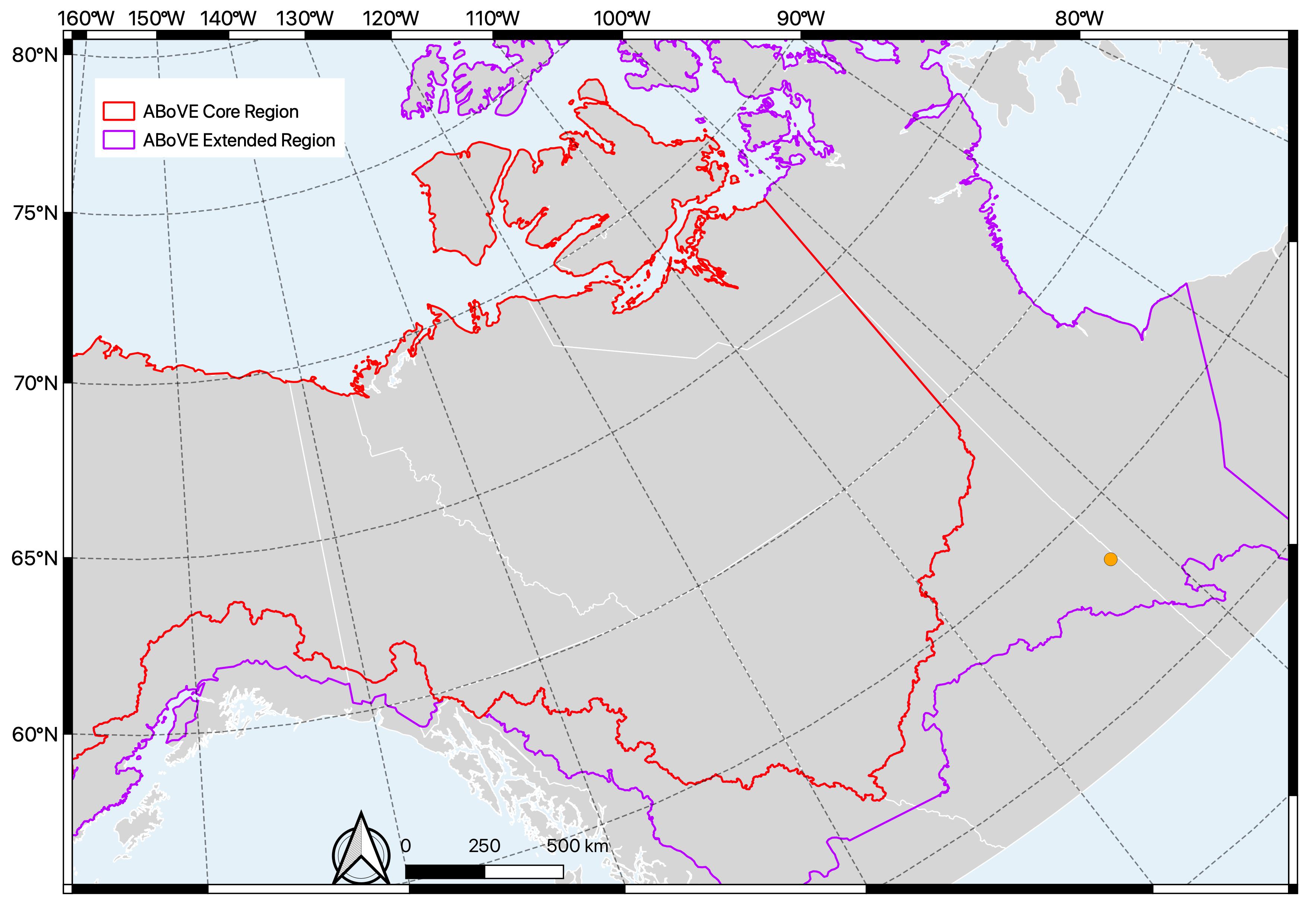